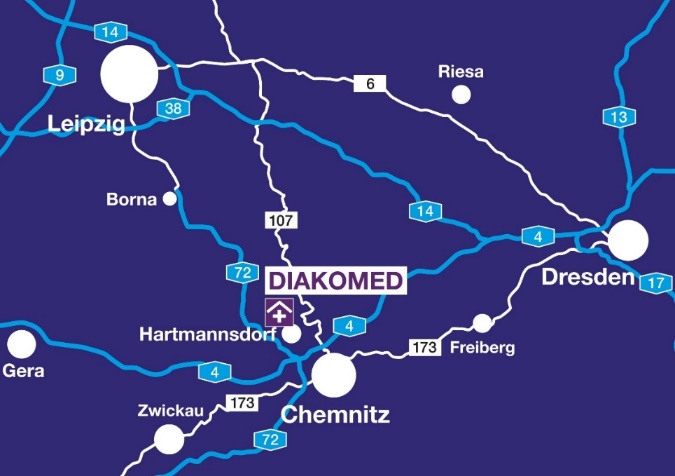 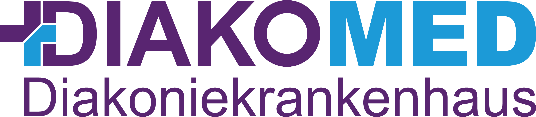 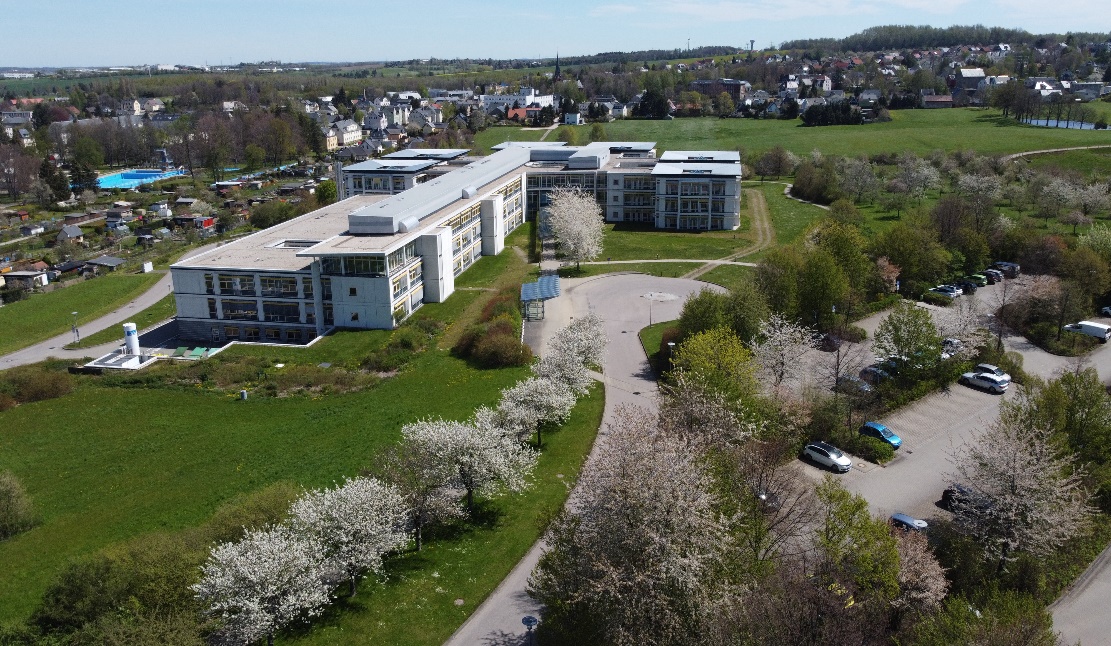 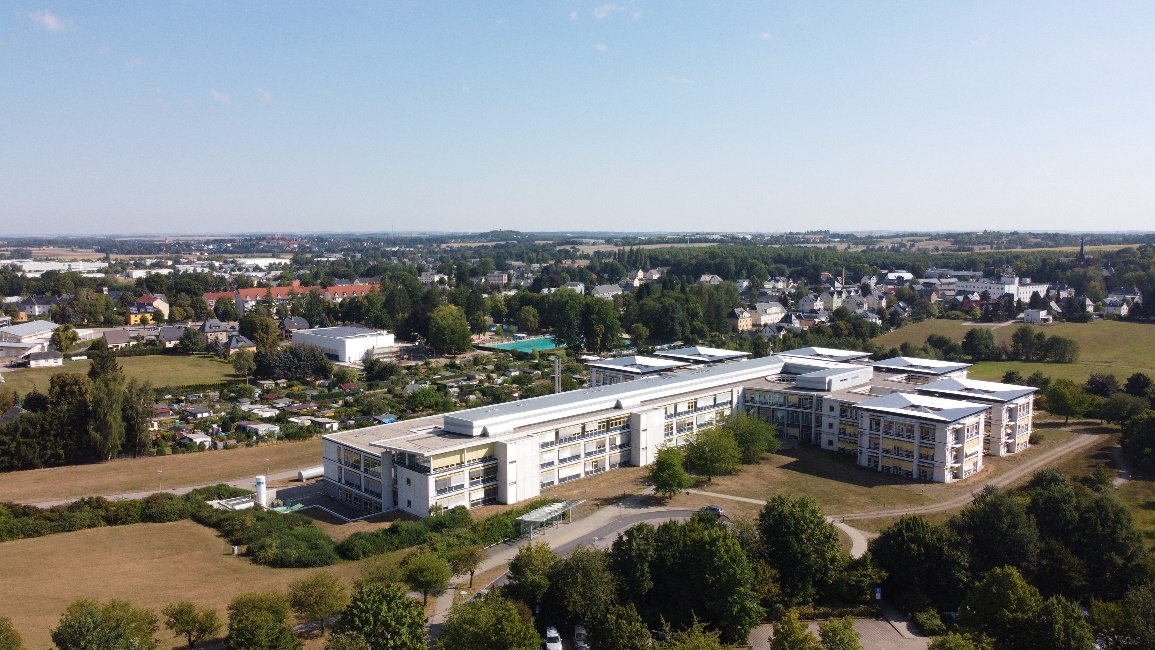 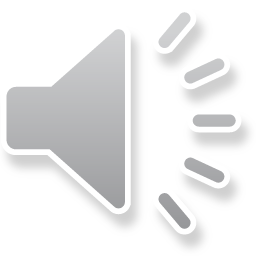 Dem Menschen               zugewandt,    regional verwurzelt,
im Handeln  
kompetent.
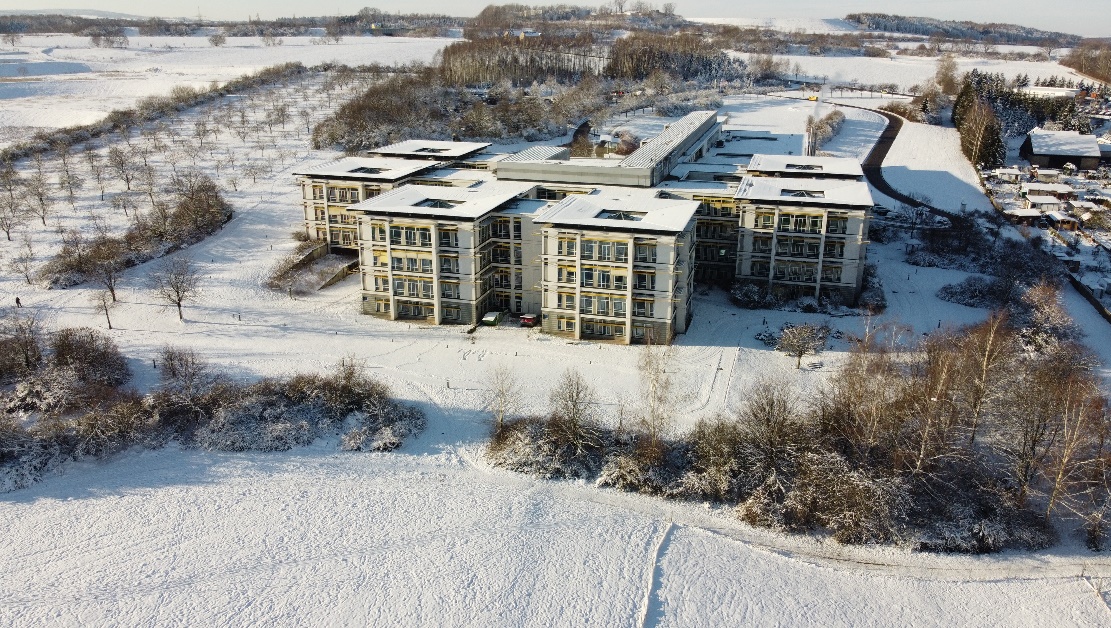 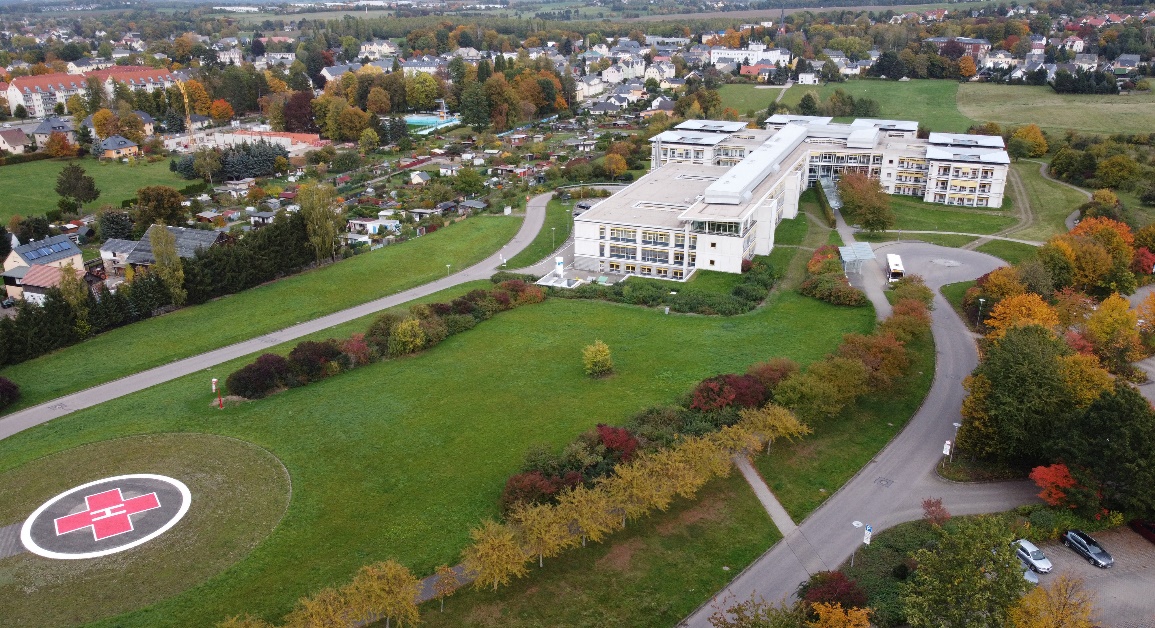 werde
Pflegefachfrau/mann …
im DIAKOMED
Hartmannsdorf
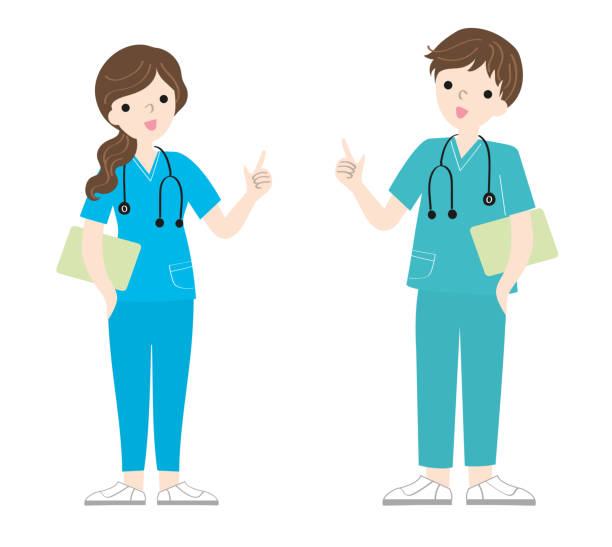 Deine Ausbildung wird…
spannend
vielseitig
abwechslungsreich
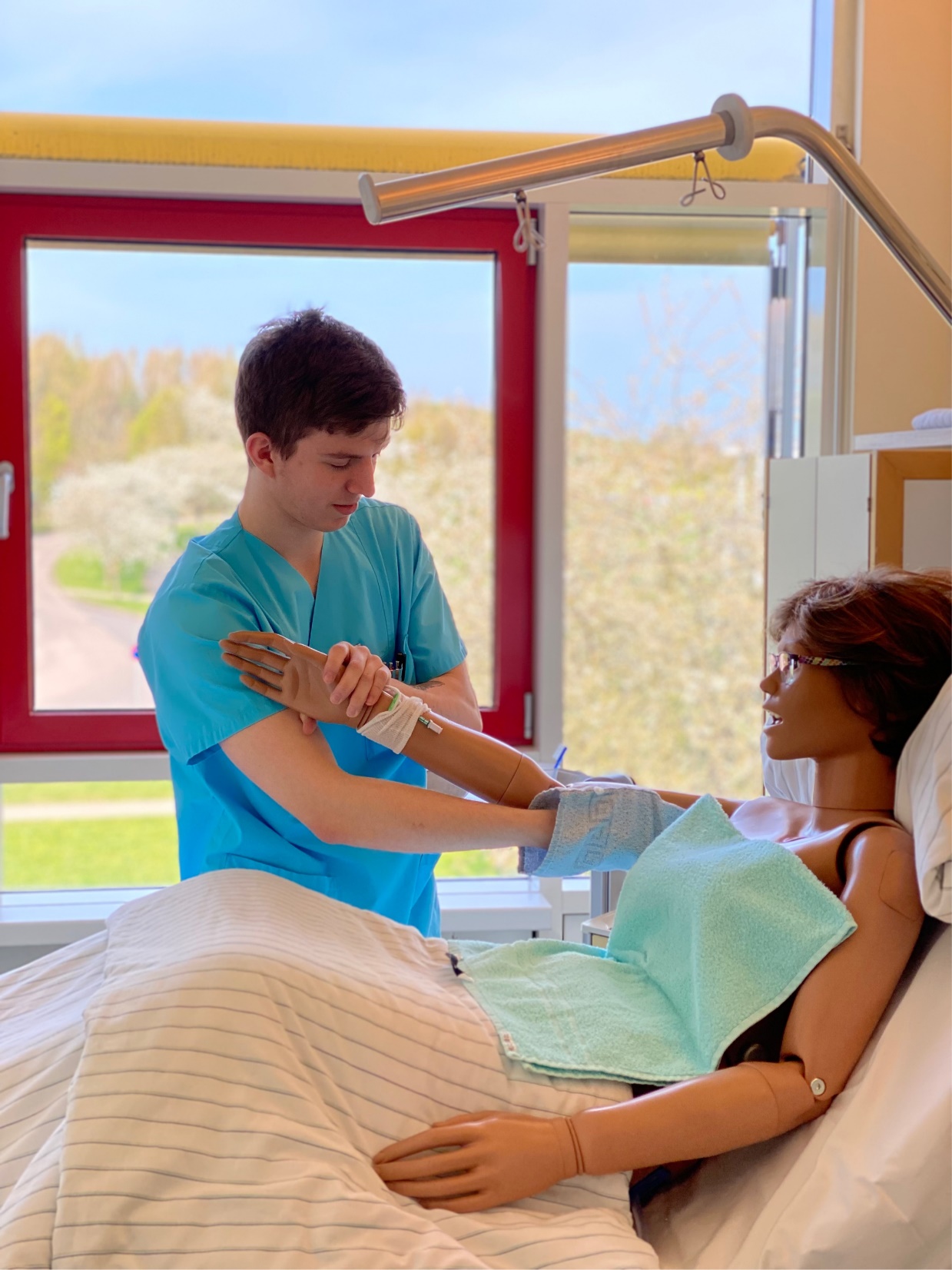 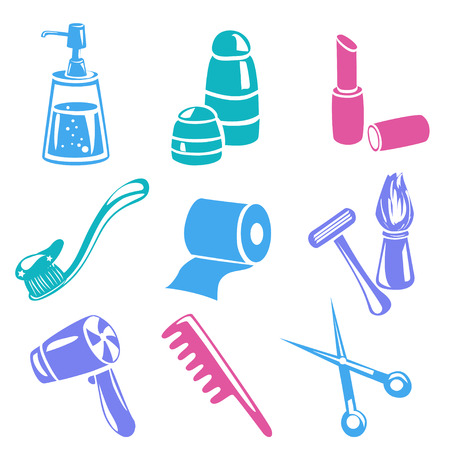 Körperpflege, 
Bewegung fördern und übernehmen,
Hilfe bei den Ausscheidungen
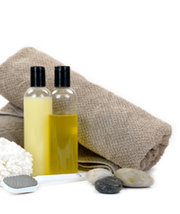 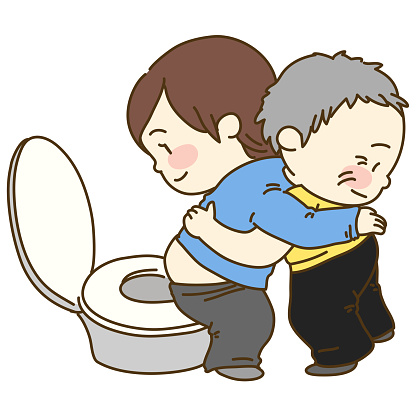 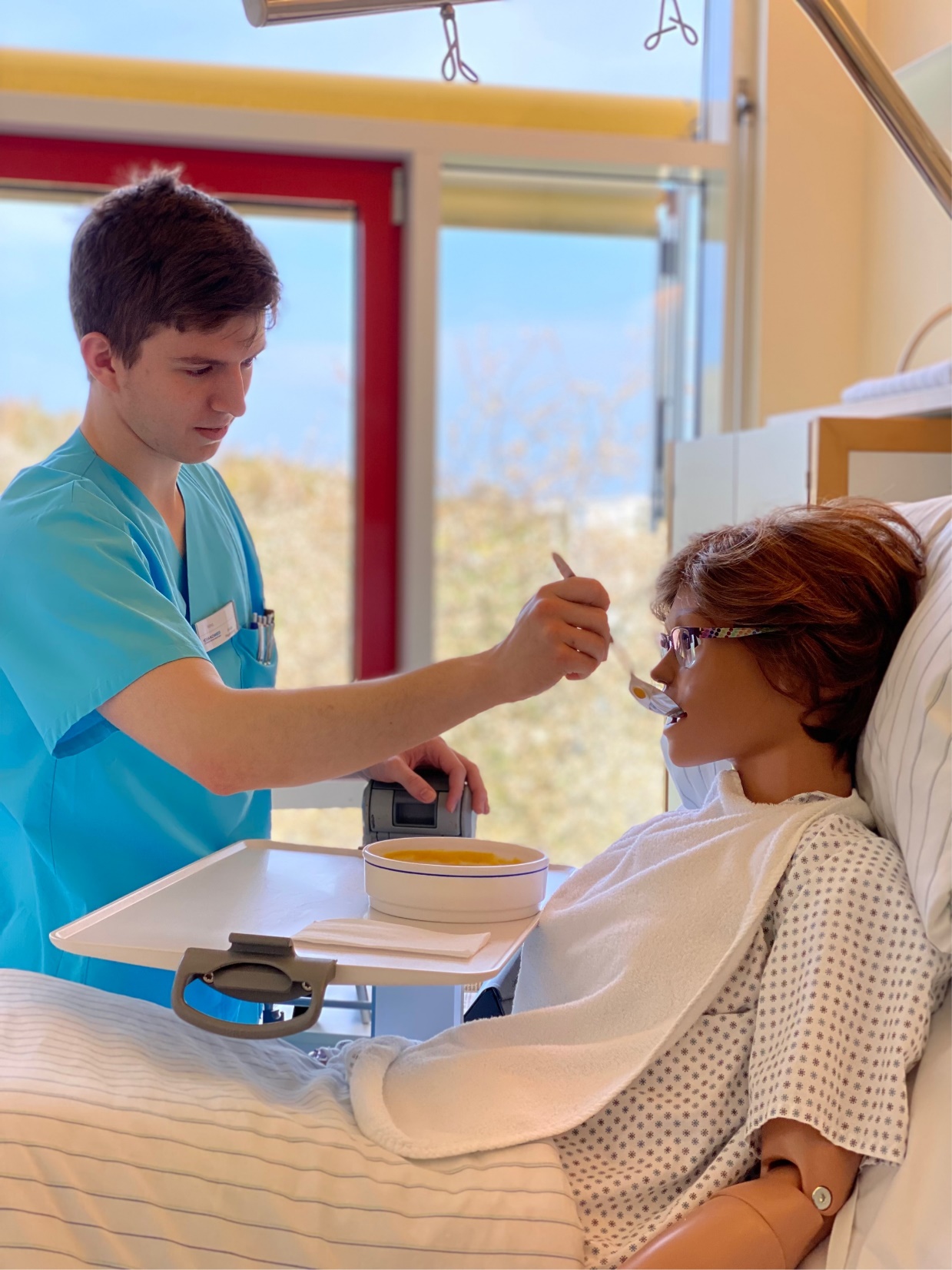 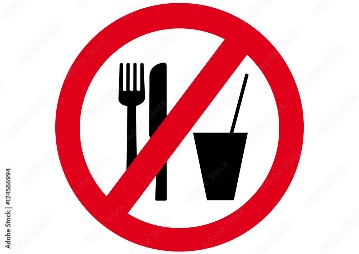 Hilfestellung bei der Nahrungsaufnahme
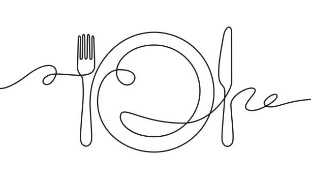 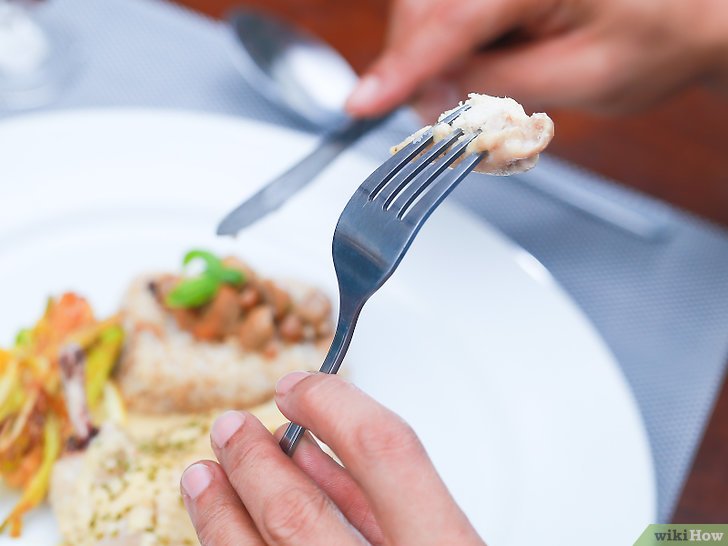 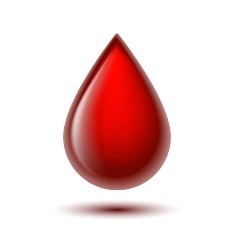 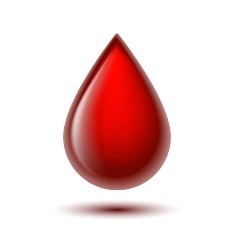 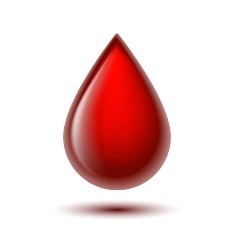 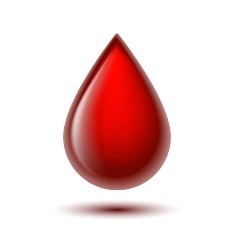 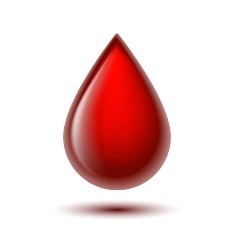 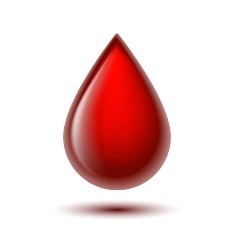 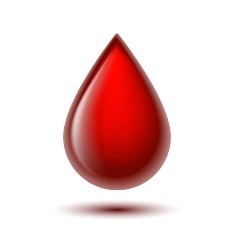 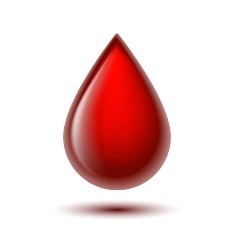 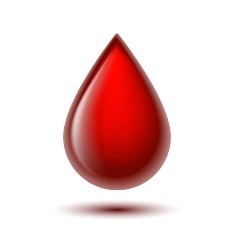 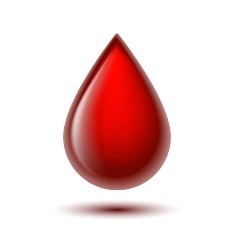 venöse Blutentnahmen
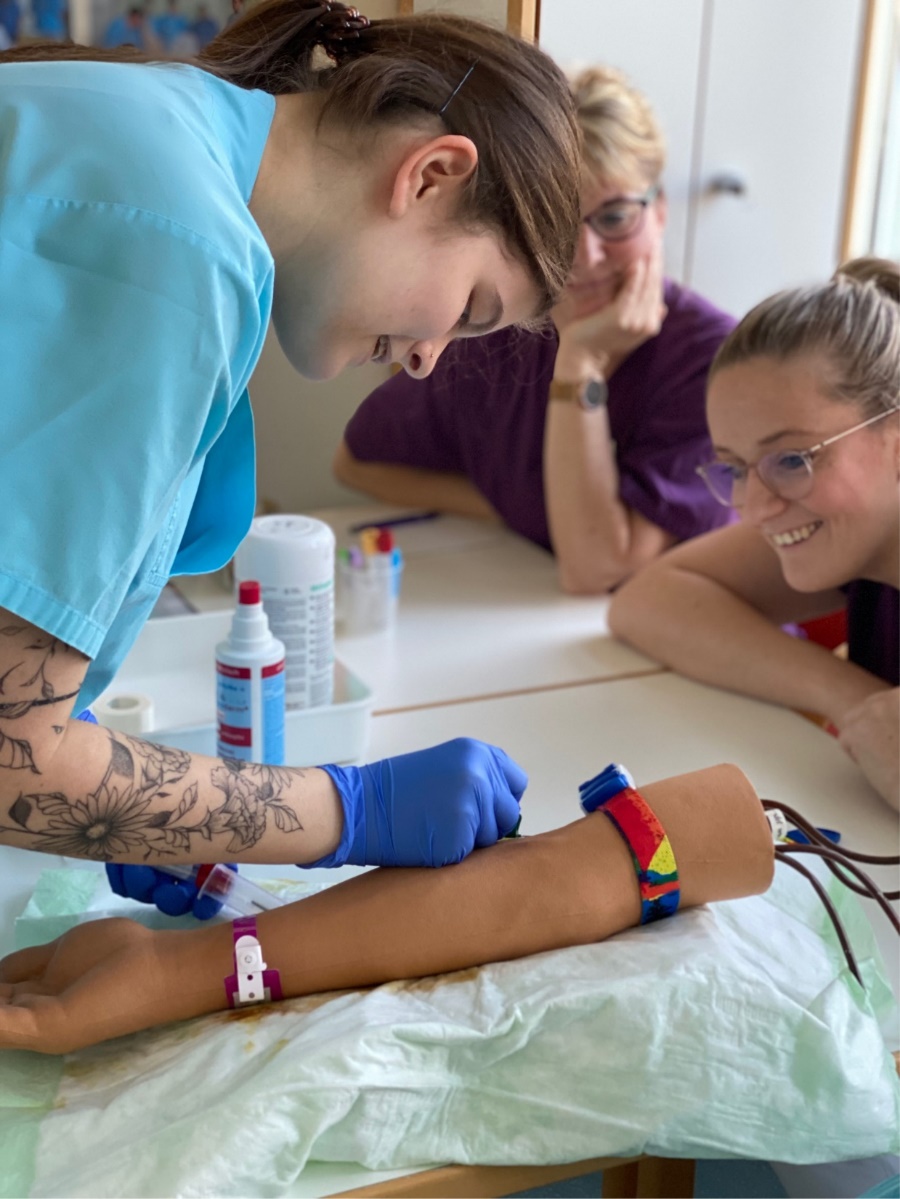 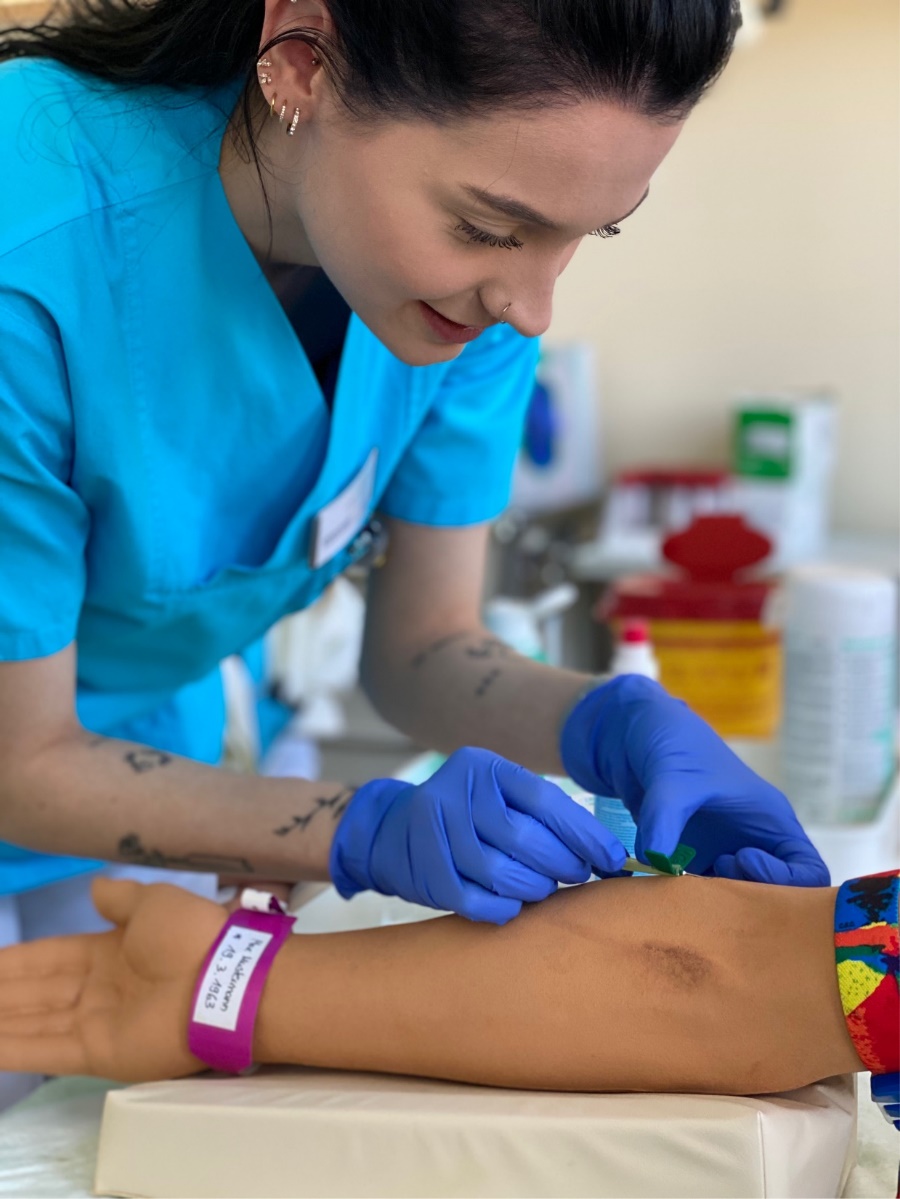 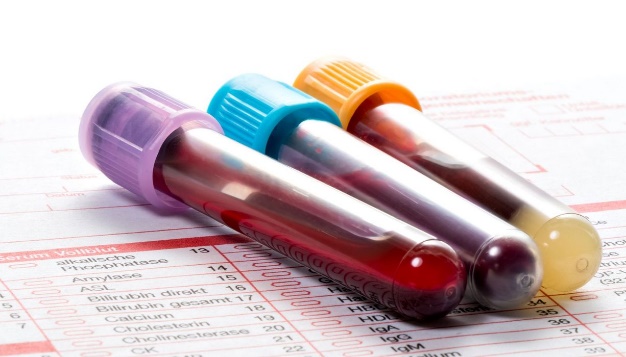 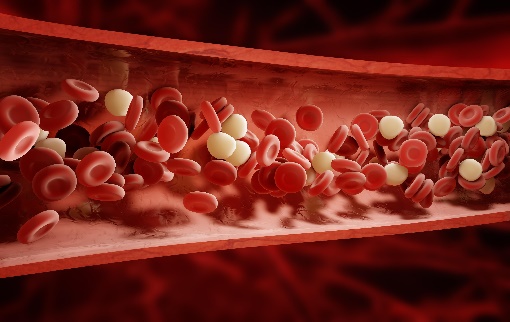 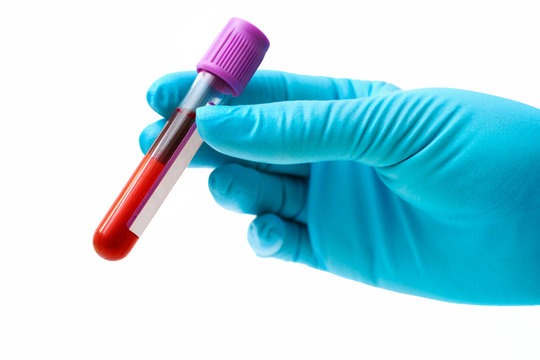 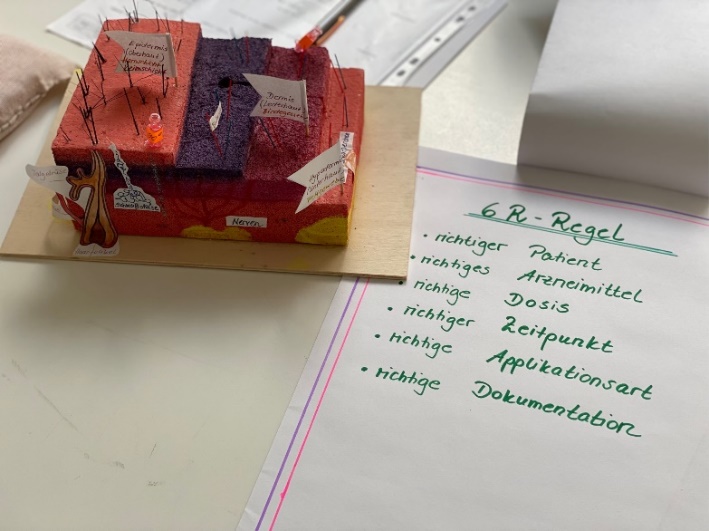 subcutane Injektionen
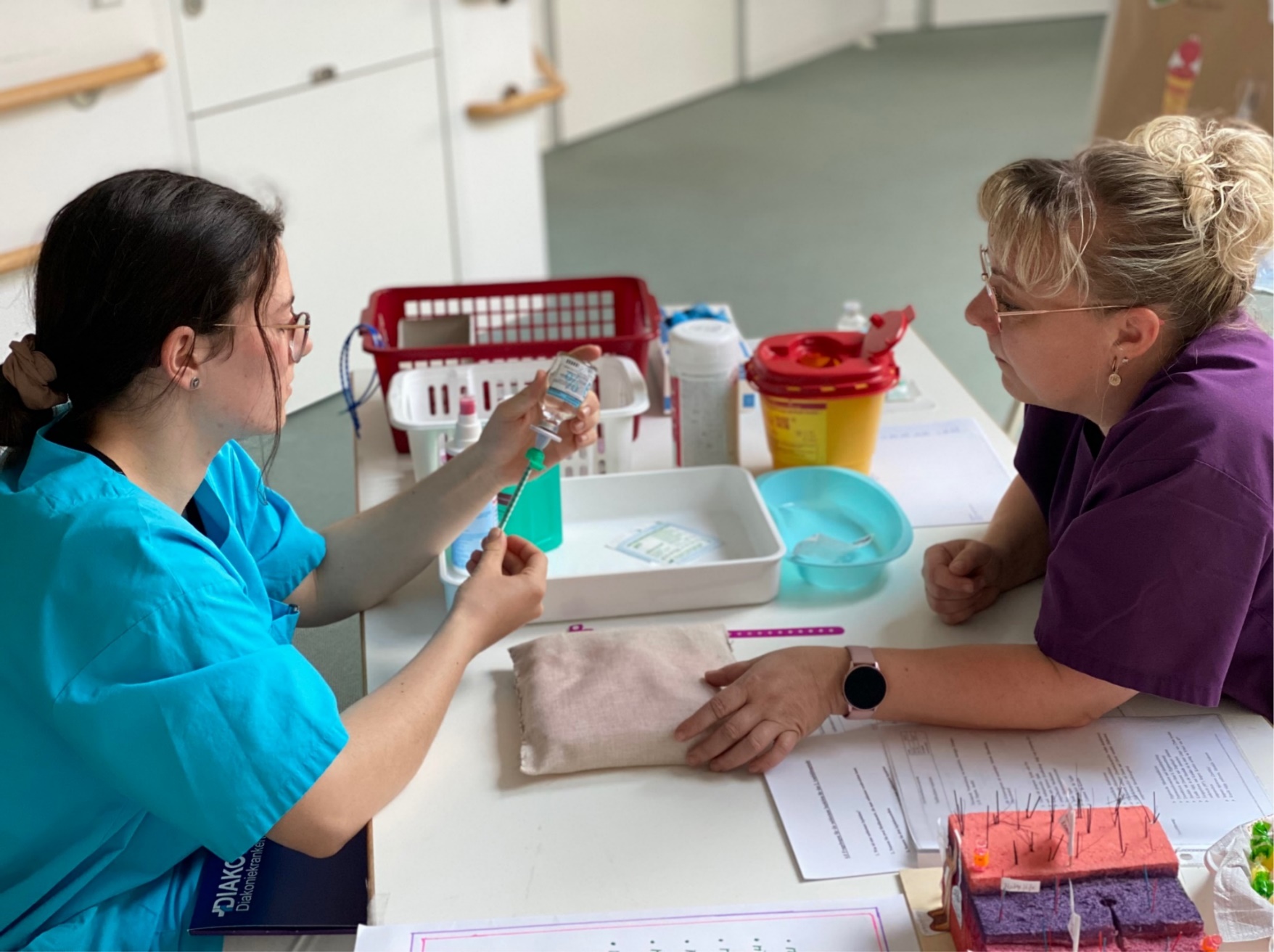 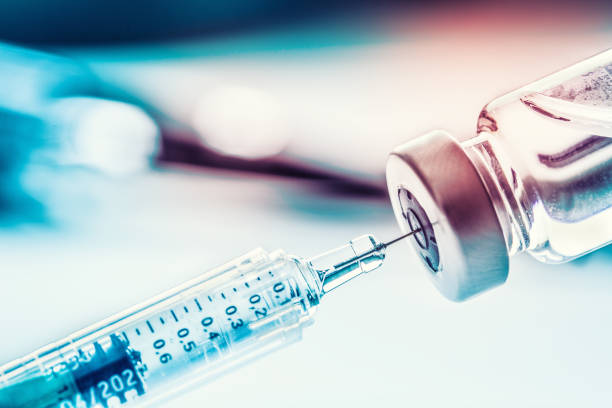 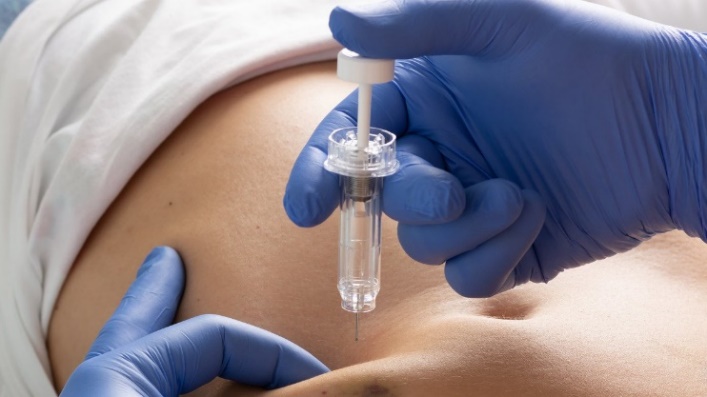 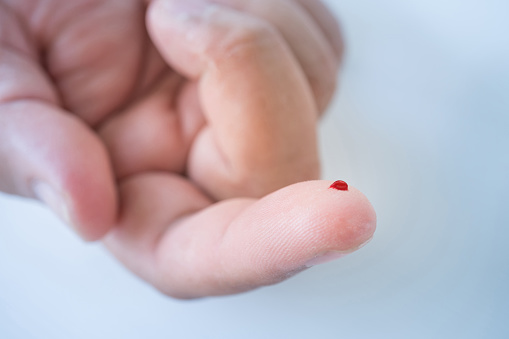 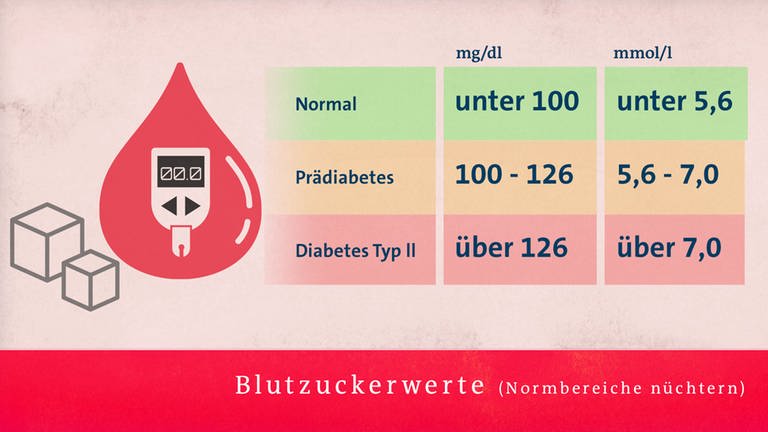 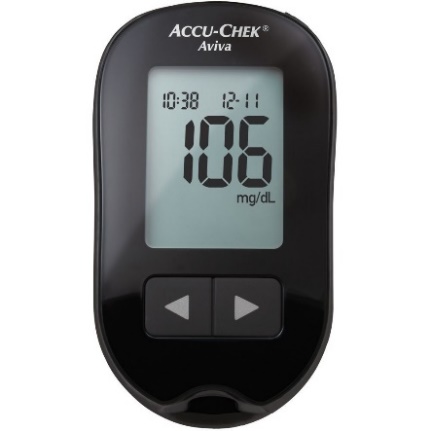 kapillare 
Blutentnahme
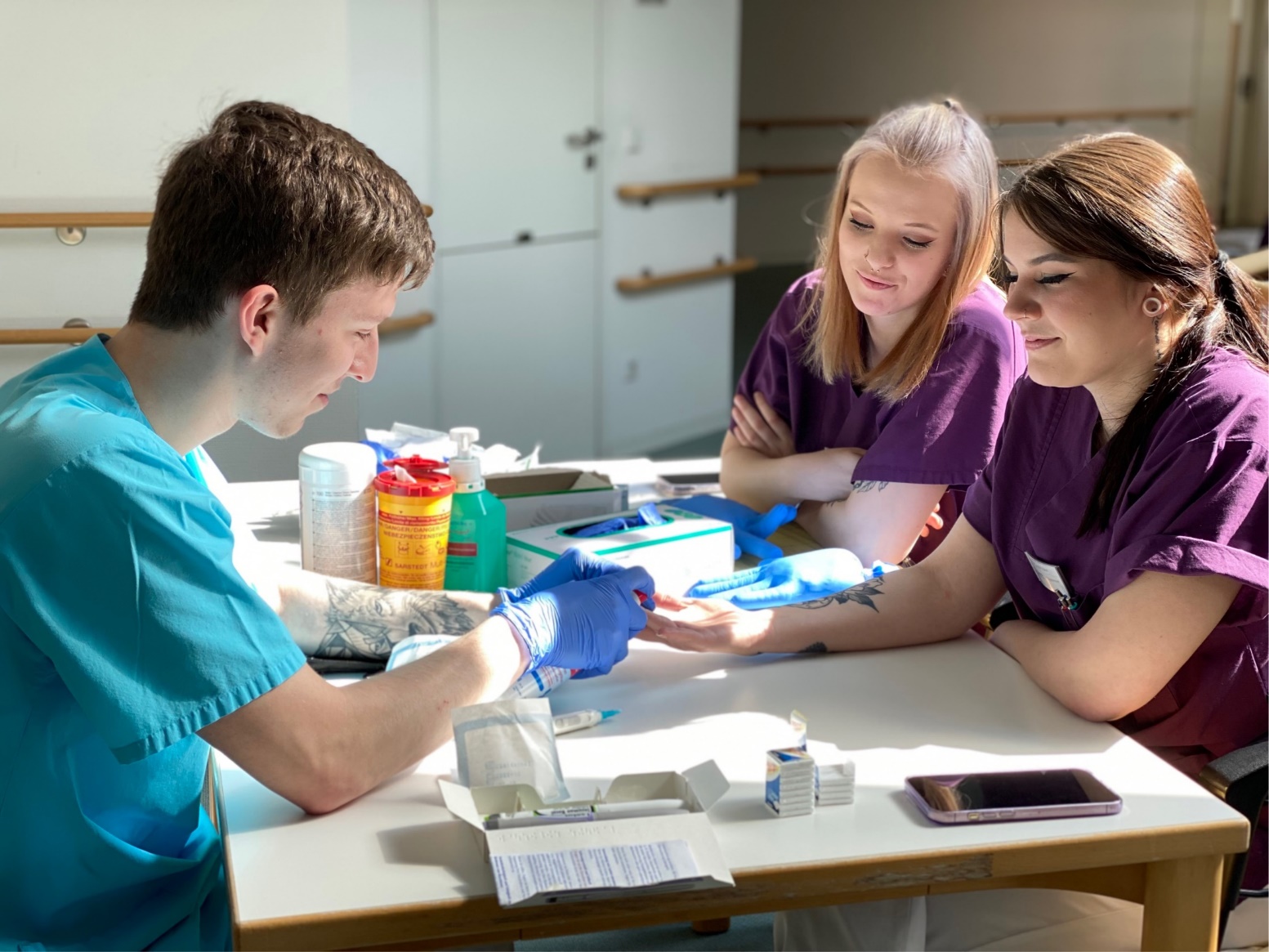 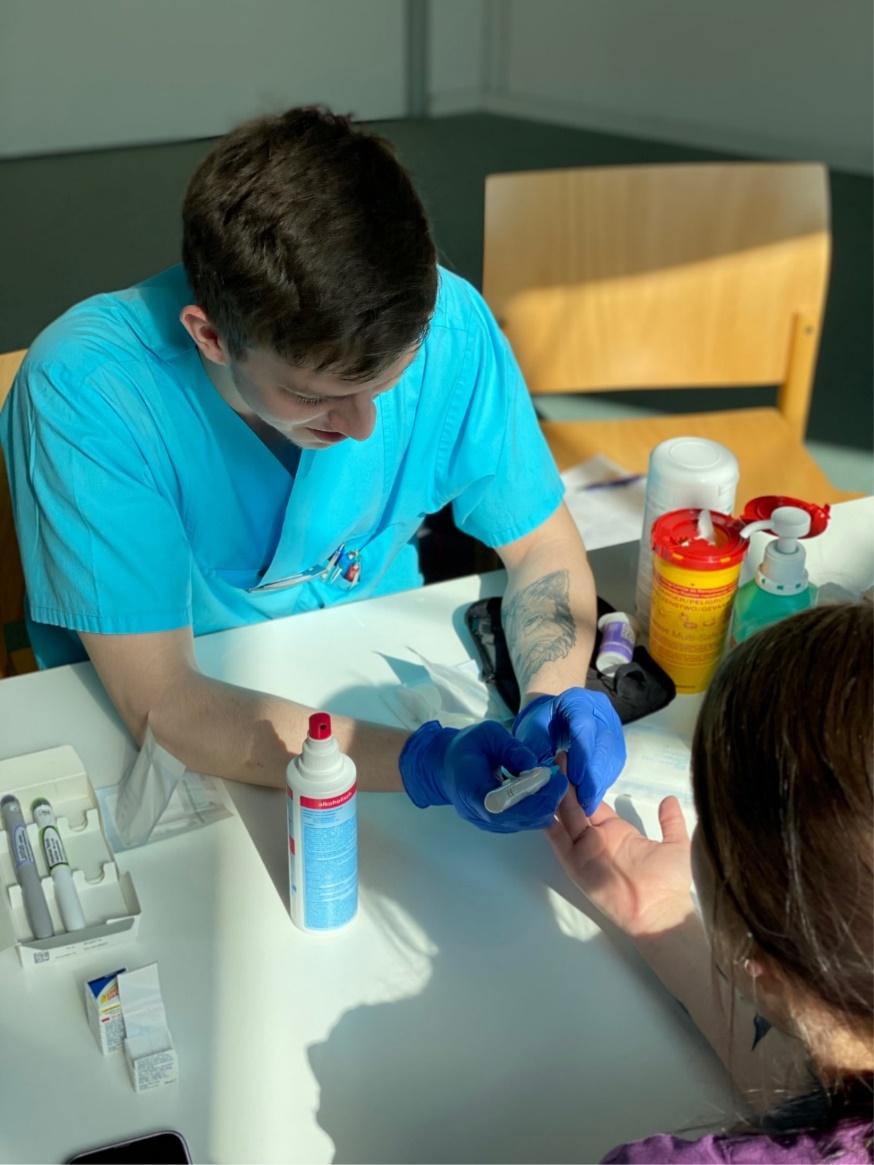 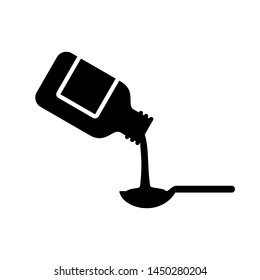 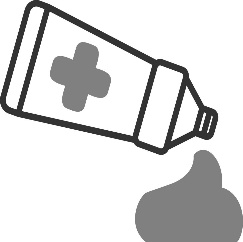 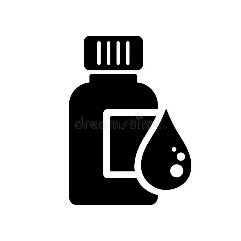 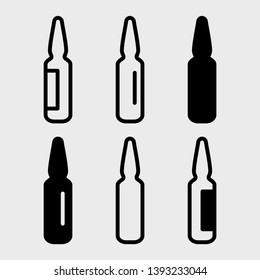 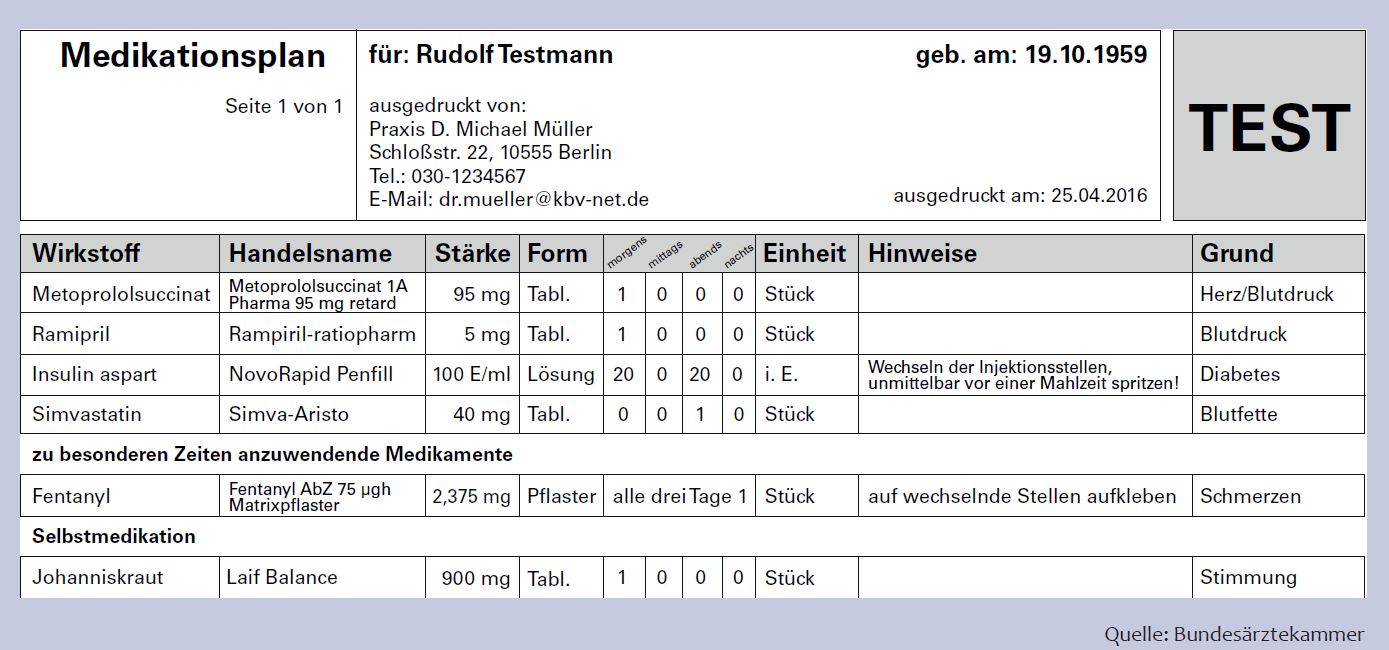 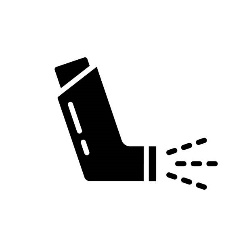 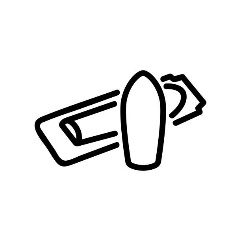 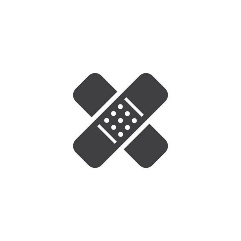 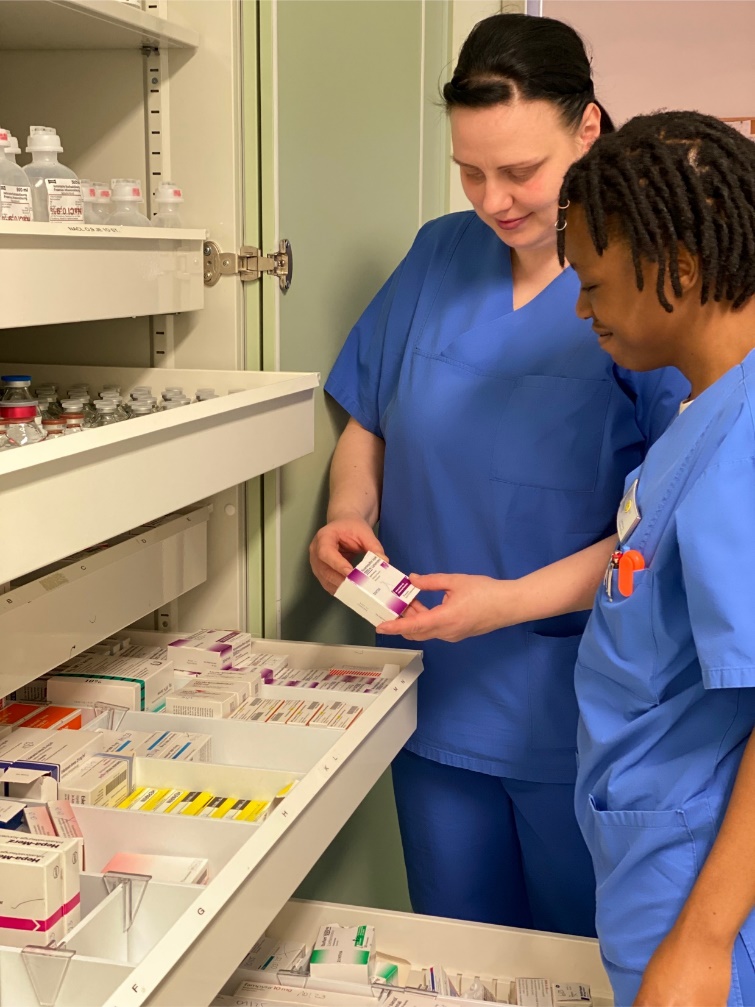 Medikamentenmanagement
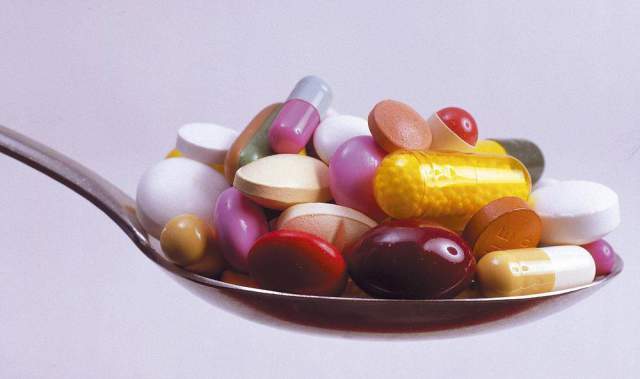 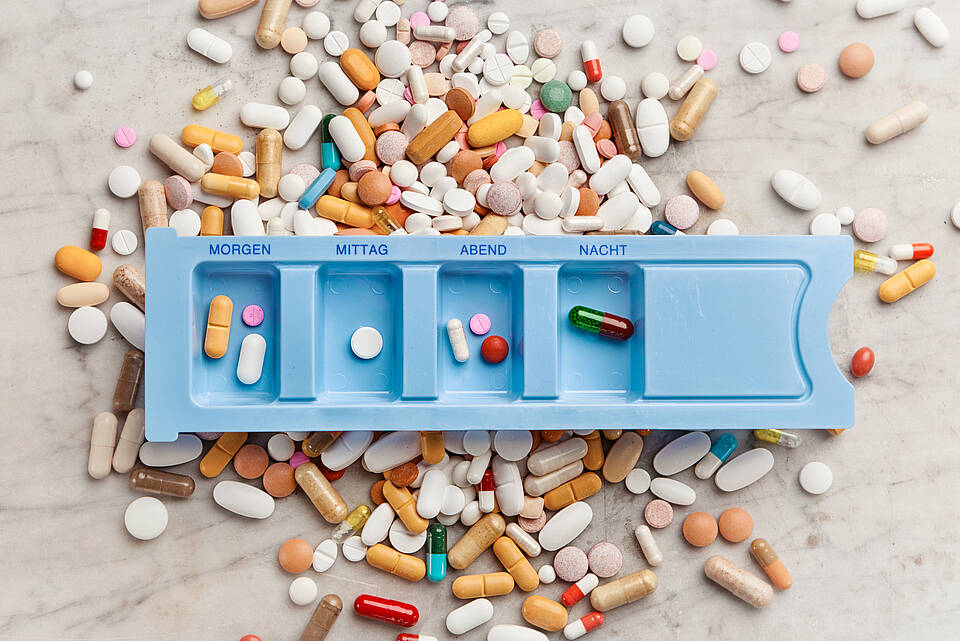 Wundversorgung
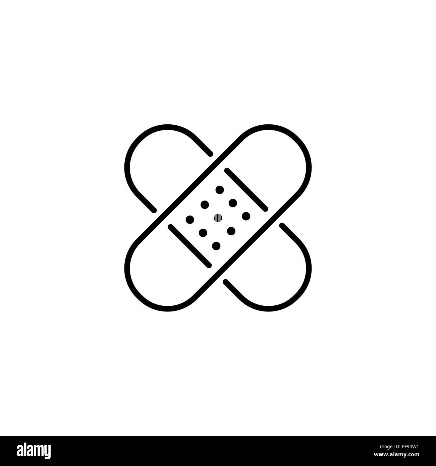 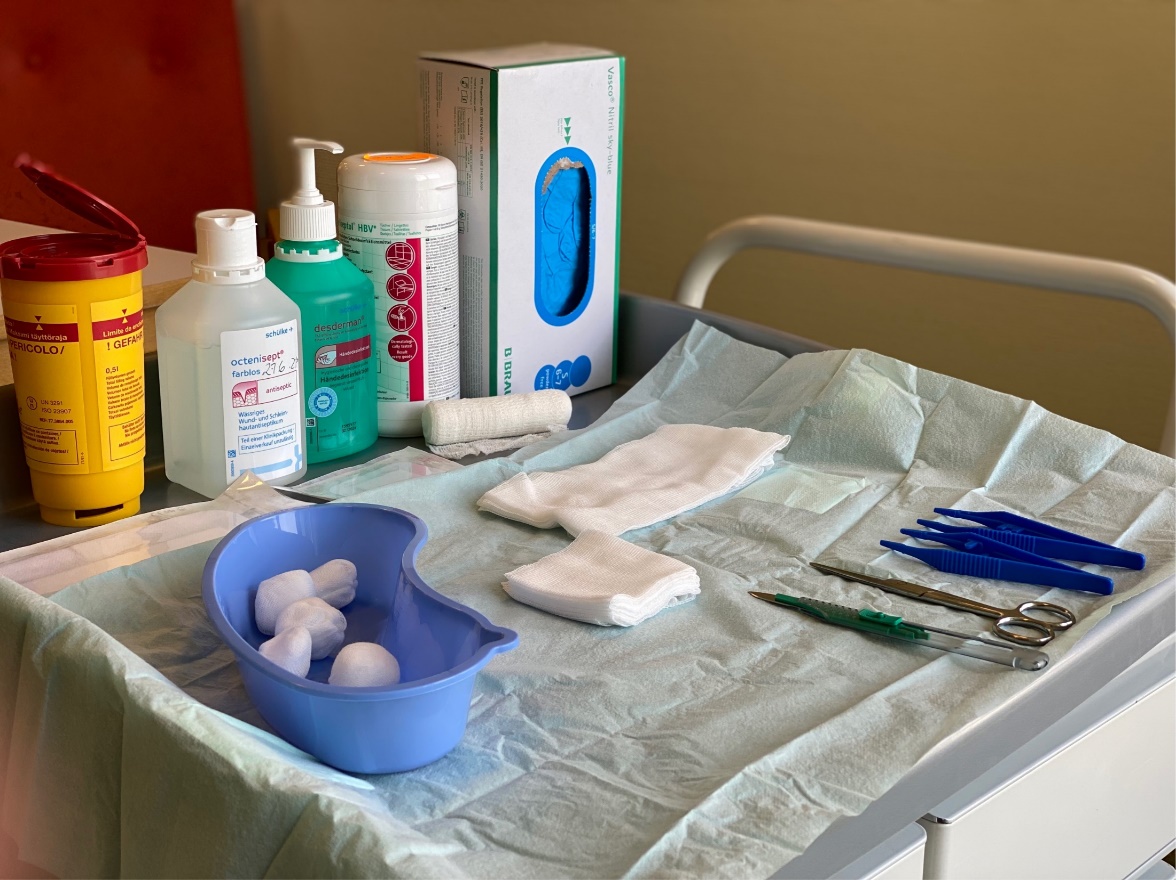 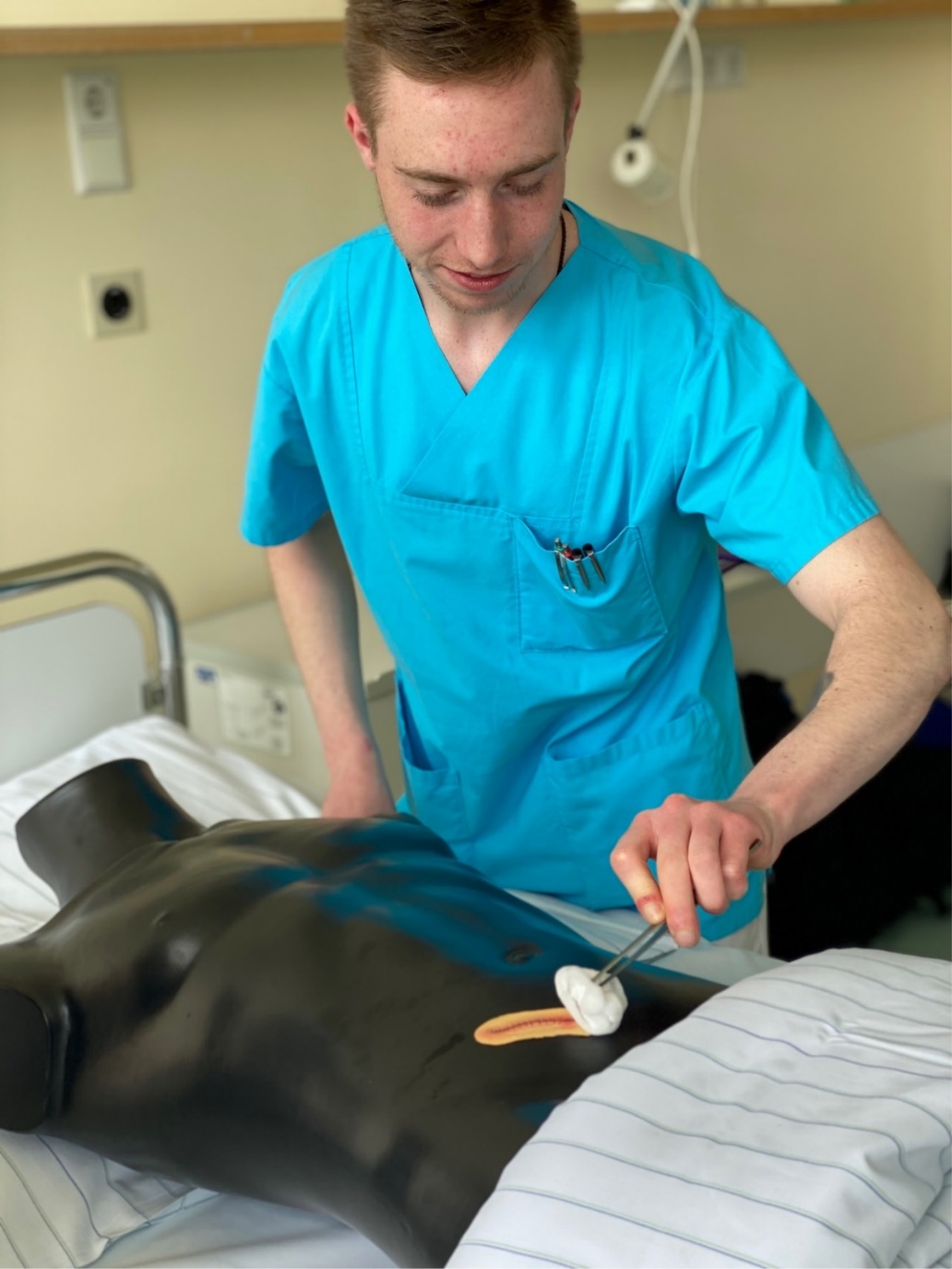 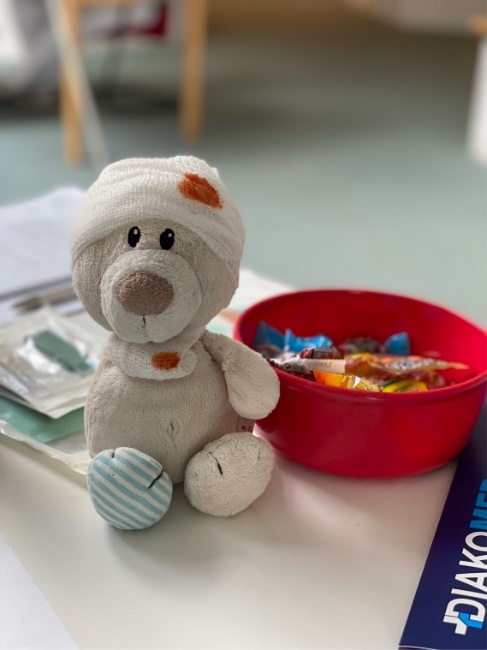 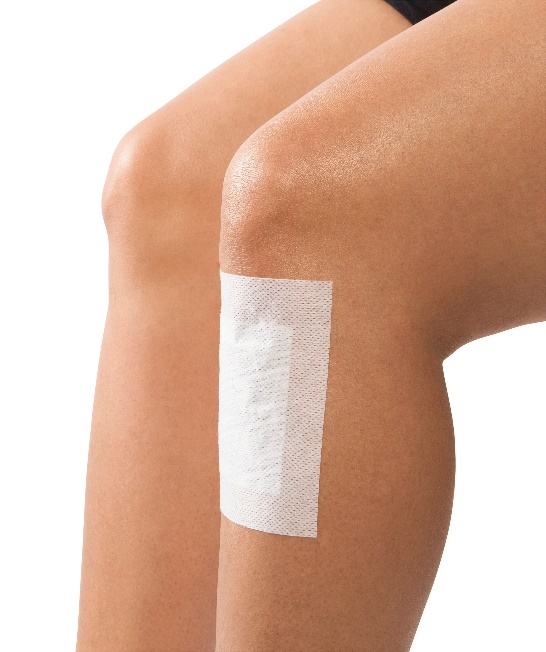 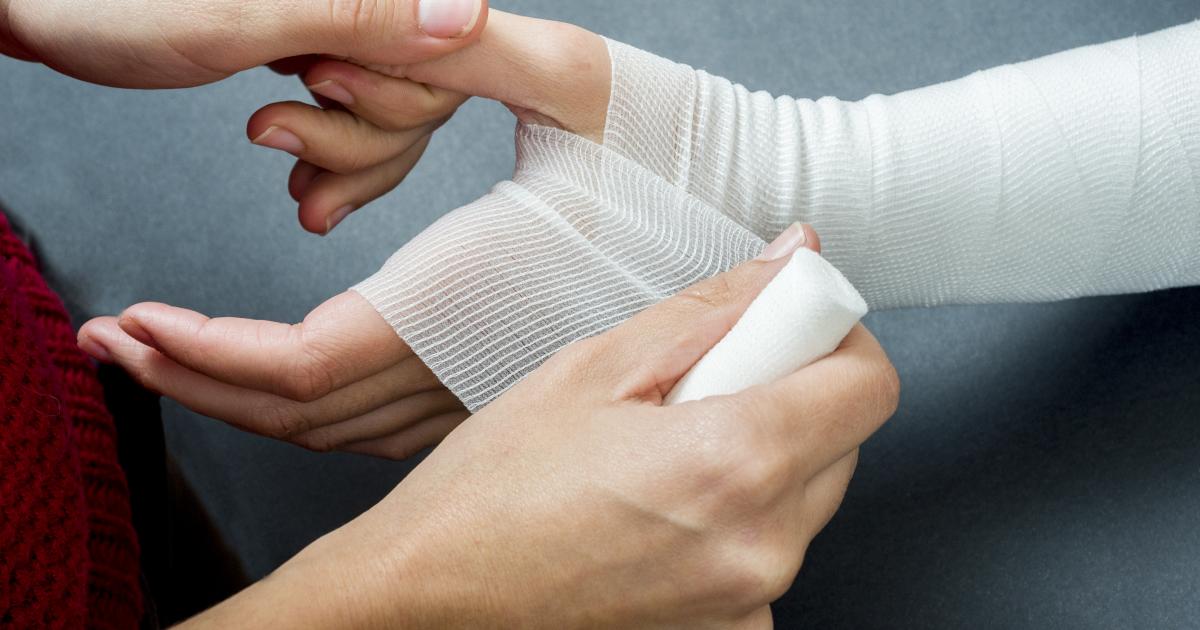 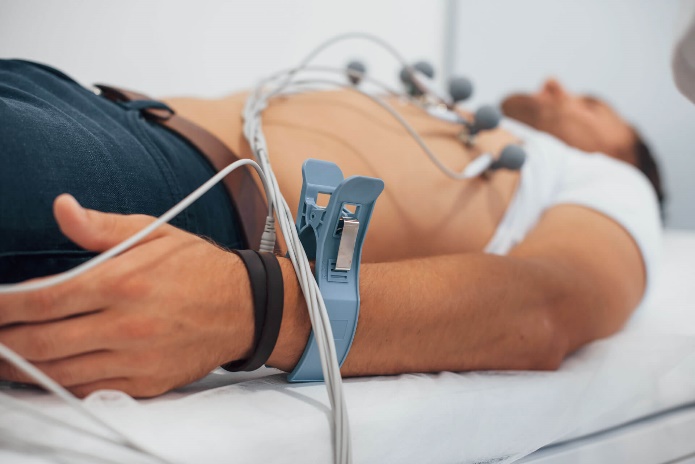 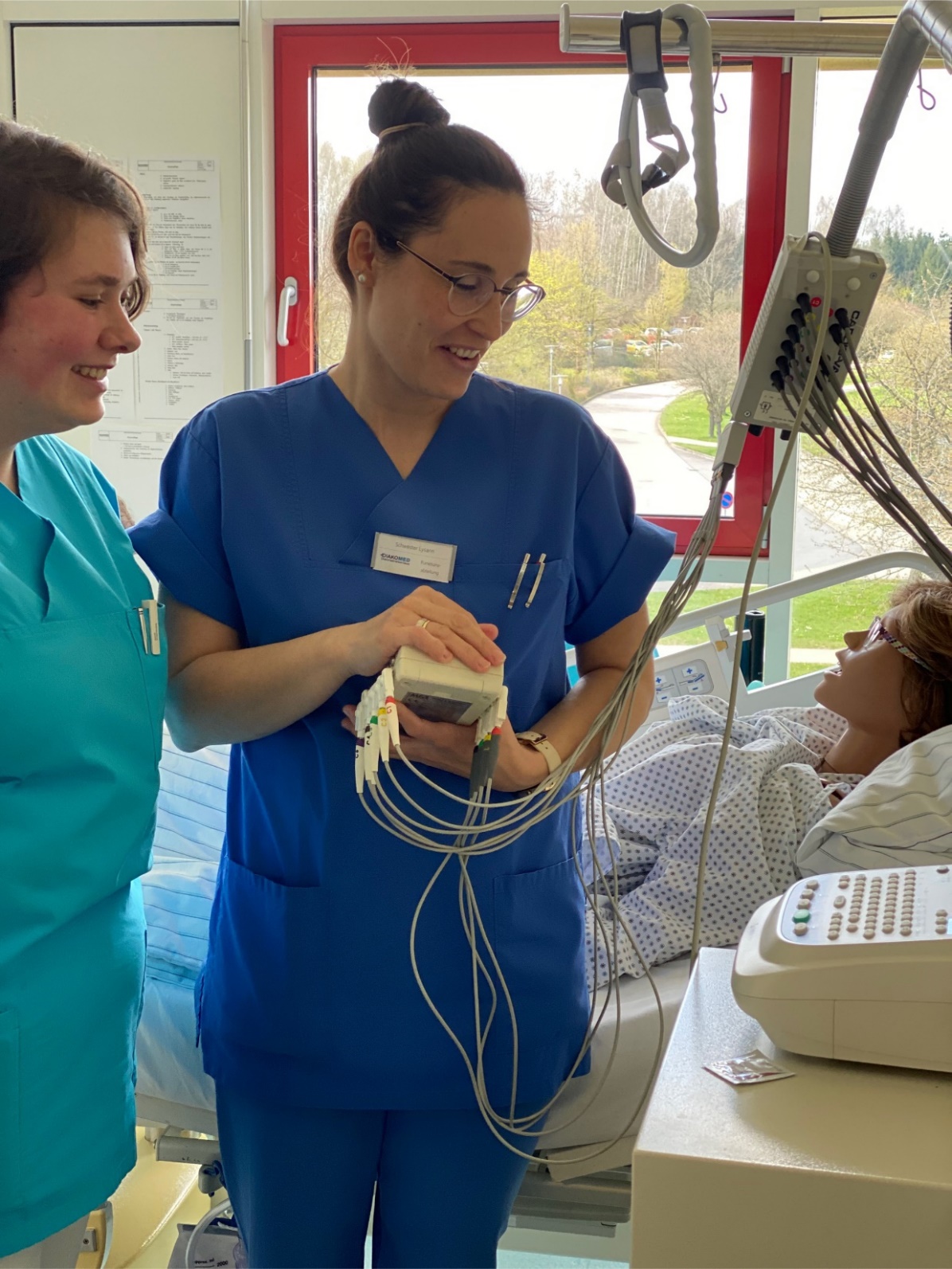 EKG
anlegen
 und
aufzeichnen
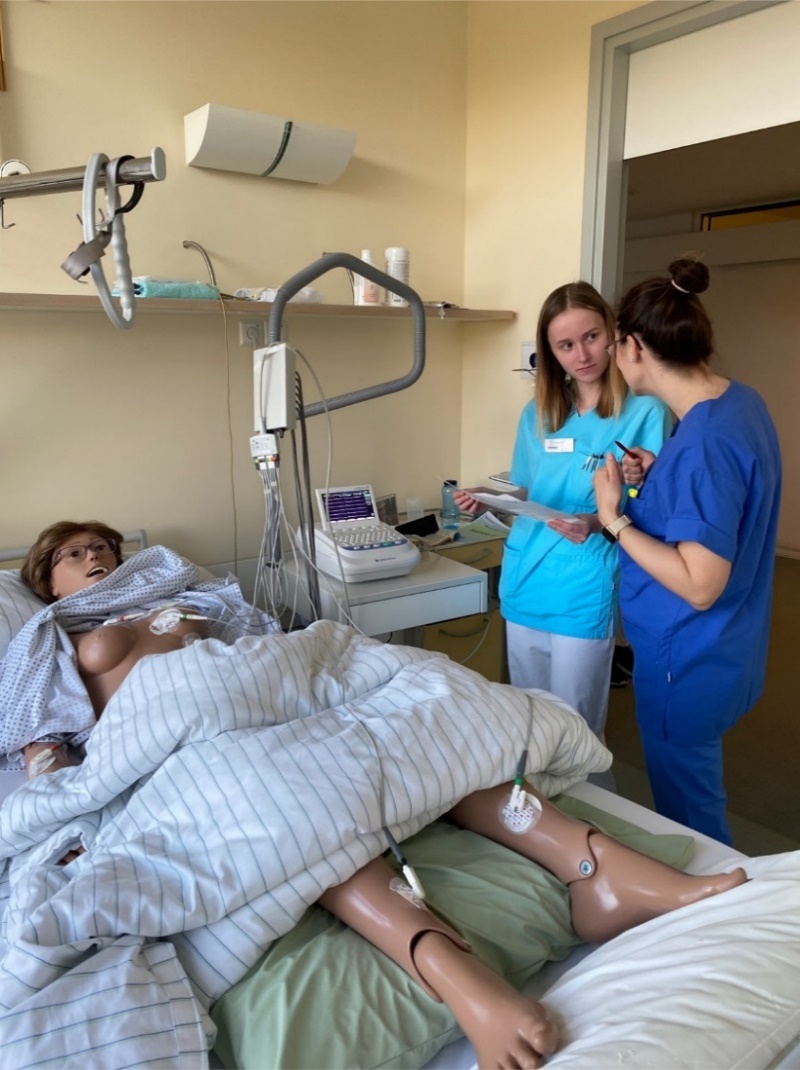 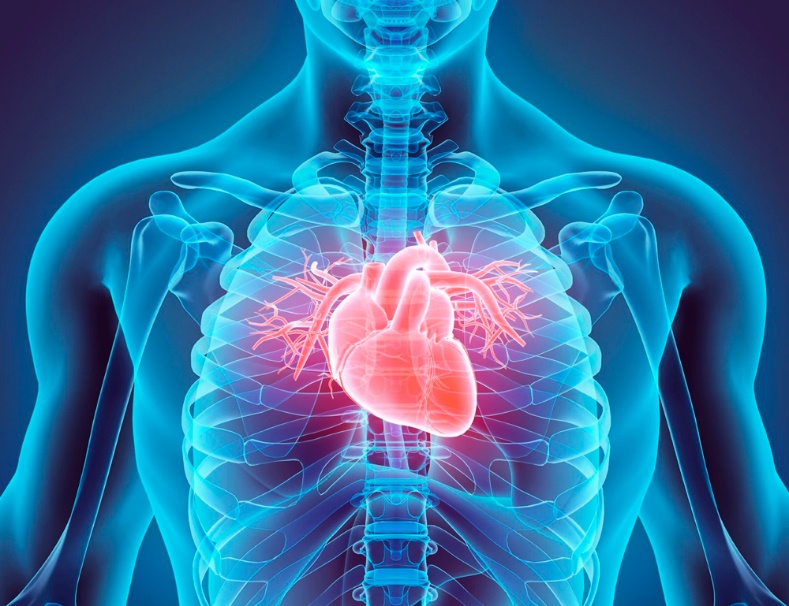 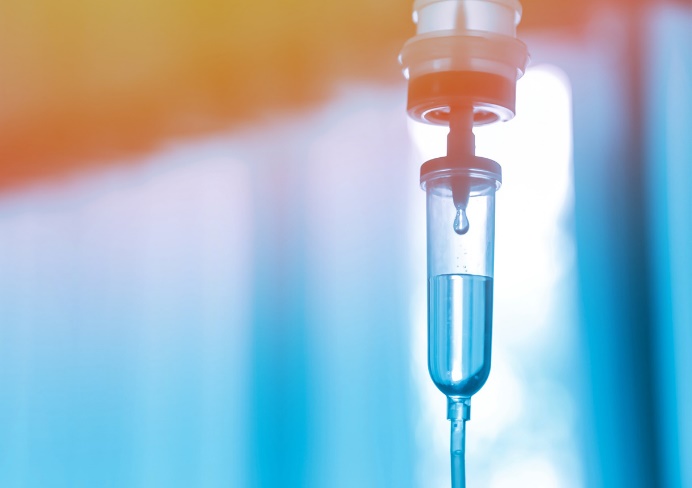 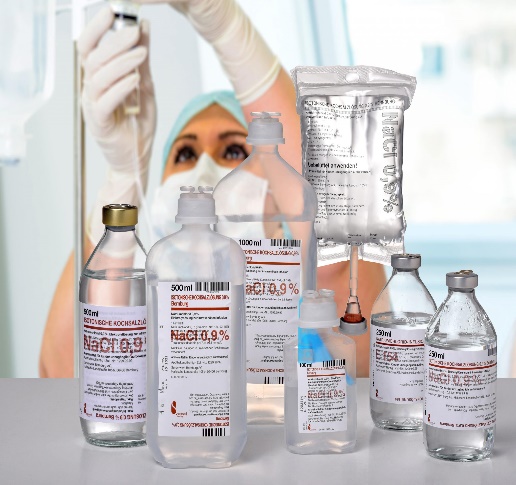 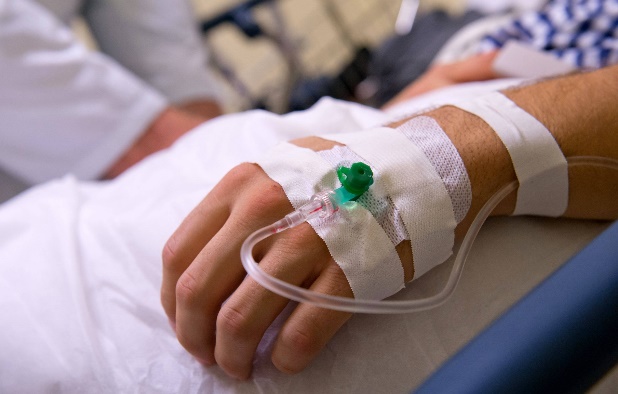 Infusionen
vorbereiten
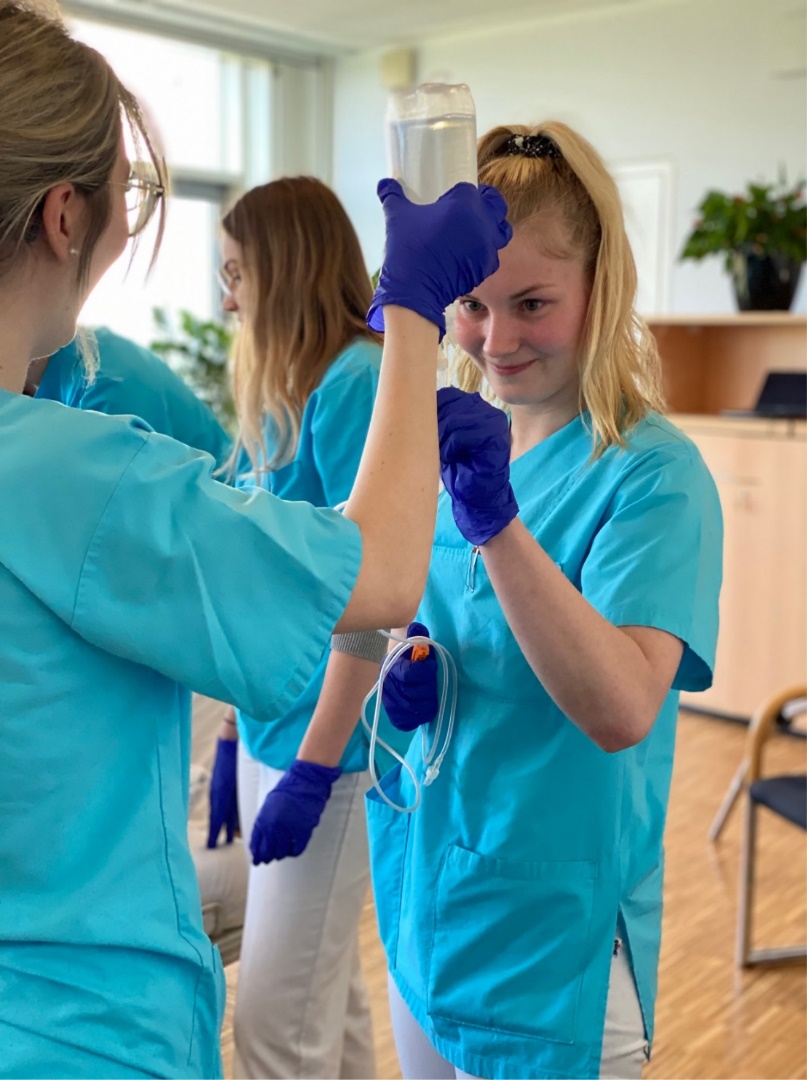 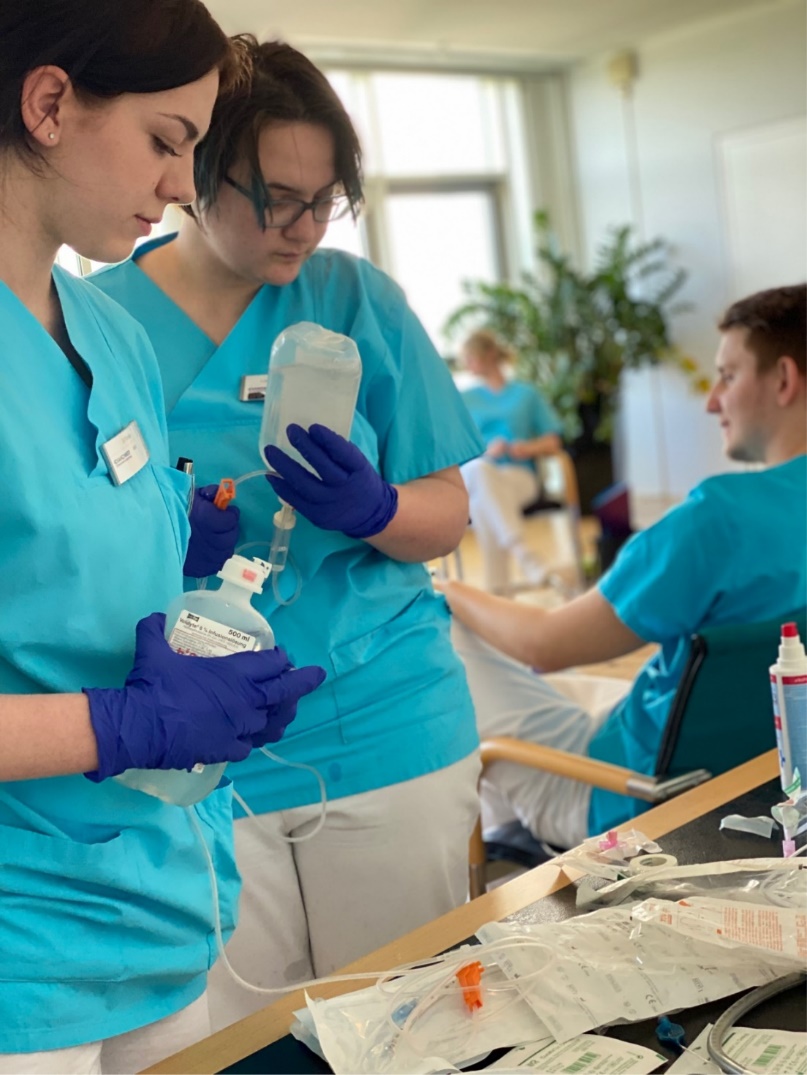 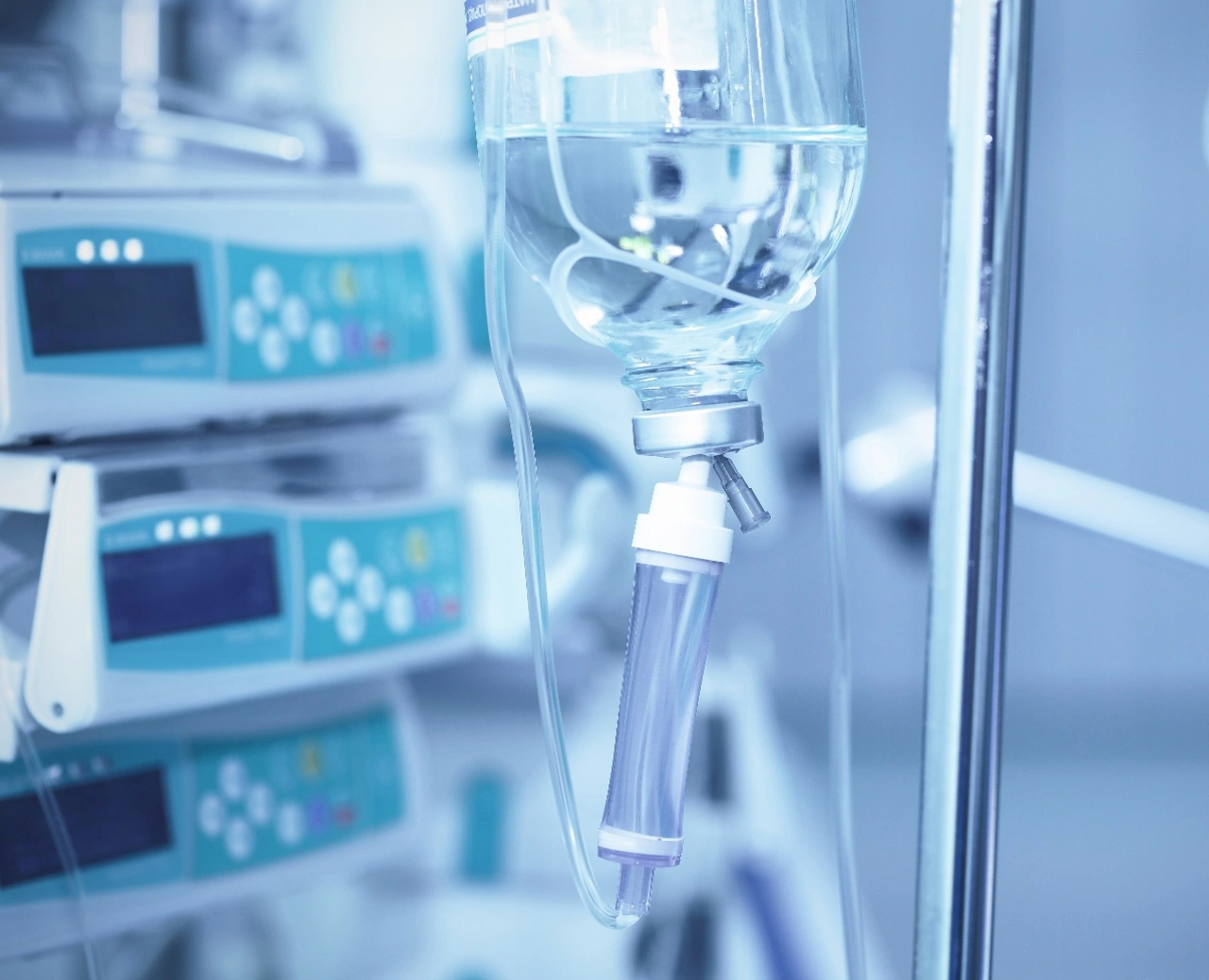 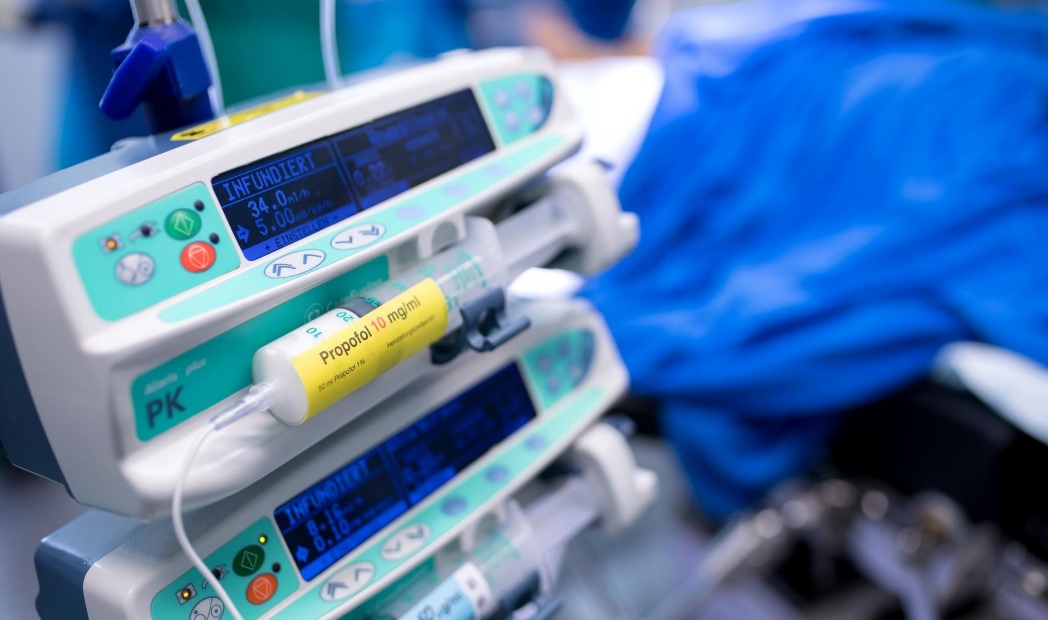 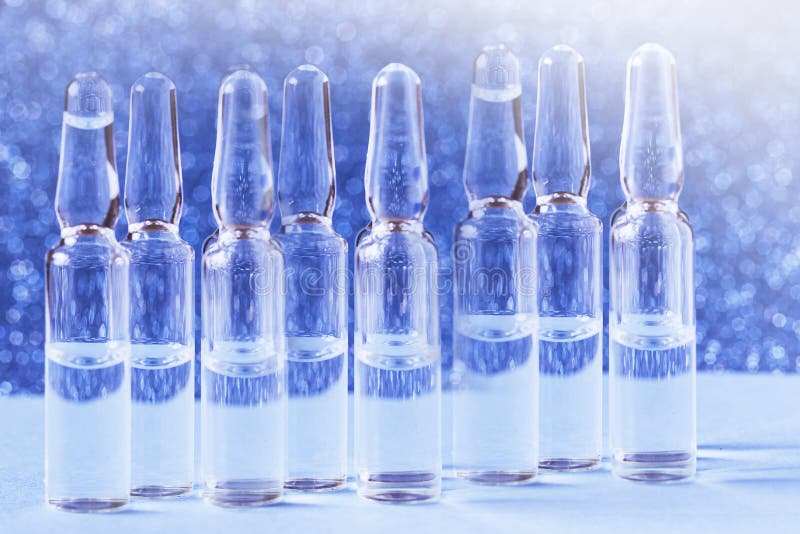 Injektionspumpe richten
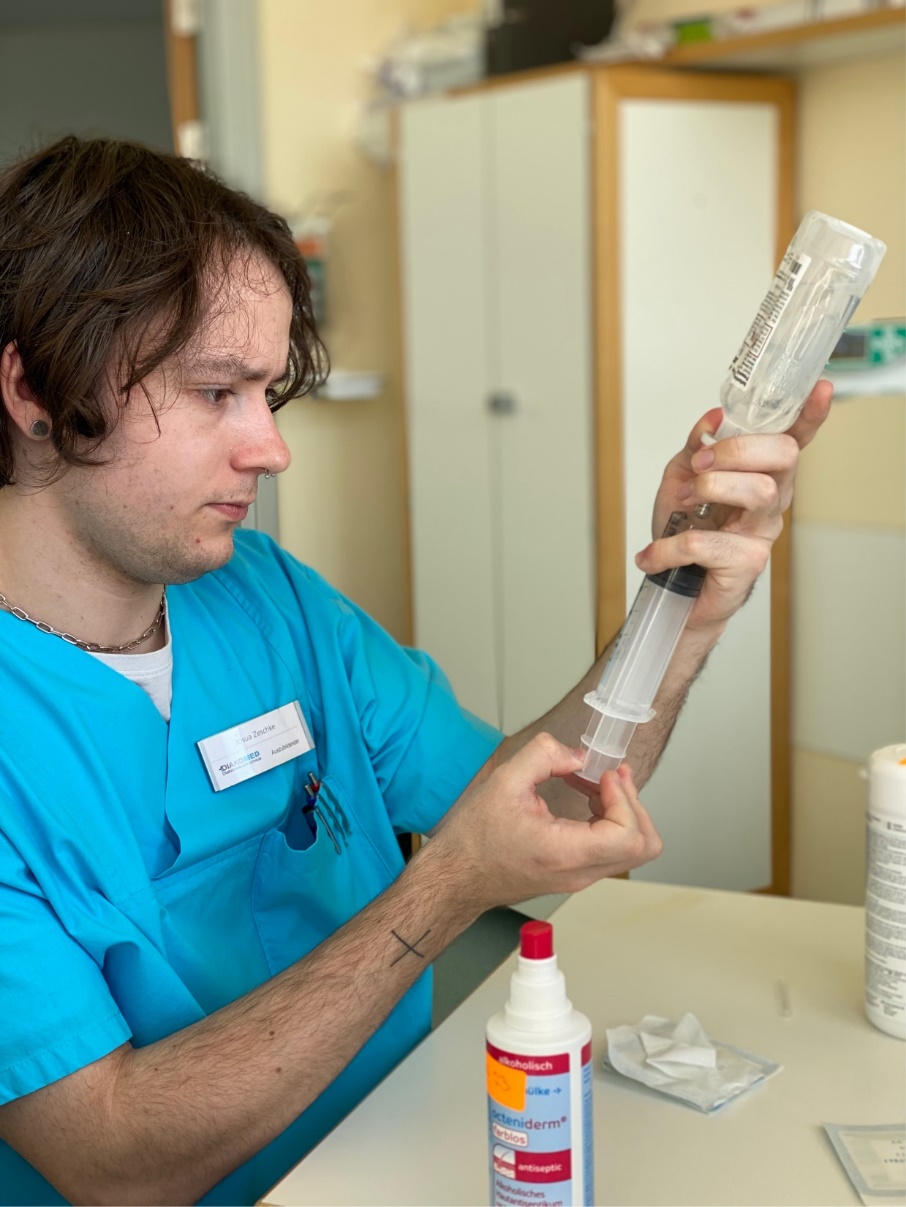 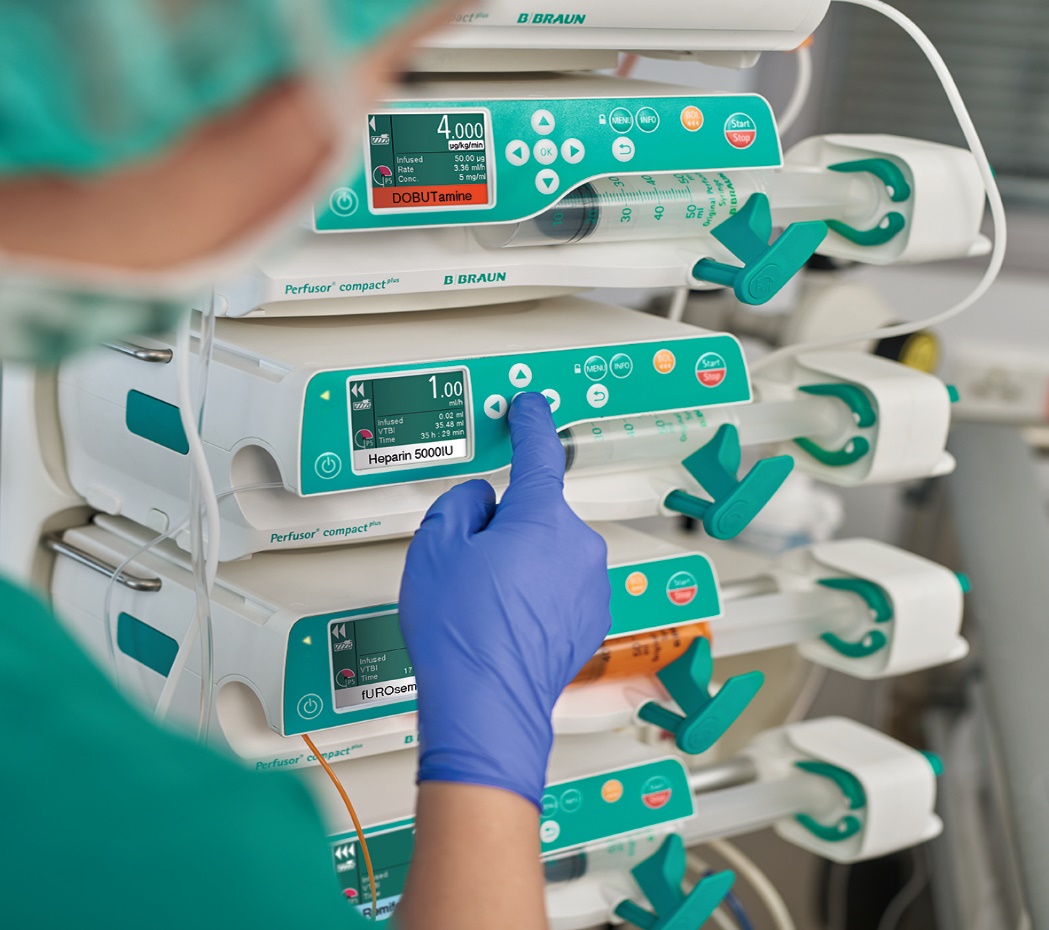 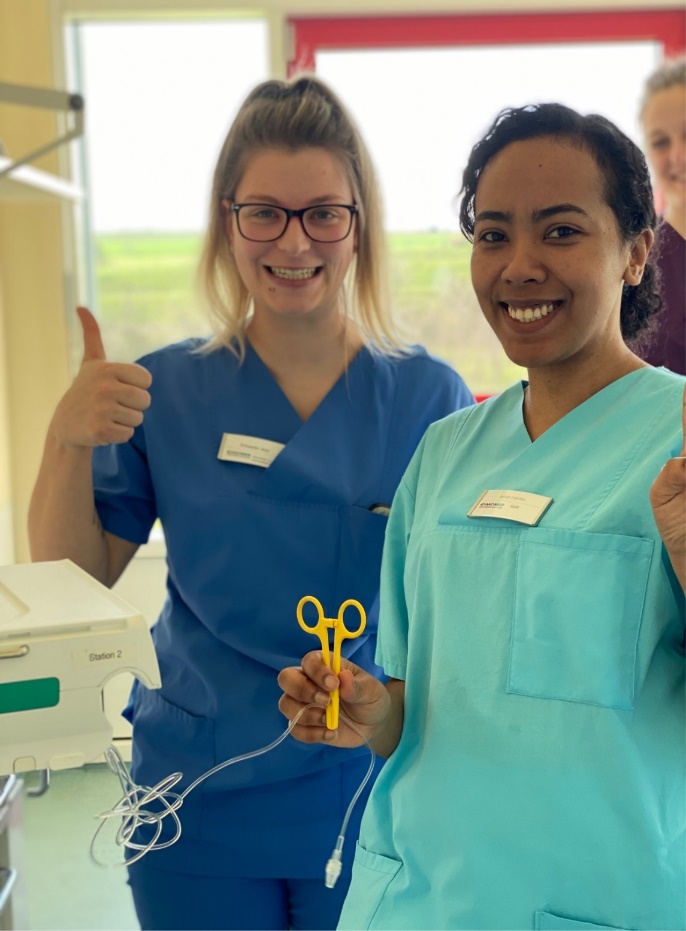 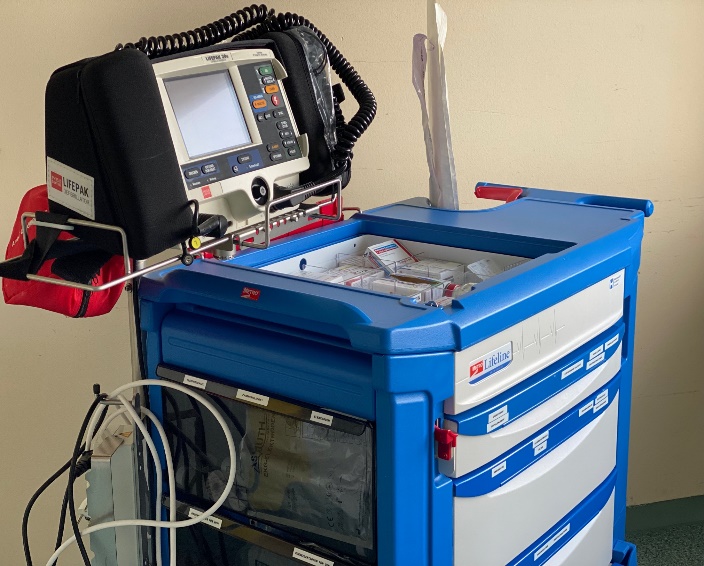 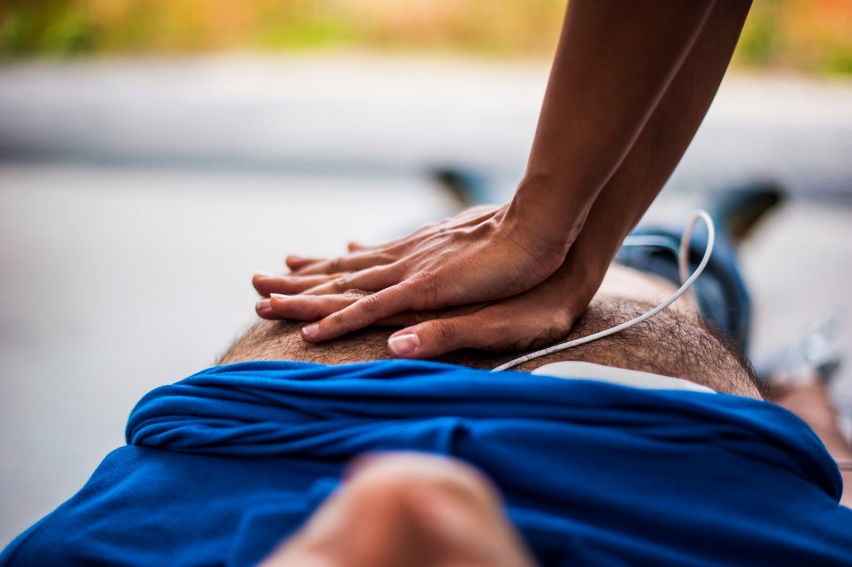 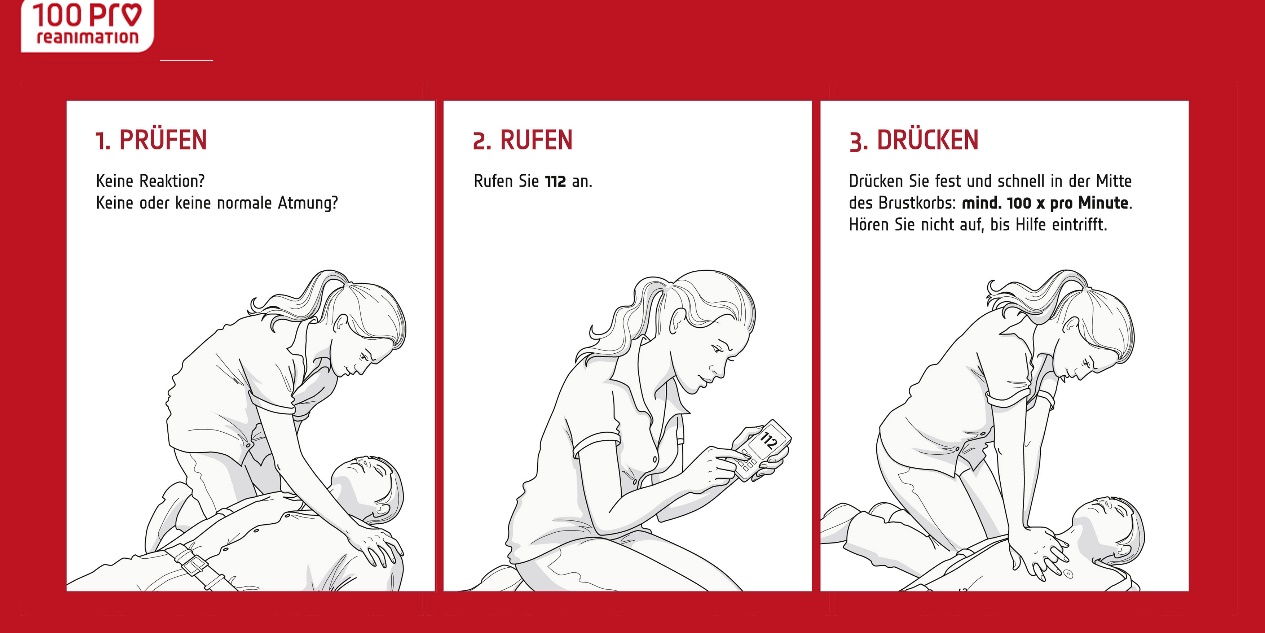 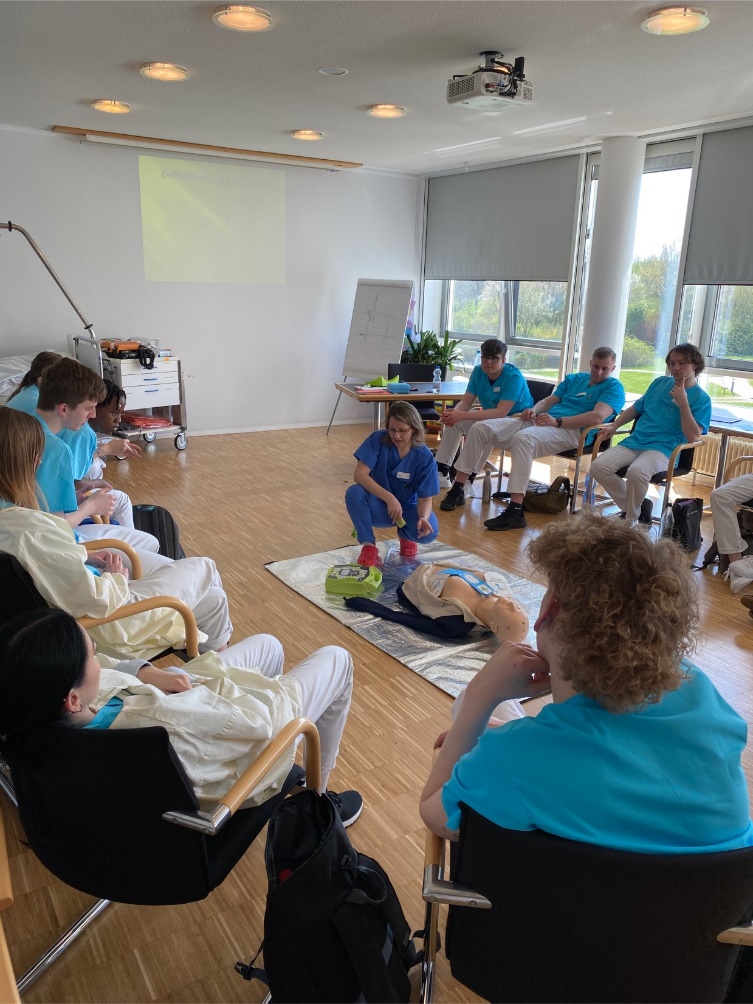 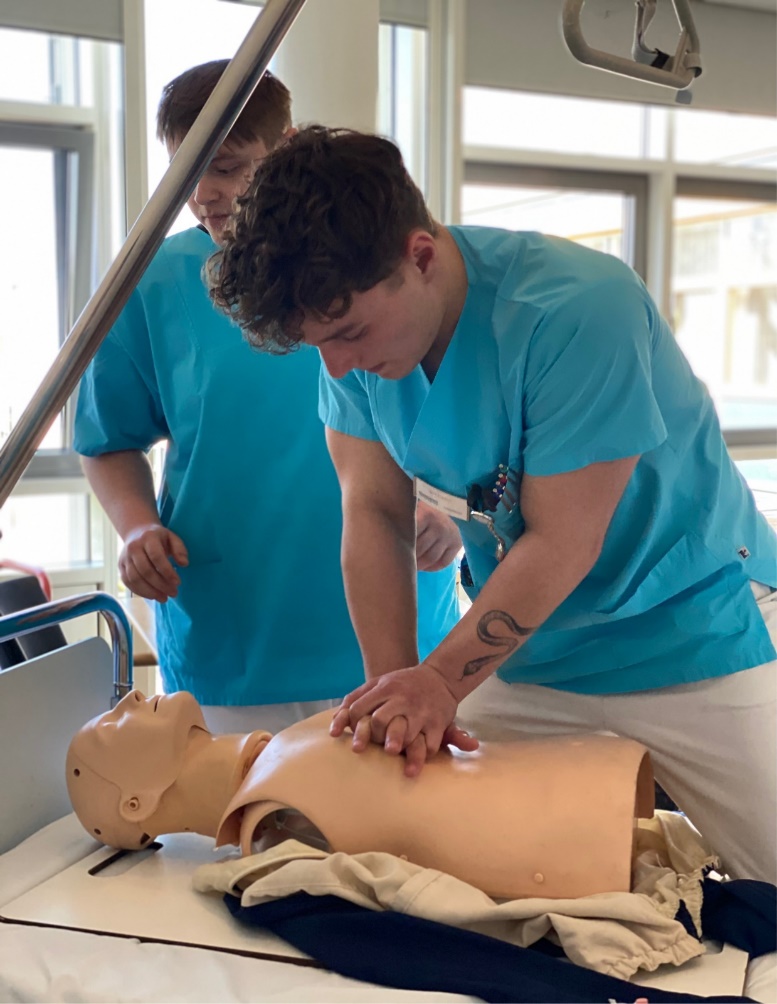 1. Hilfe beherrschen
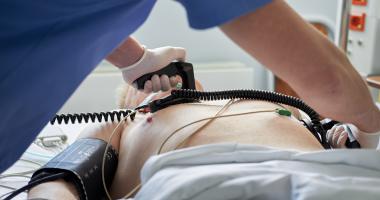 Händehygiene…       Händehygiene…       Händehygiene…
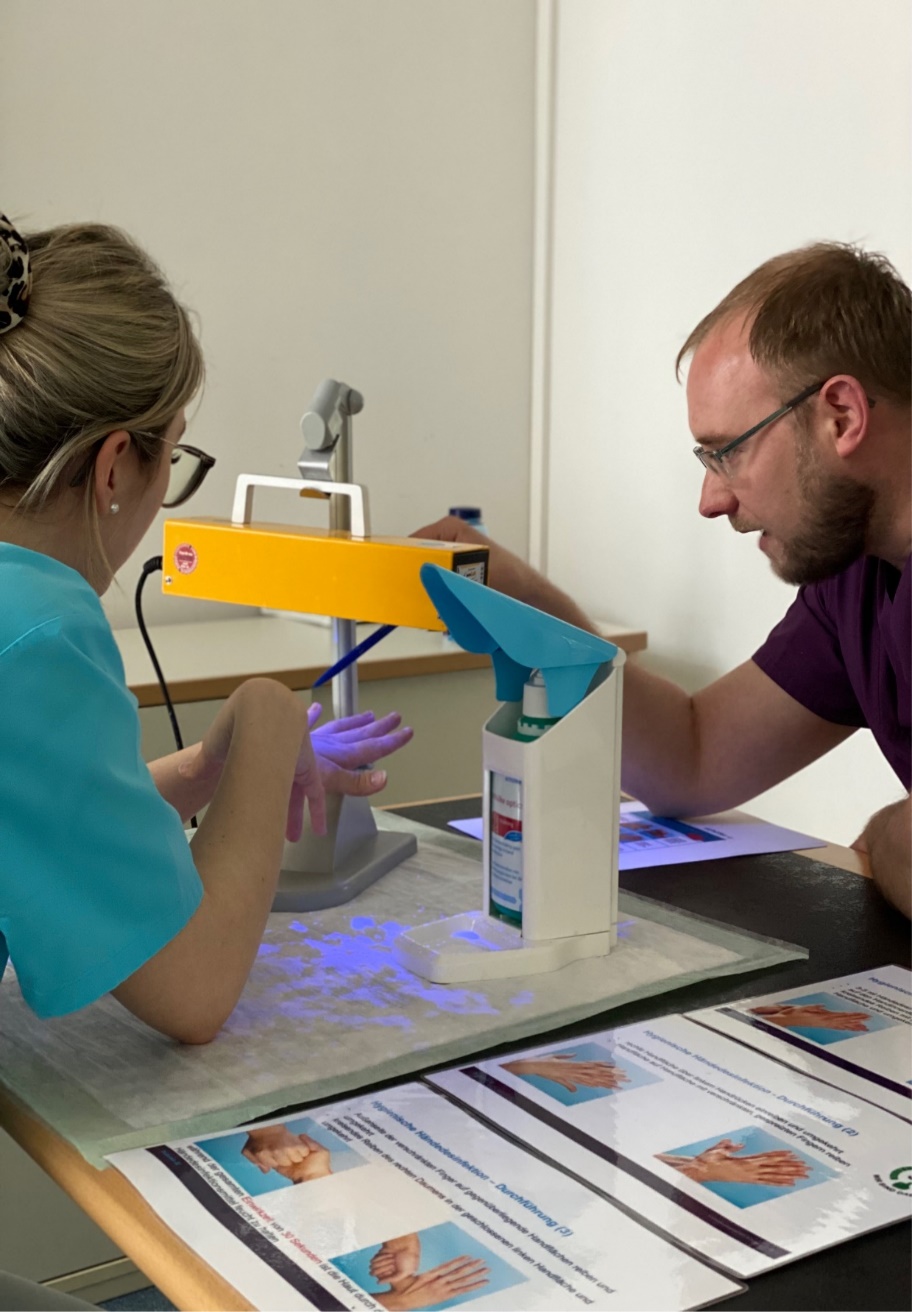 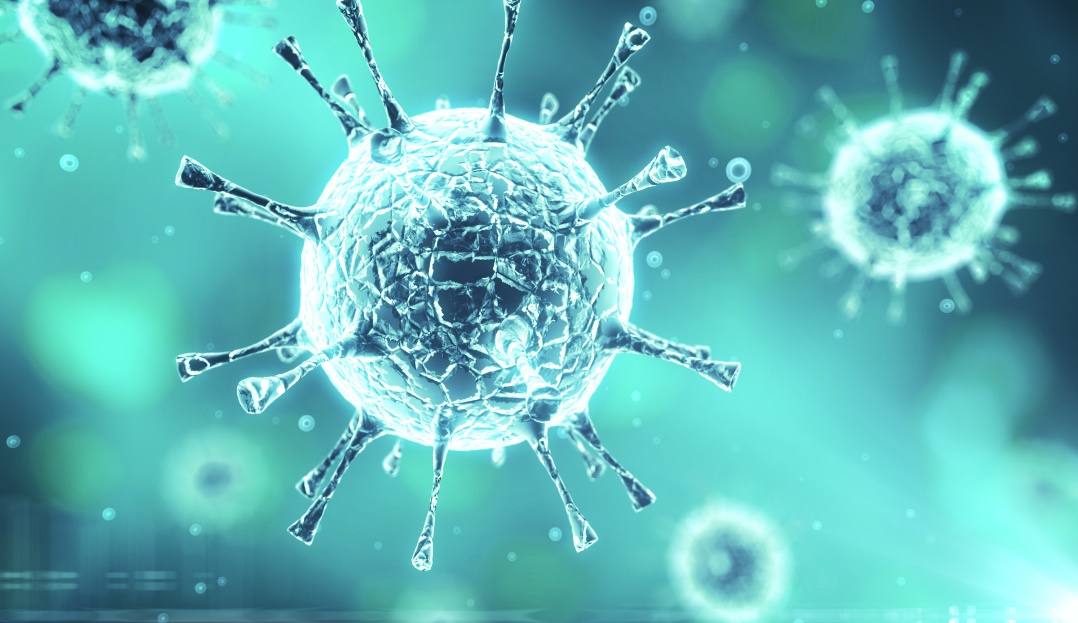 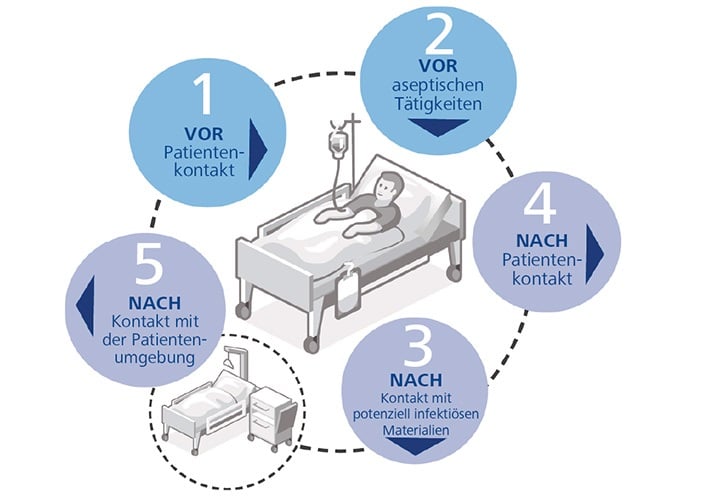 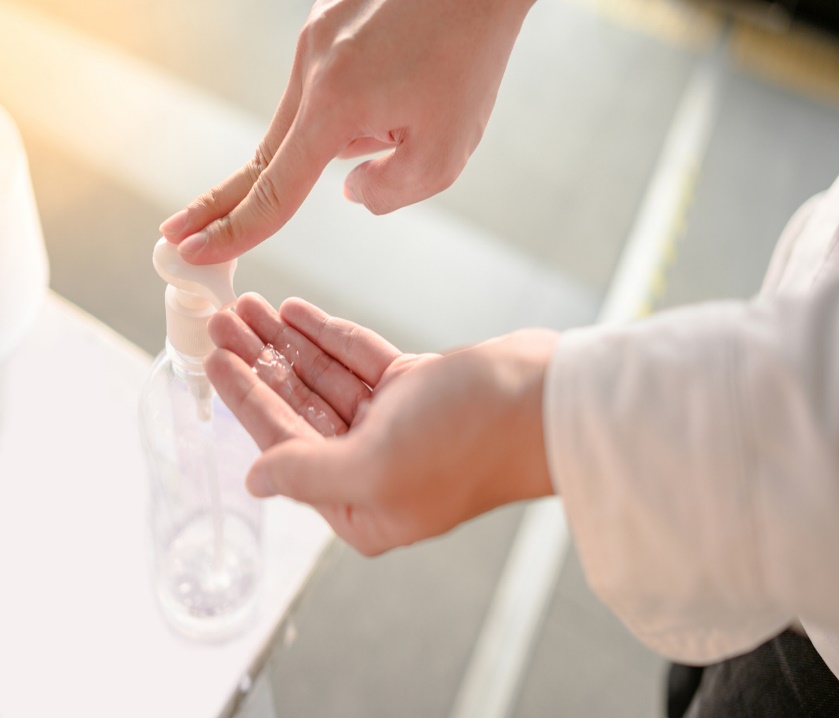 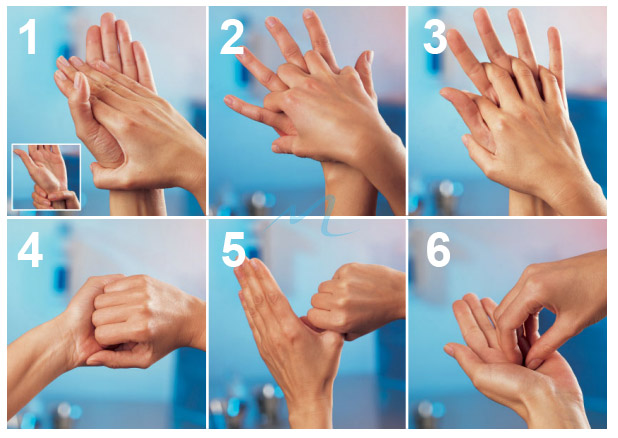 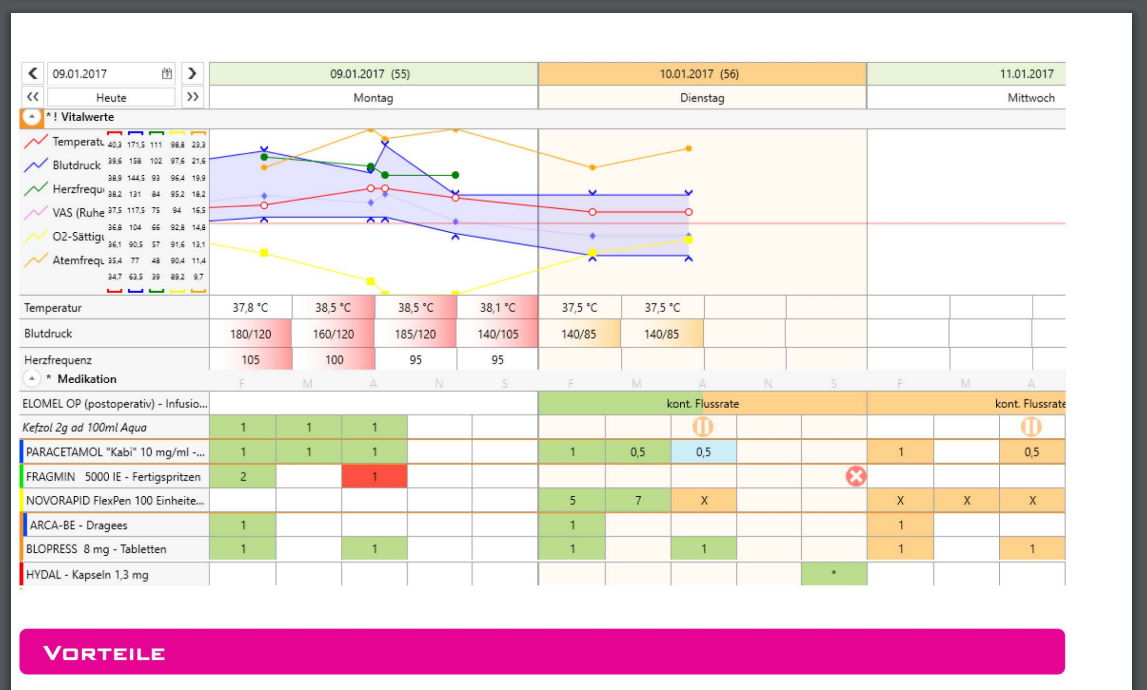 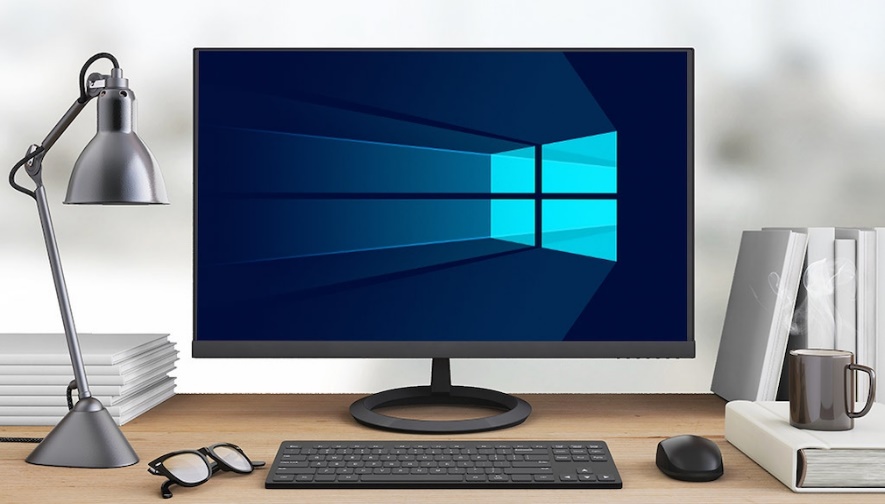 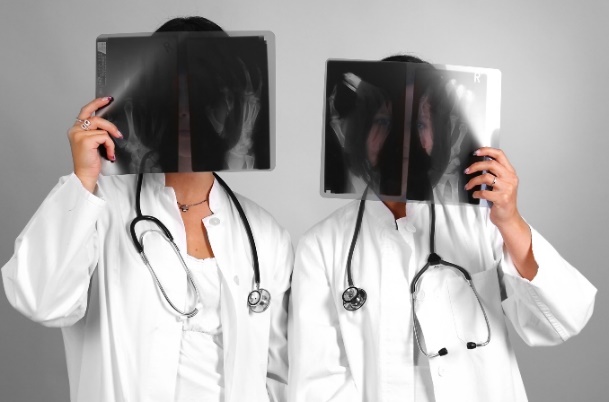 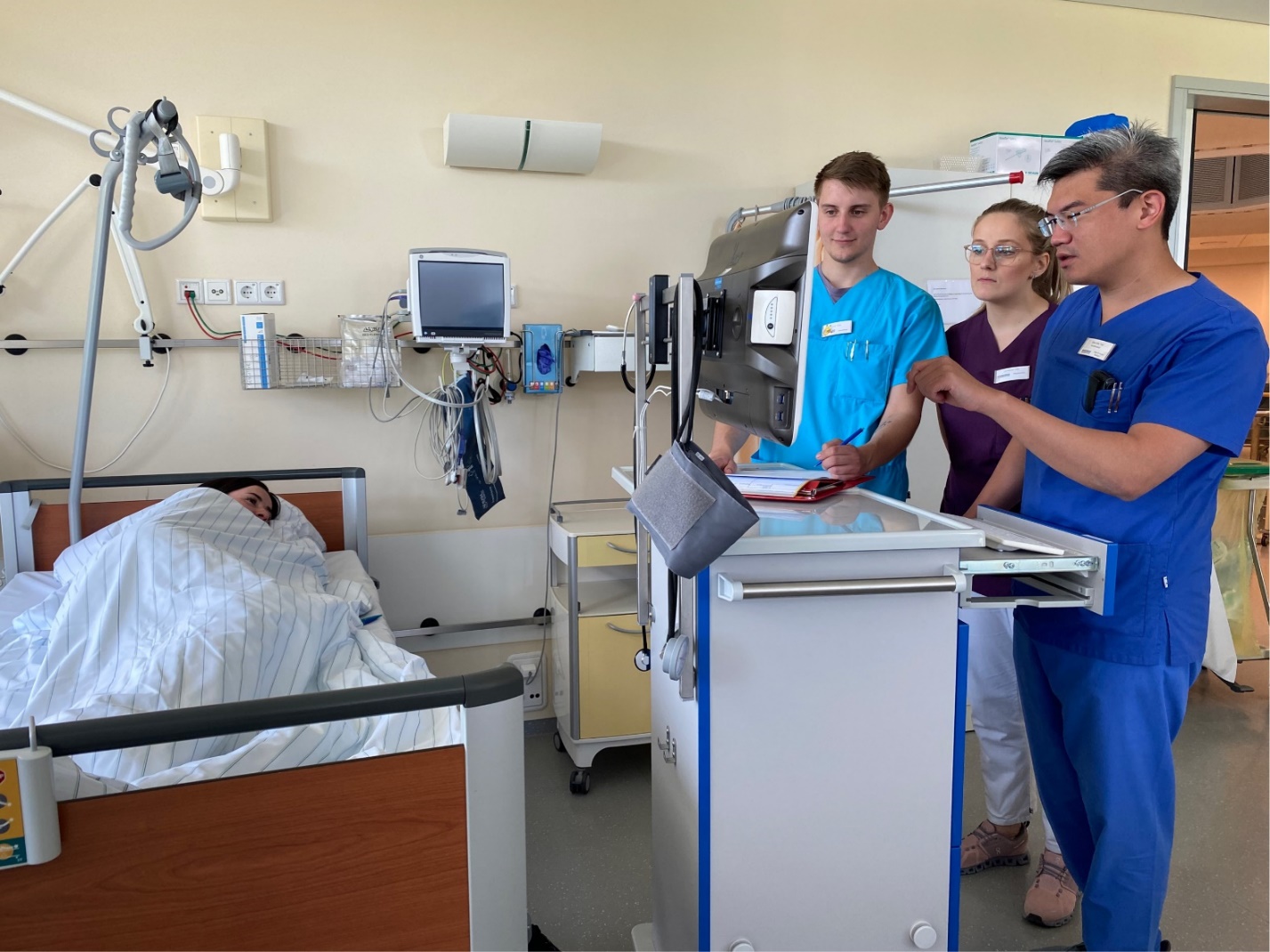 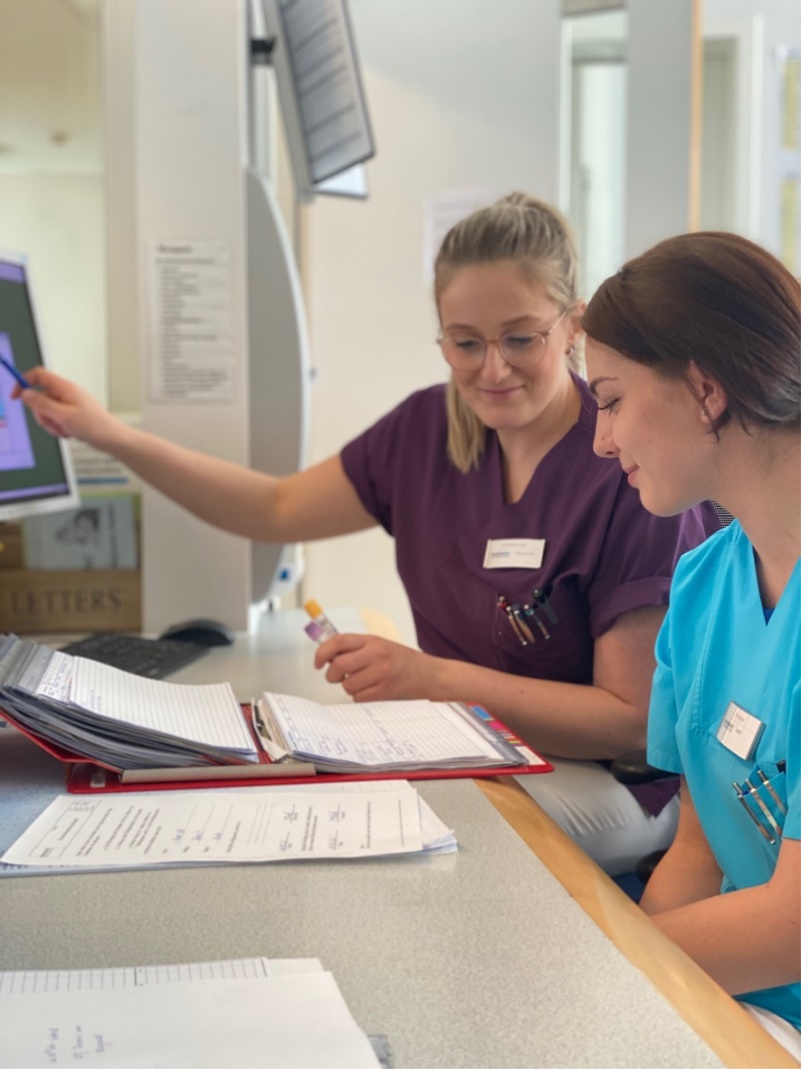 Ärztliche Visiten begleiten und am PC ausarbeiten
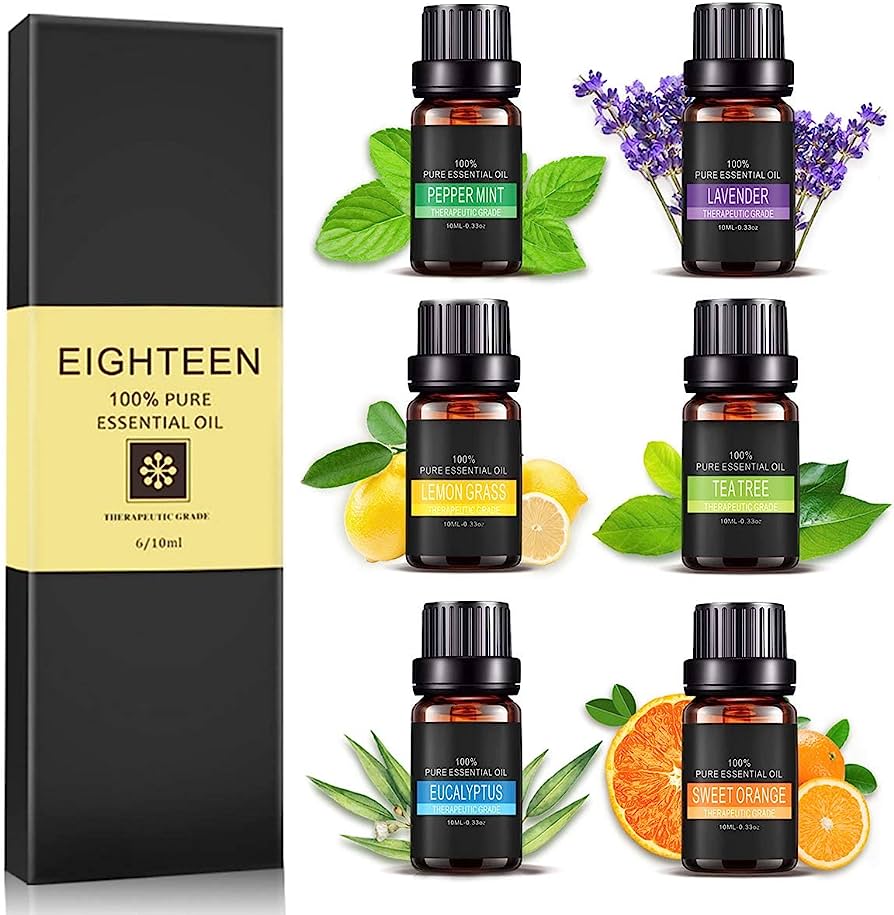 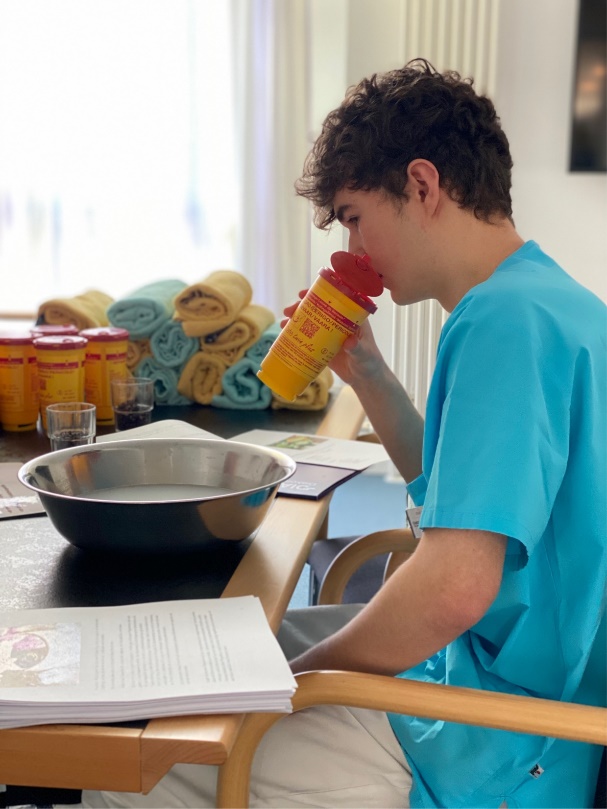 Aromatherapie kennenlernen
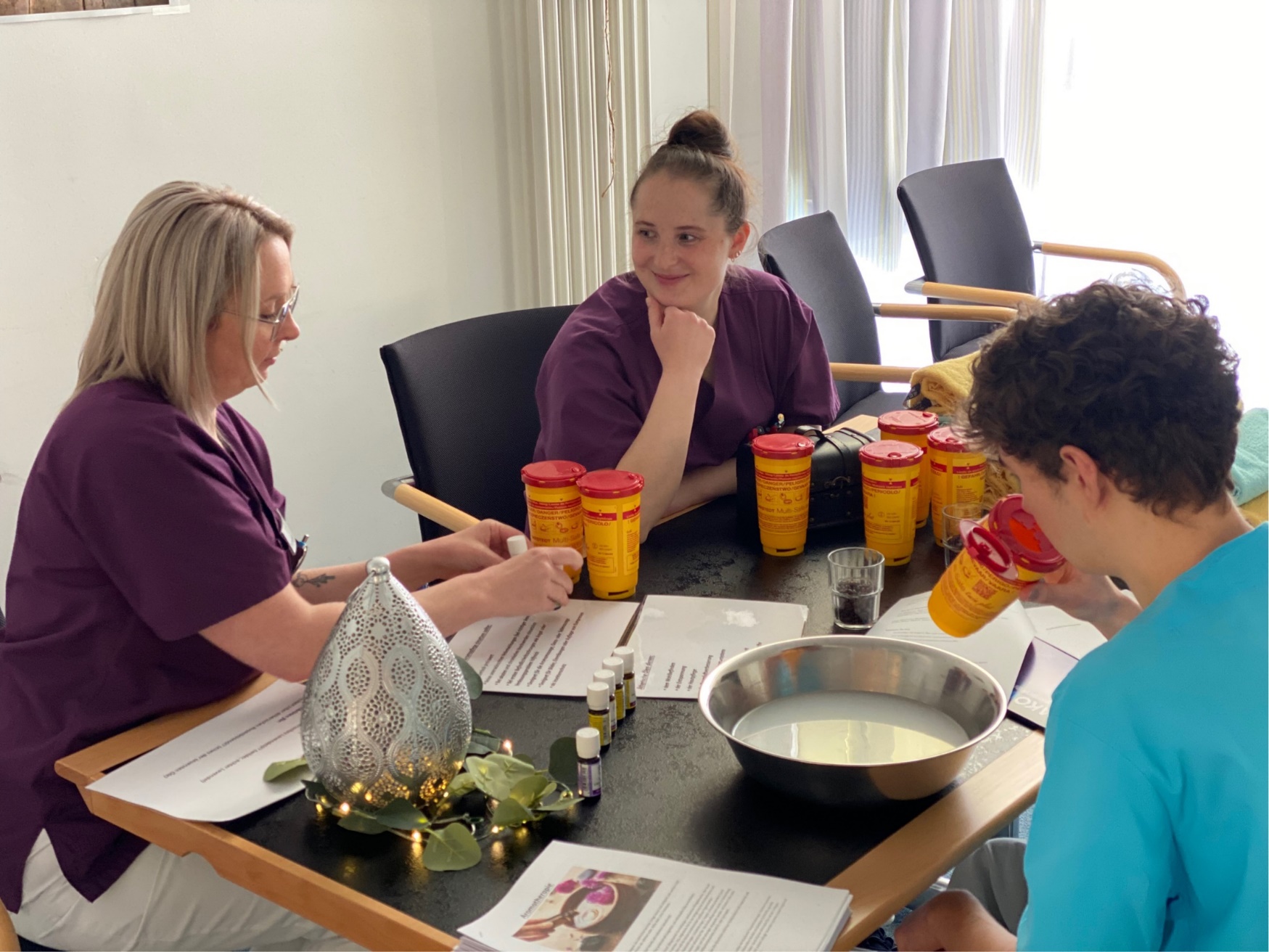 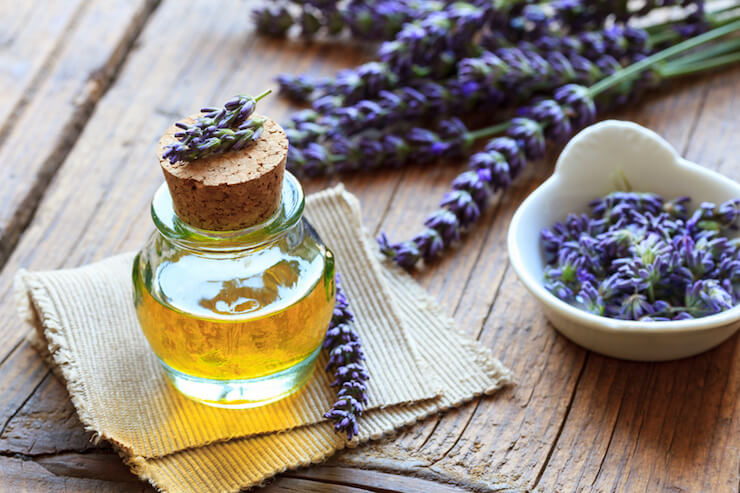 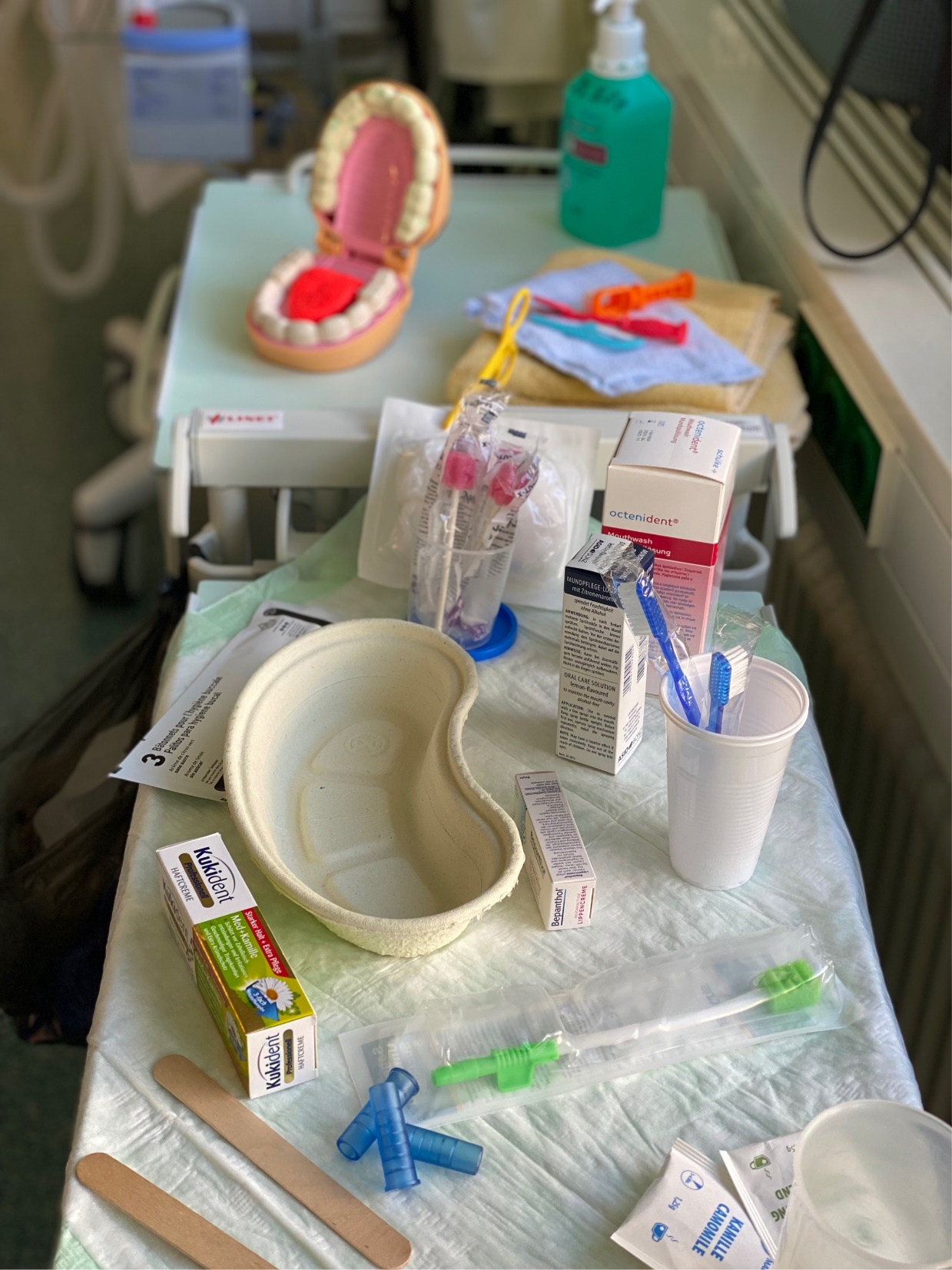 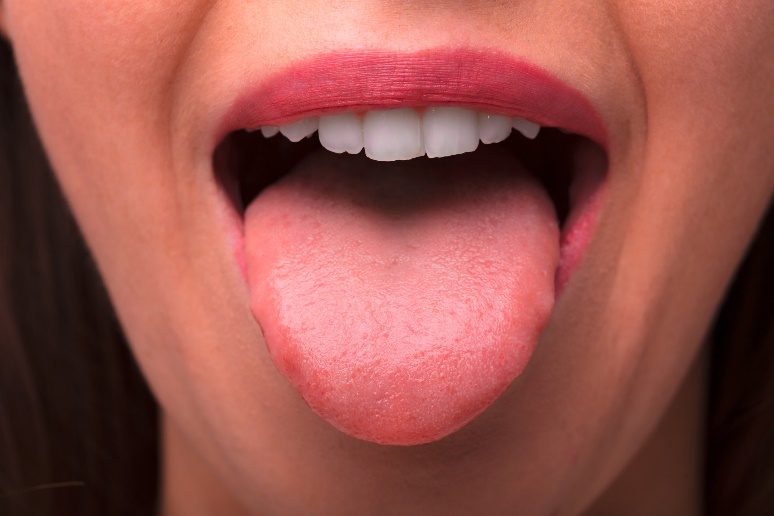 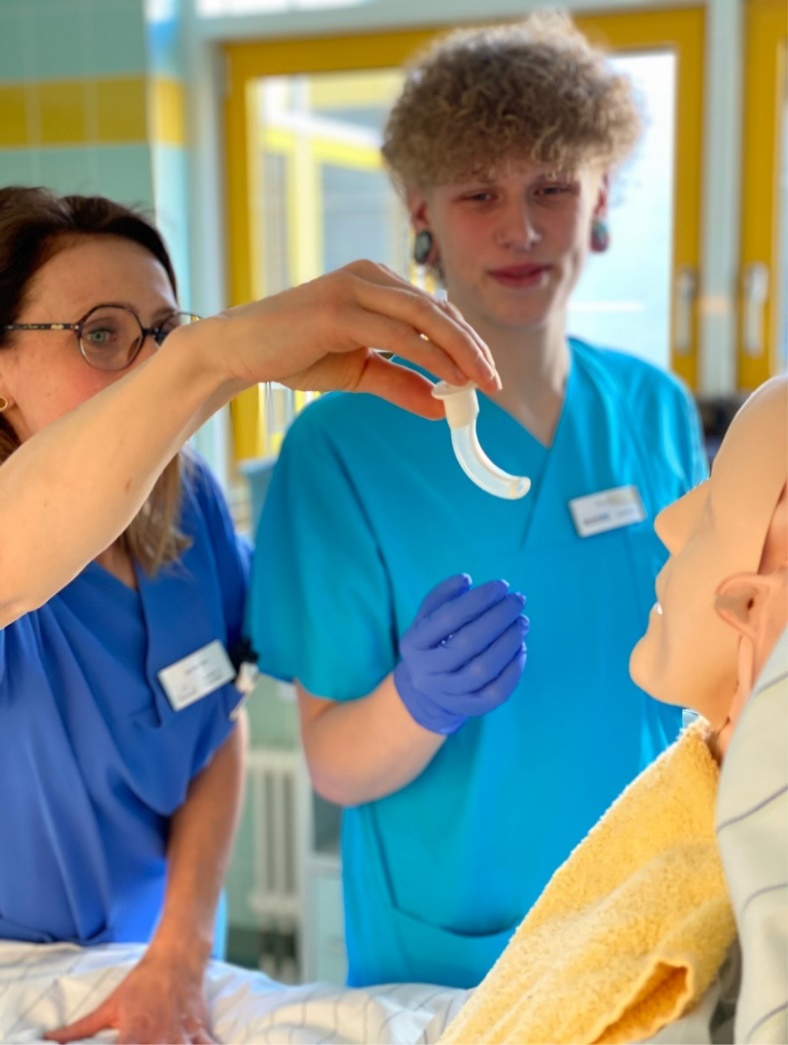 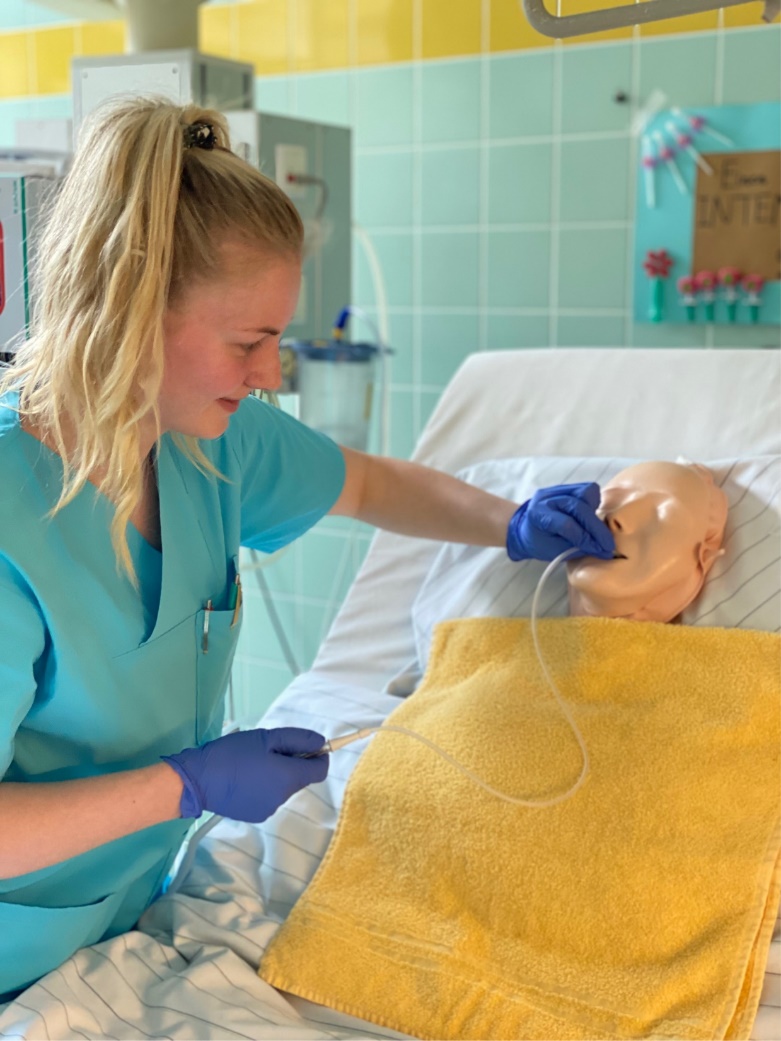 spezielle
Mundpflege
Außerdem erhalten alle unsere Auszubildenden einen Einblick in verschiedene Fachbereiche wie zum Beispiel..
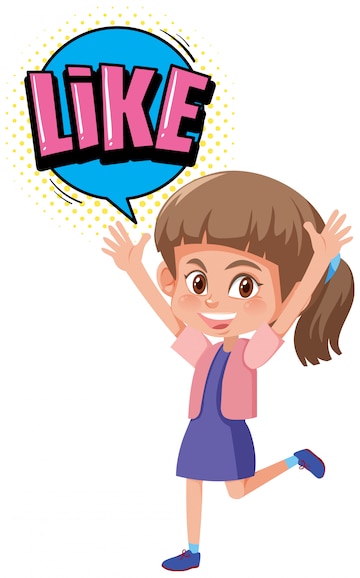 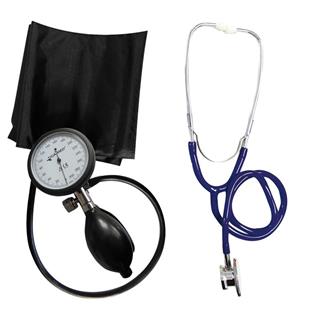 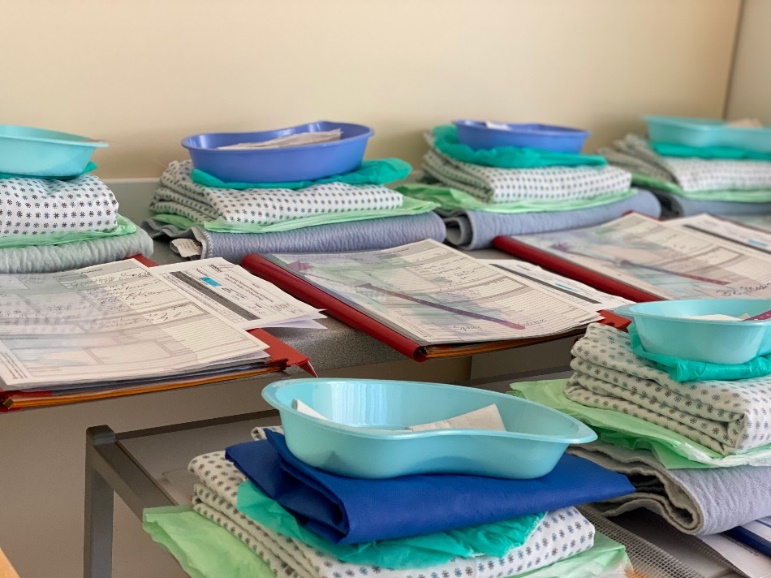 Interdisziplinäre Versorgungseinheit
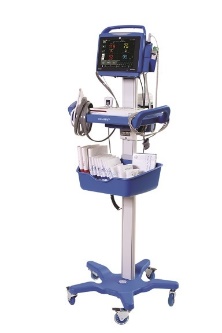 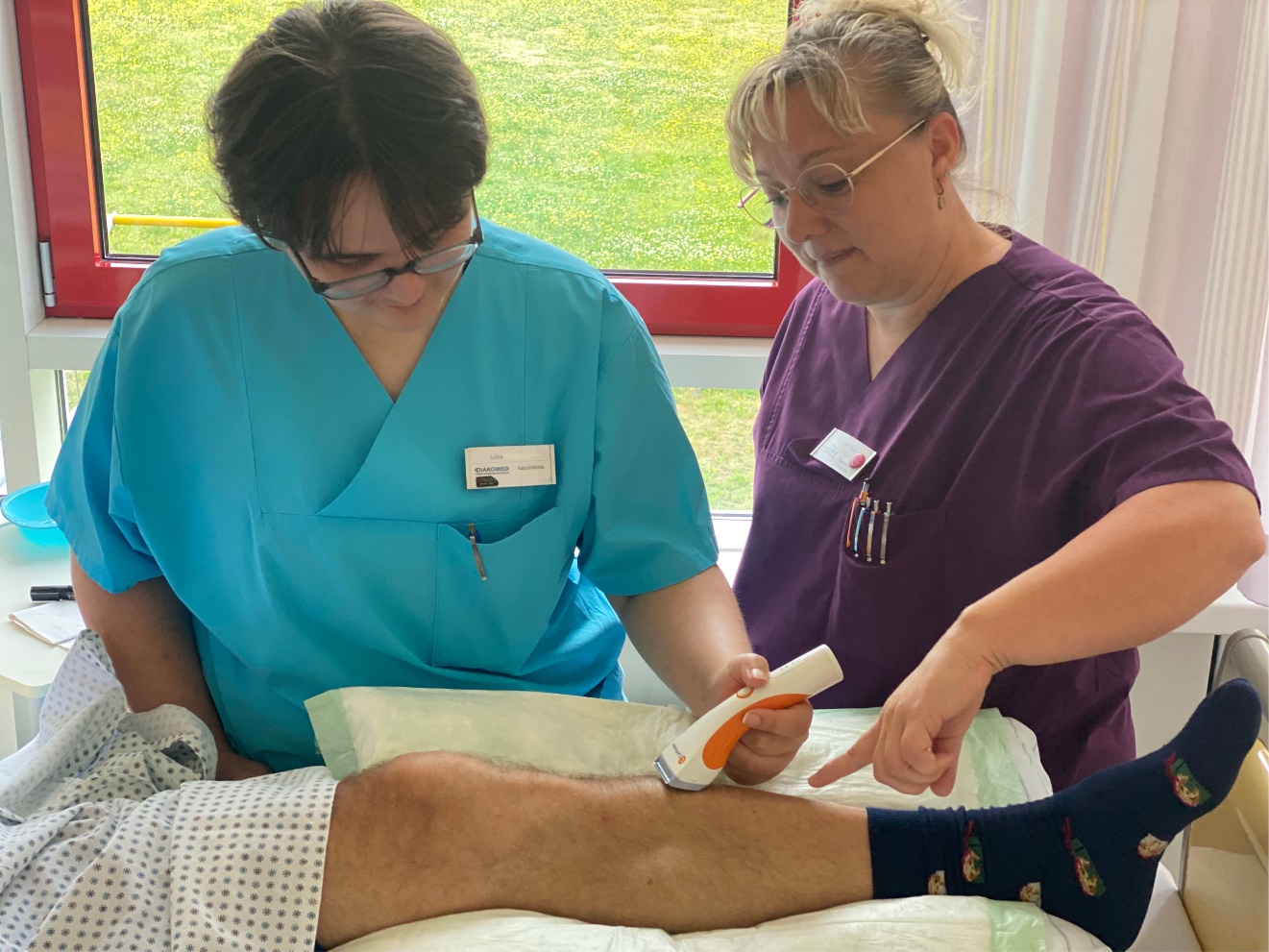 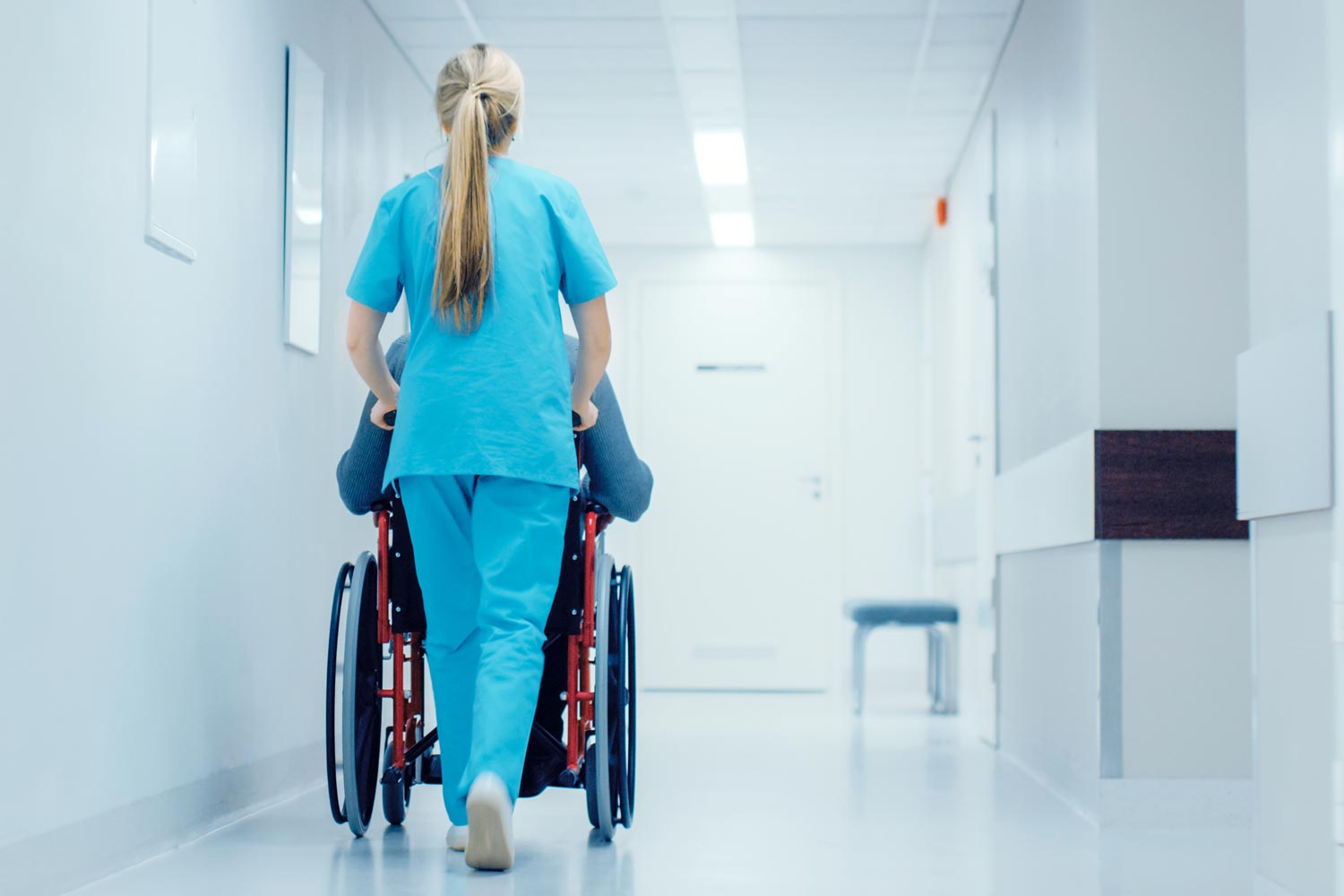 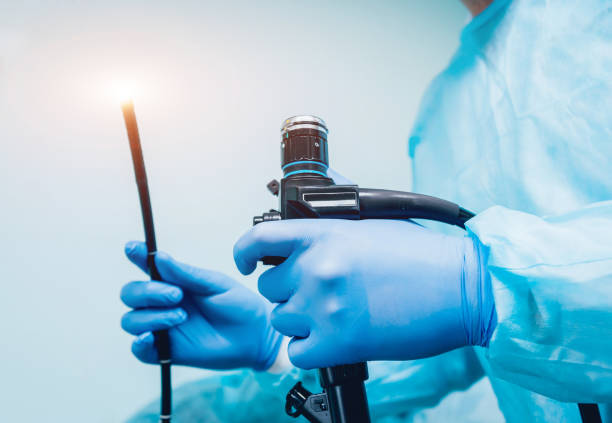 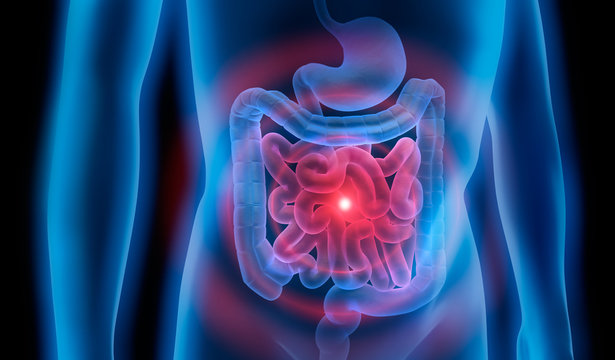 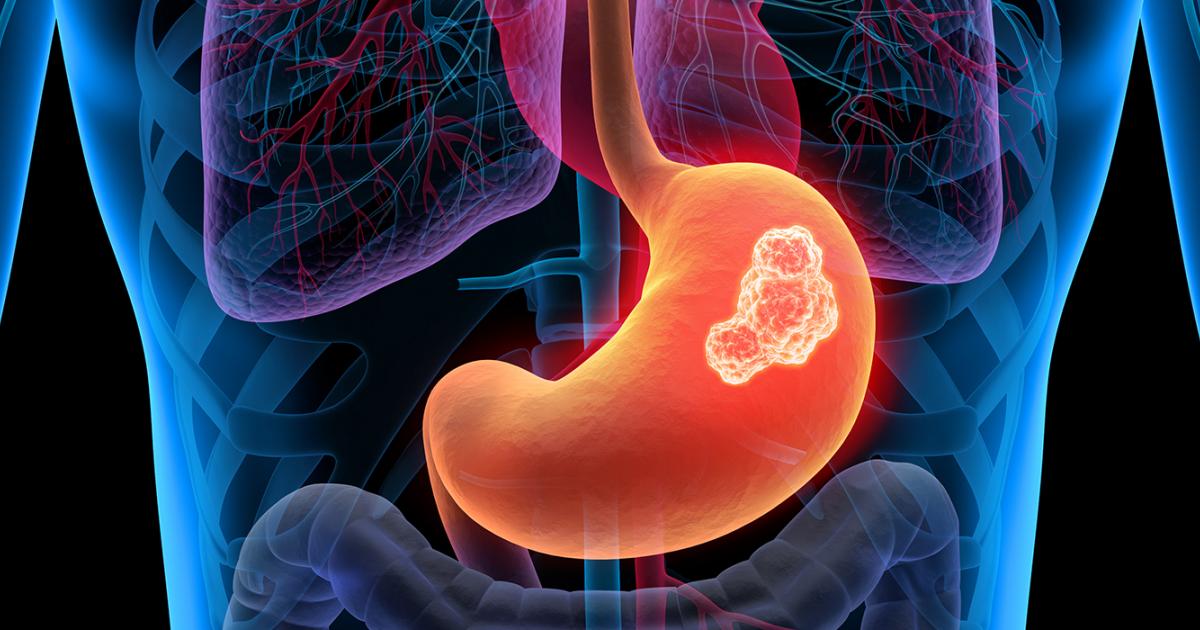 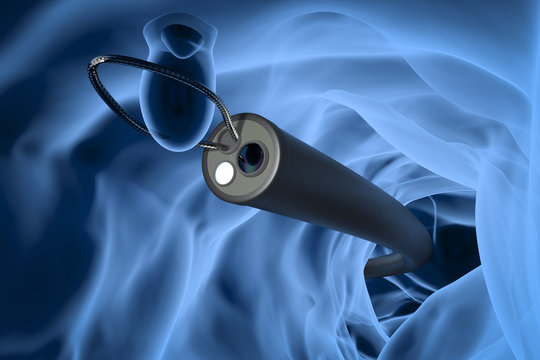 Endoskopie
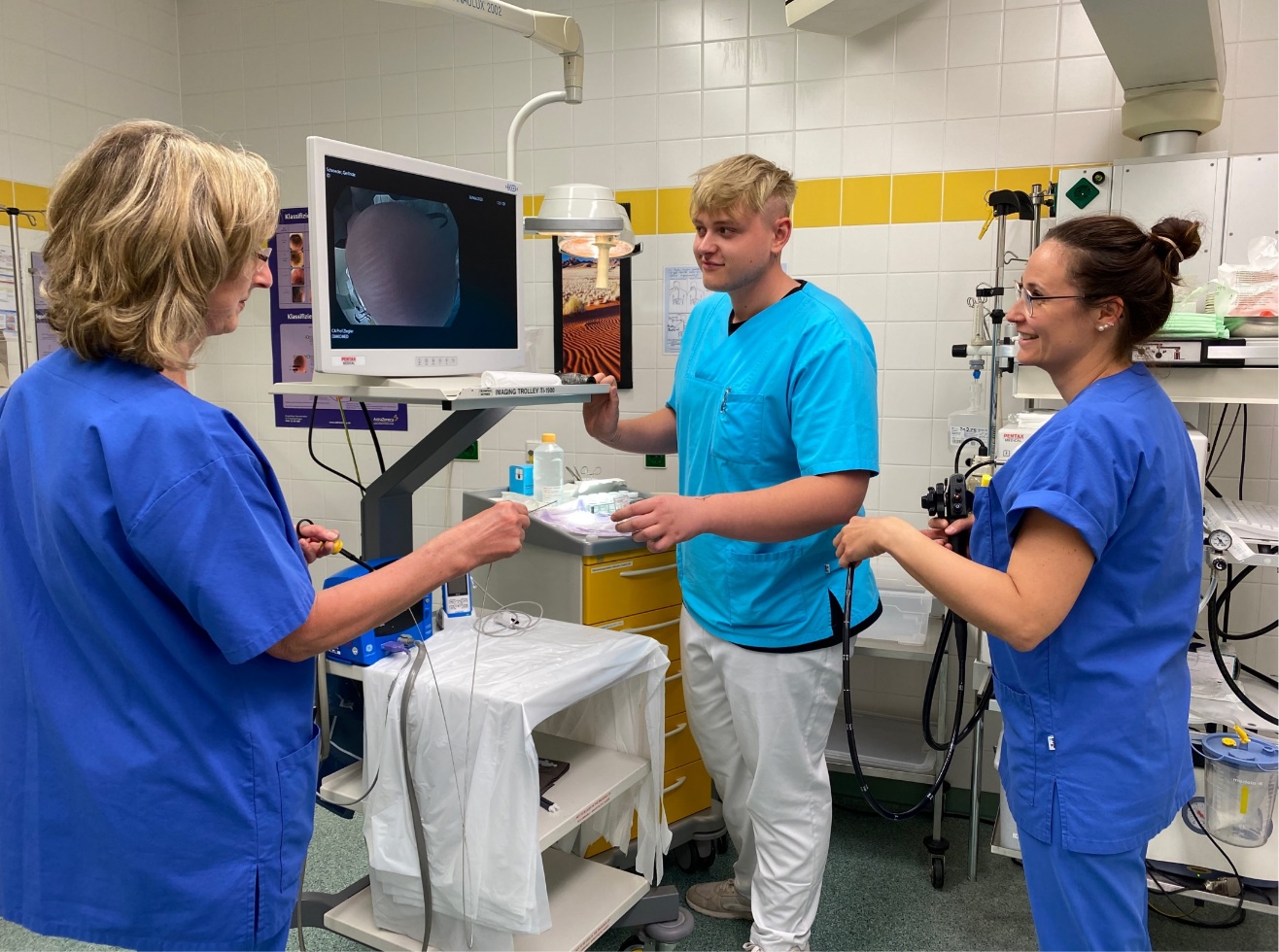 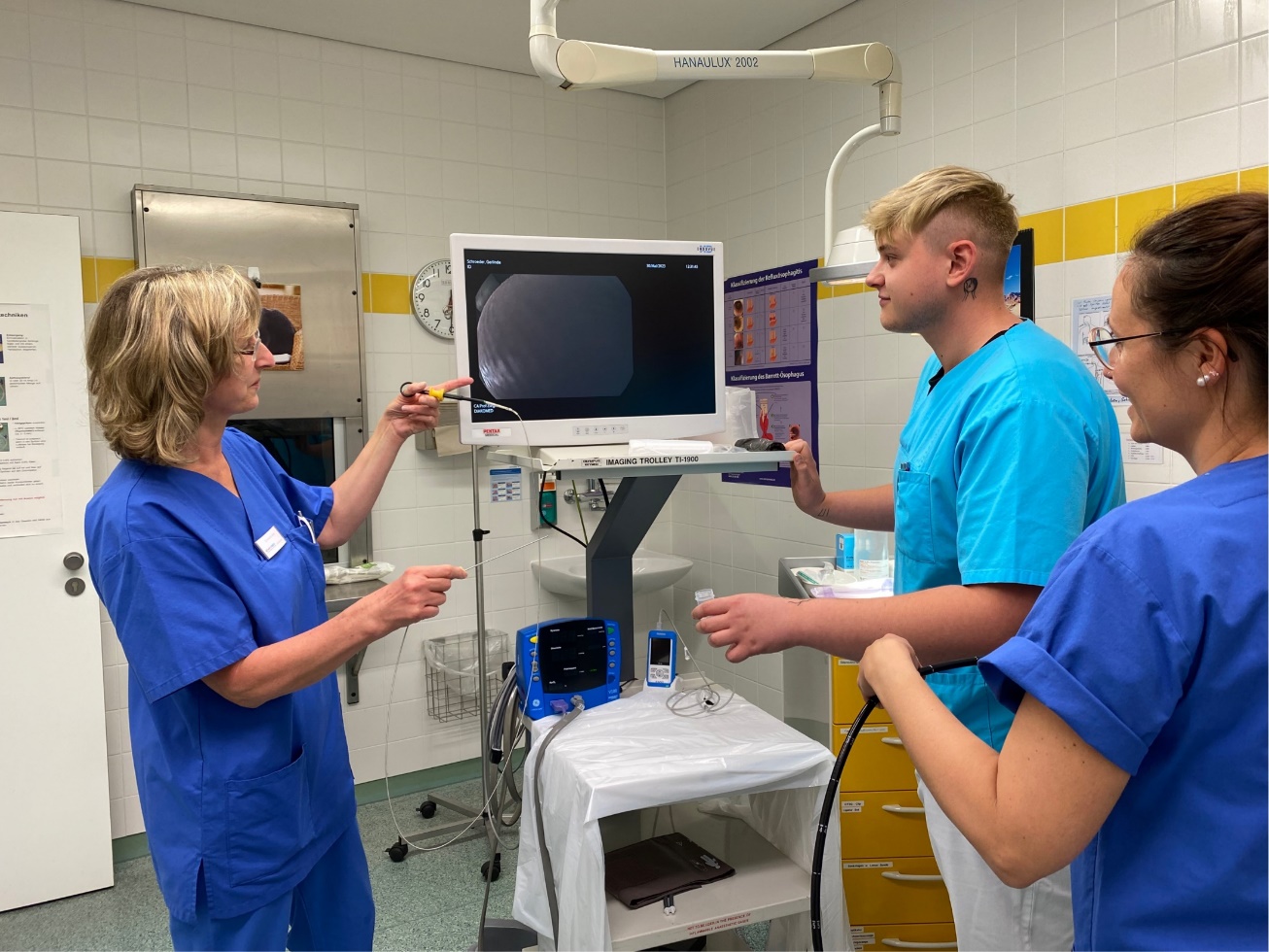 Funktionsabteilung
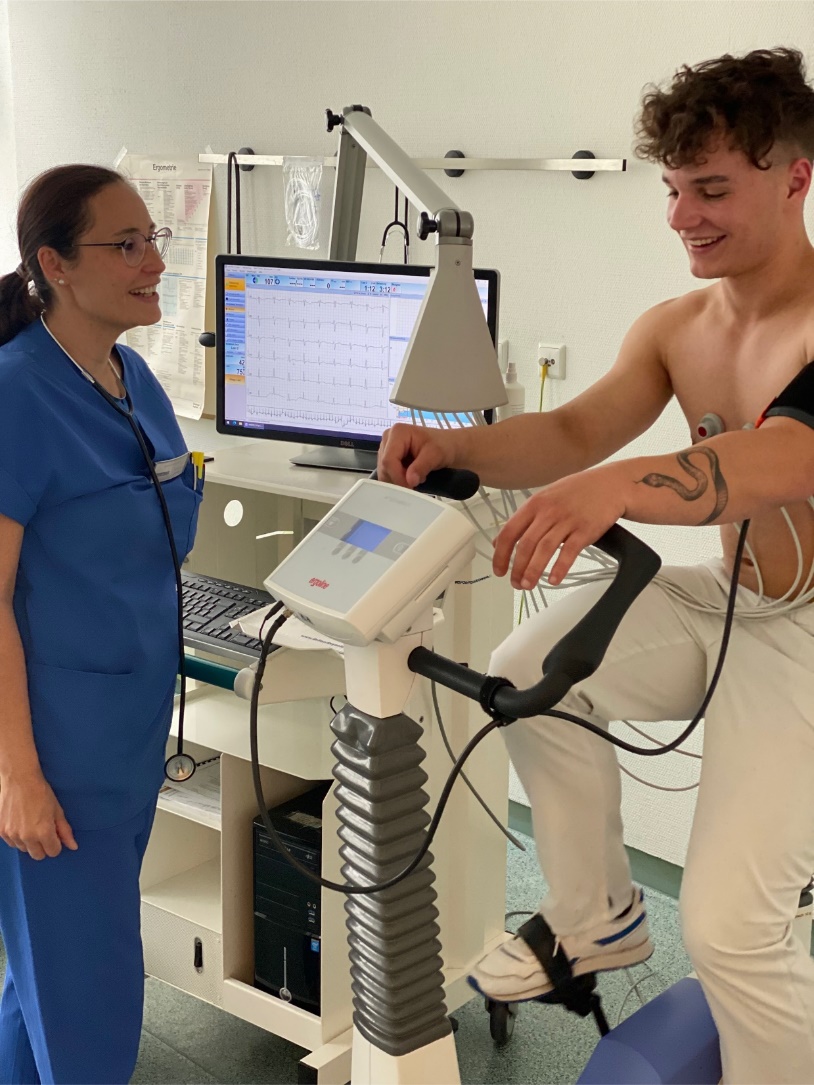 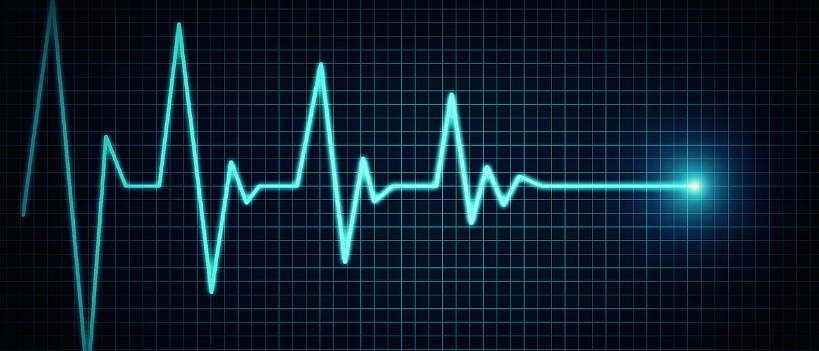 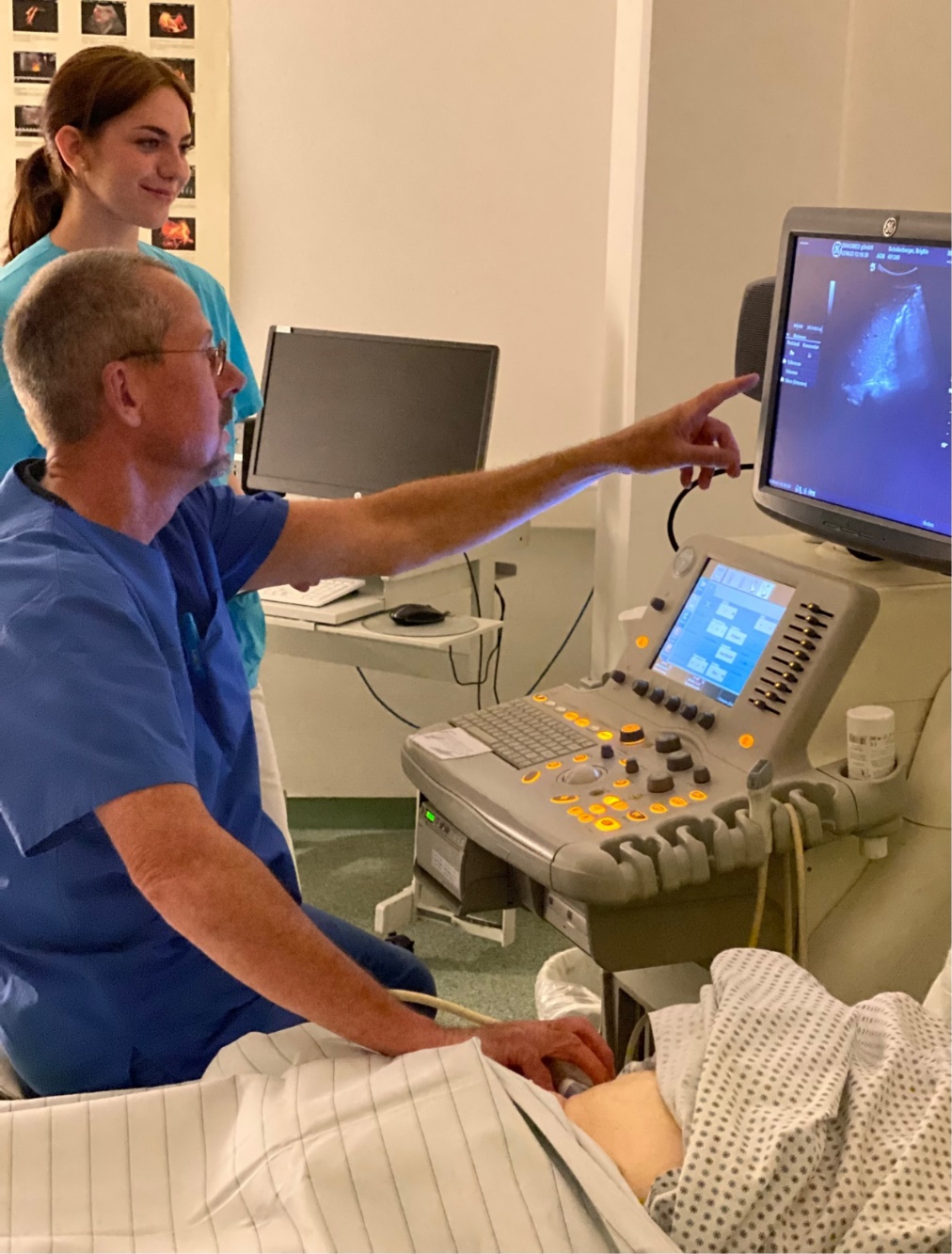 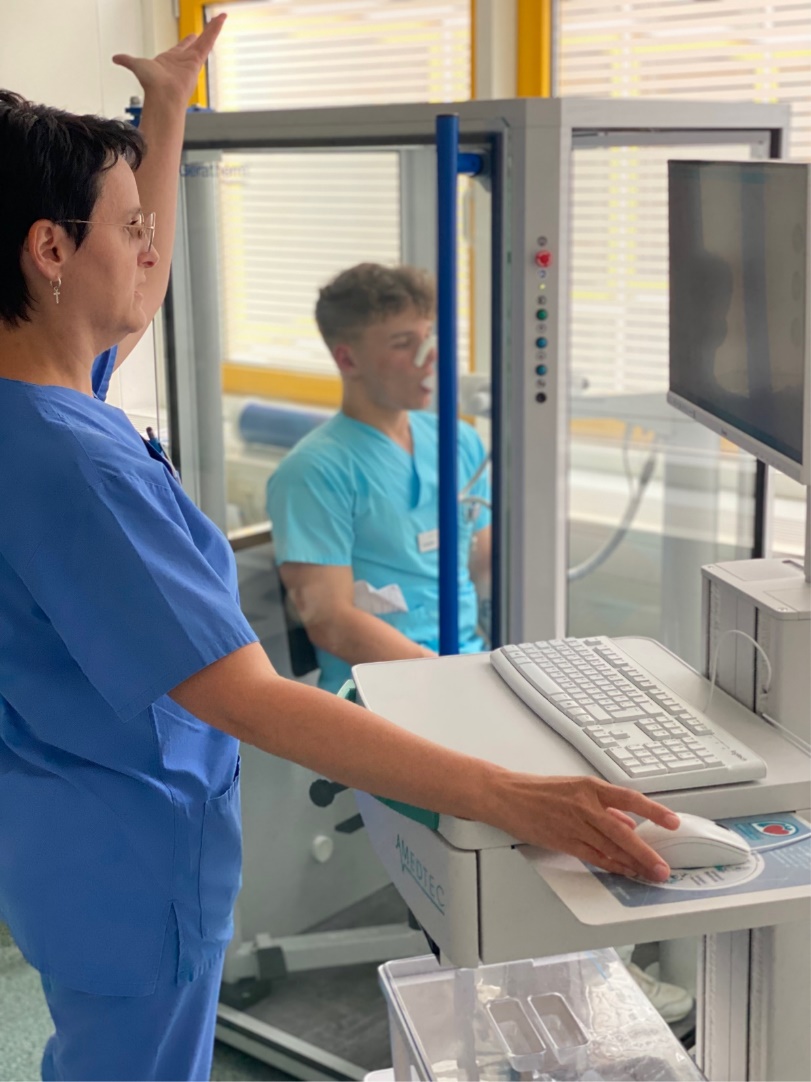 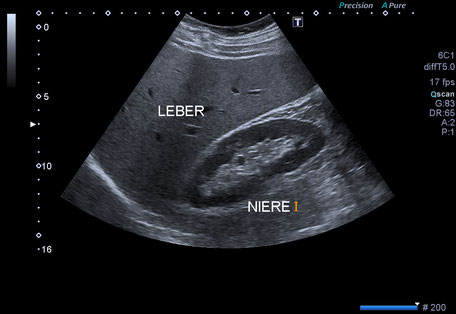 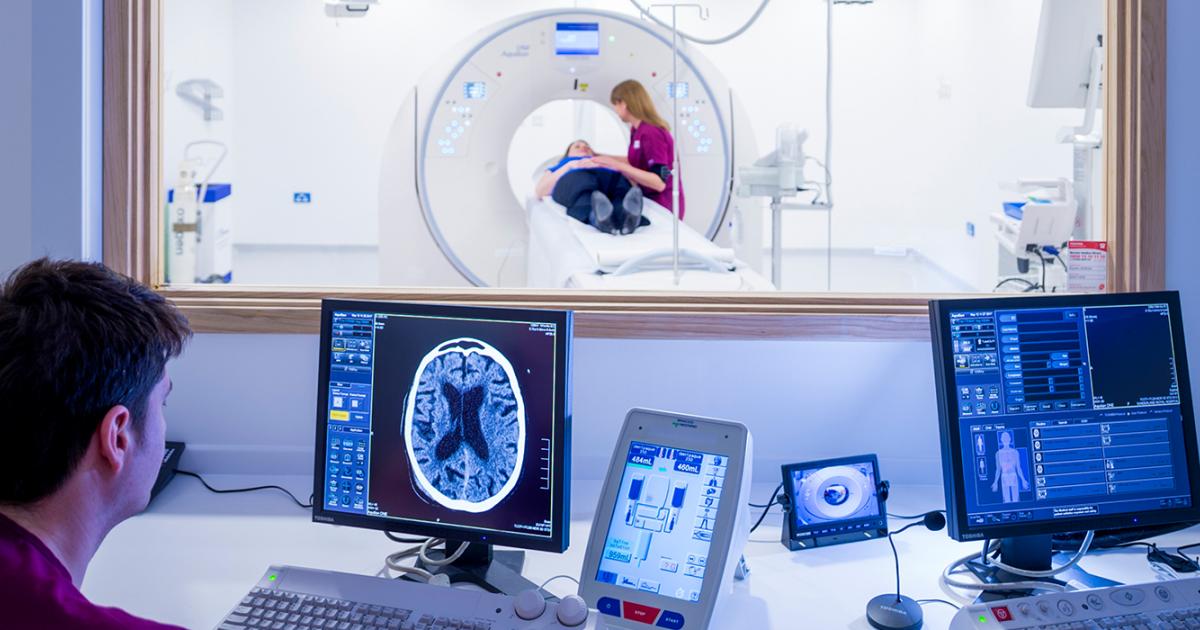 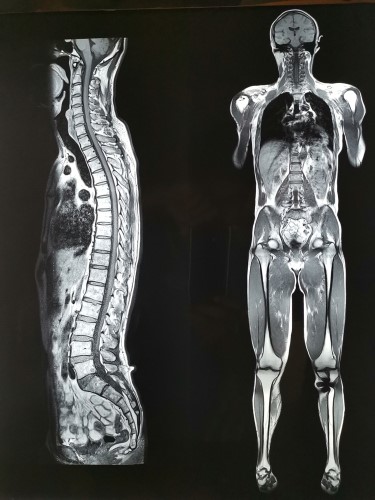 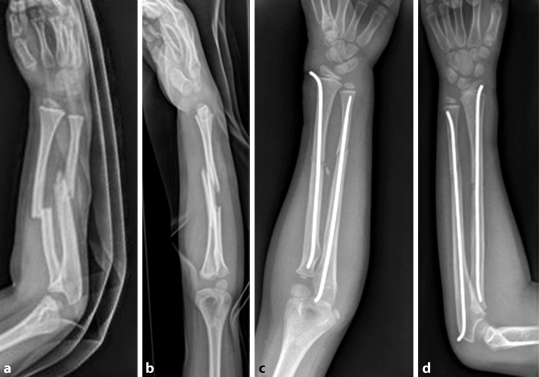 Röntgenabteilung
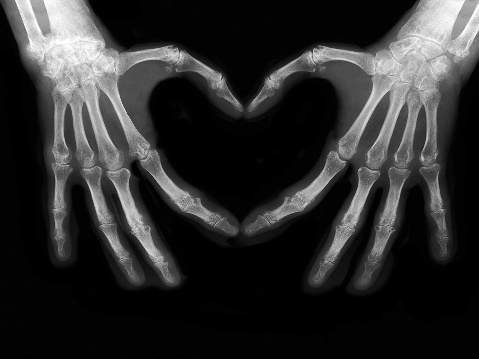 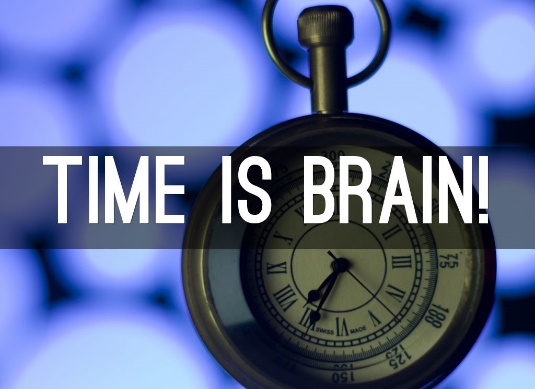 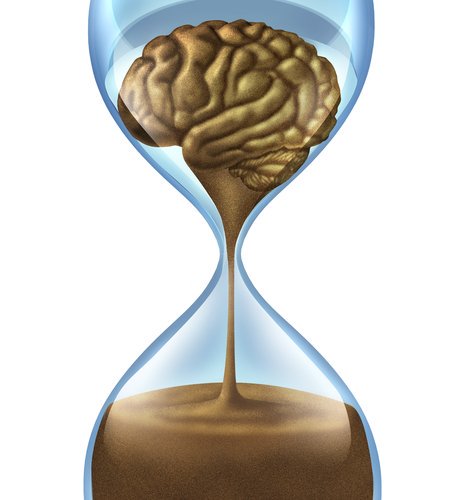 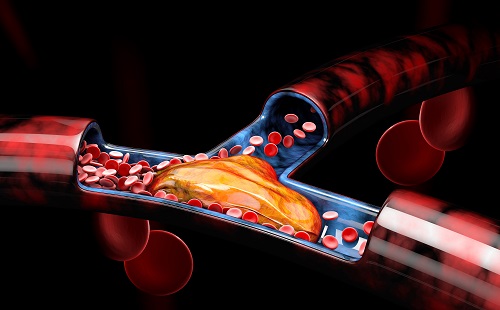 Stroke Unit
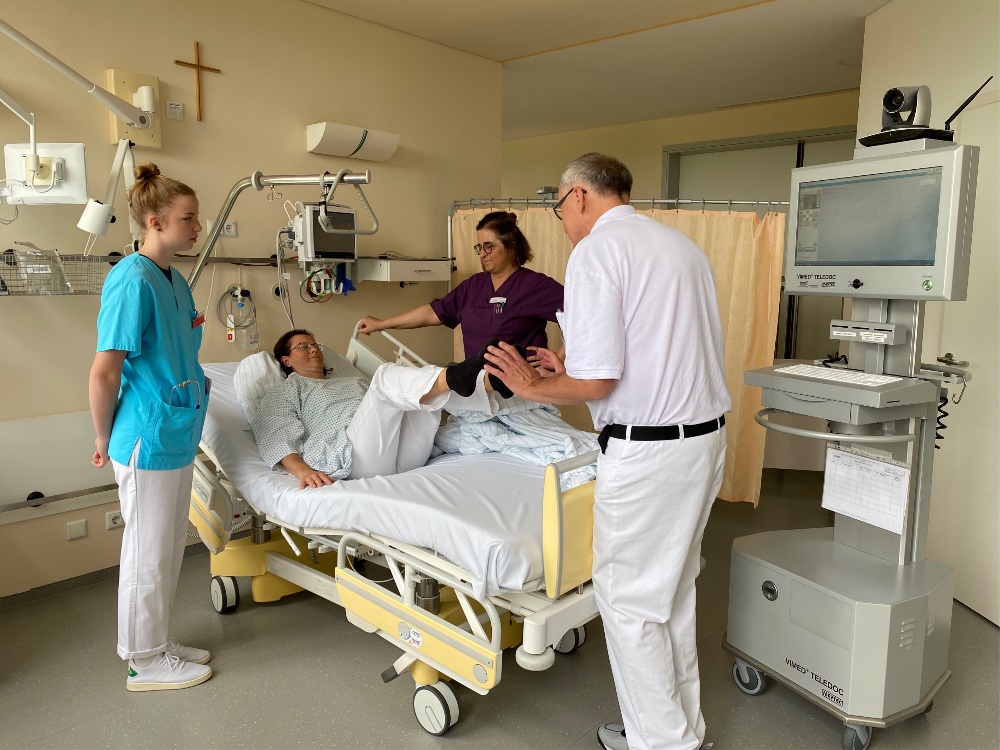 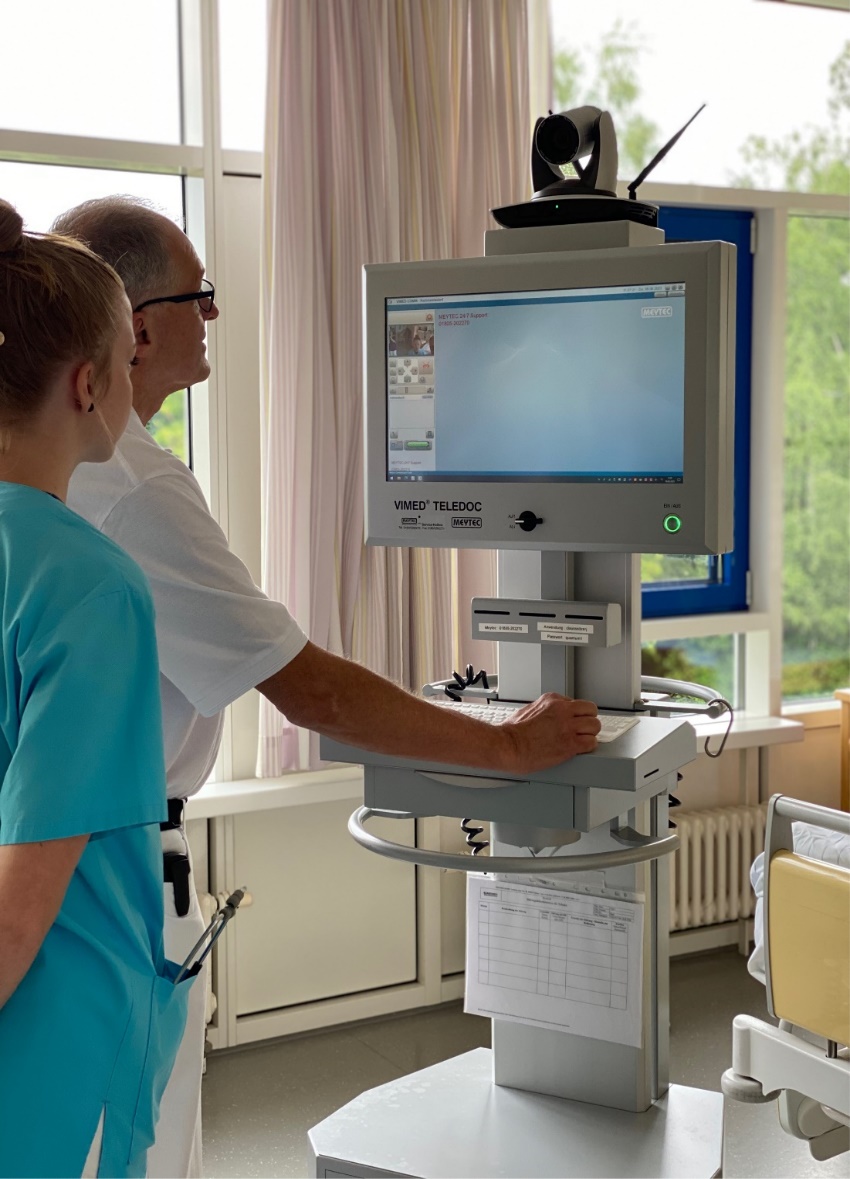 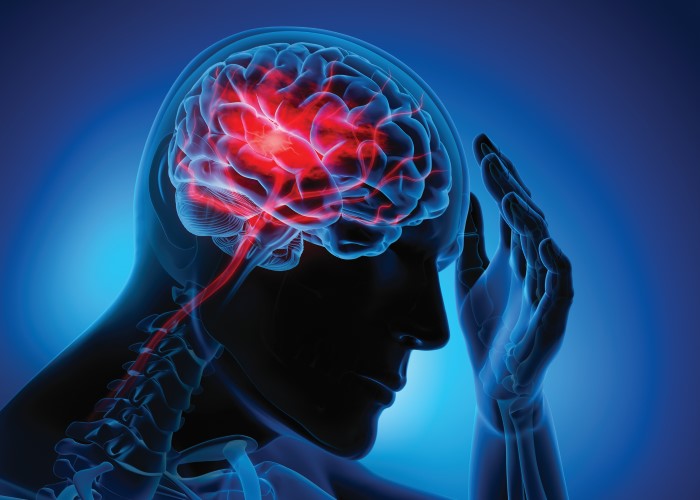 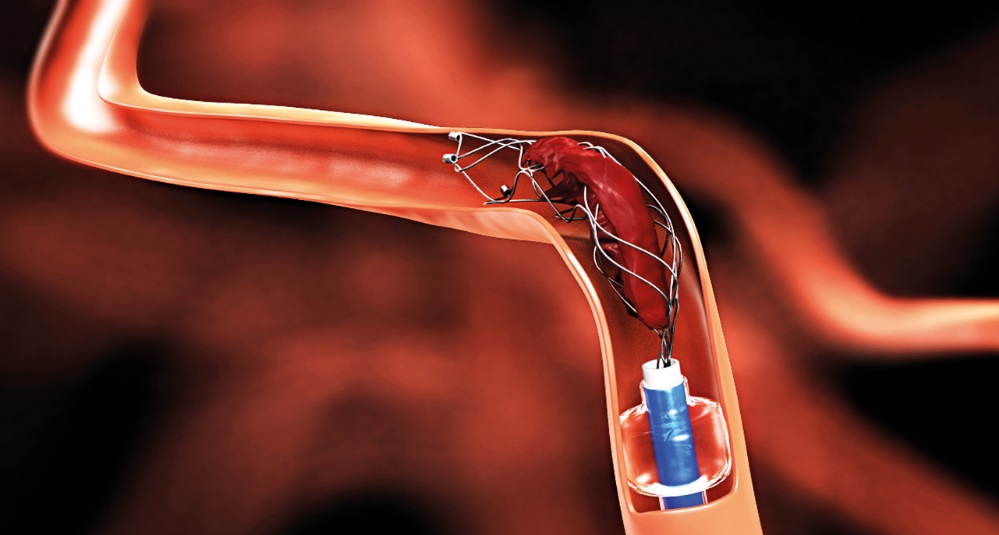 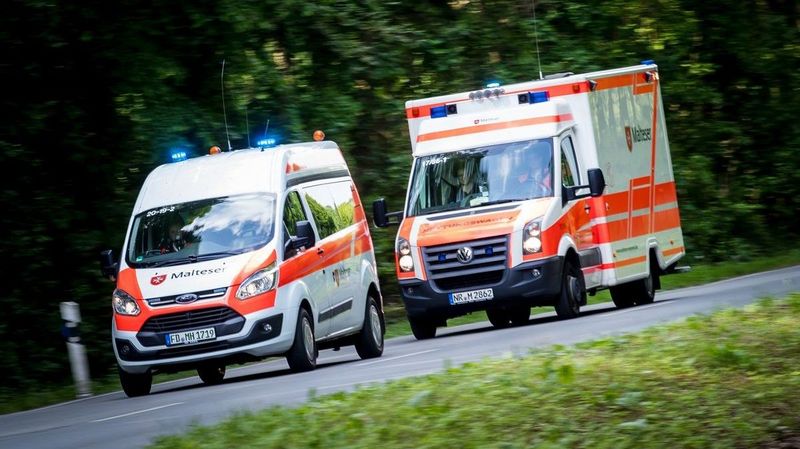 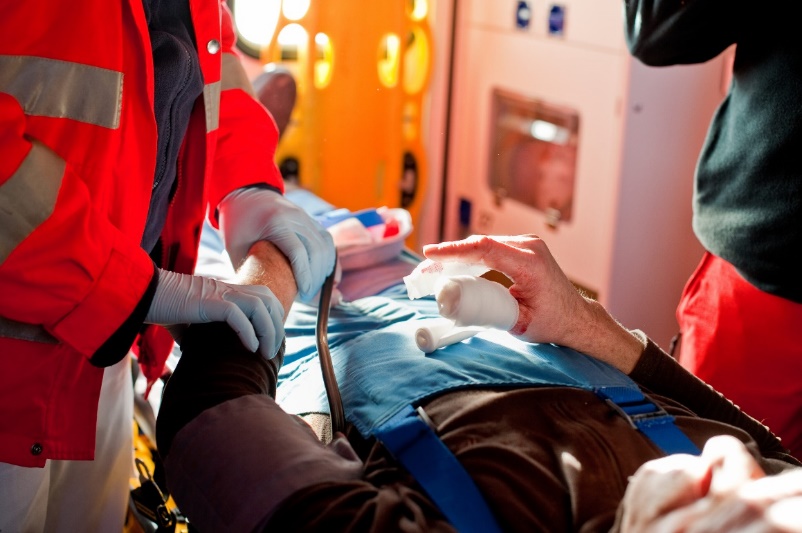 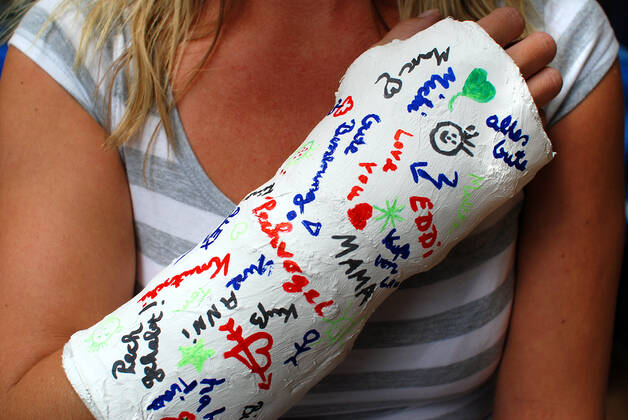 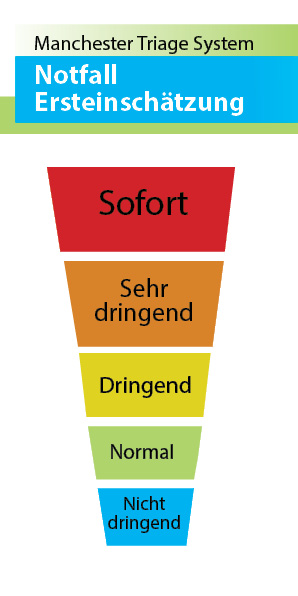 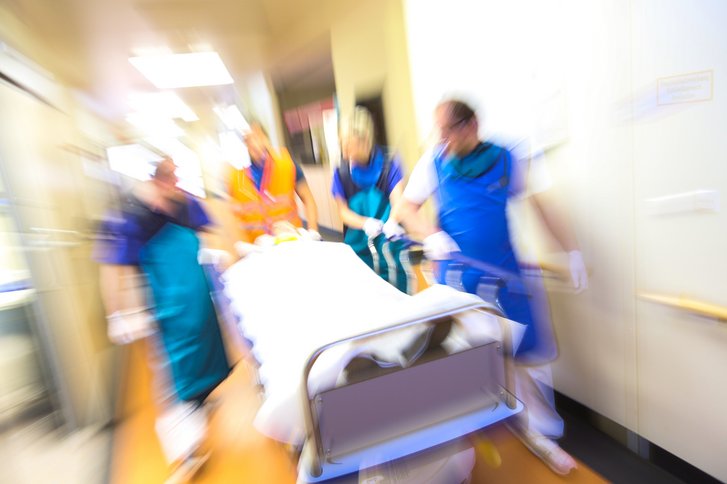 Notfallaufnahme
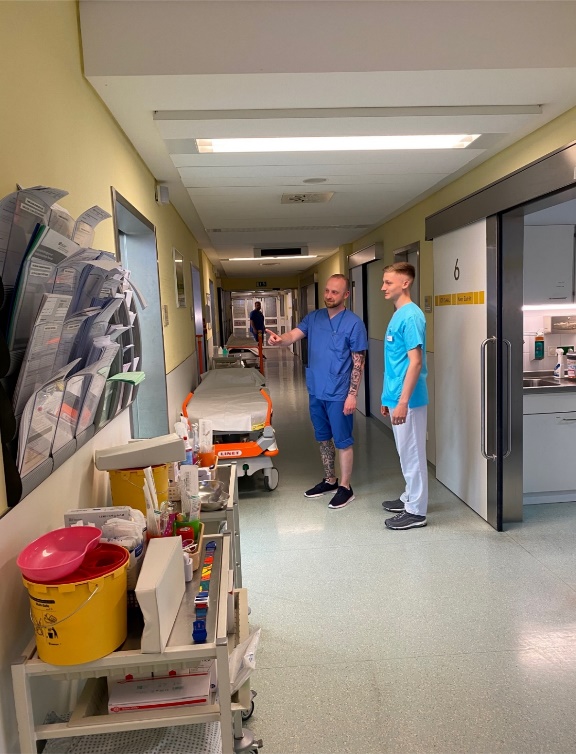 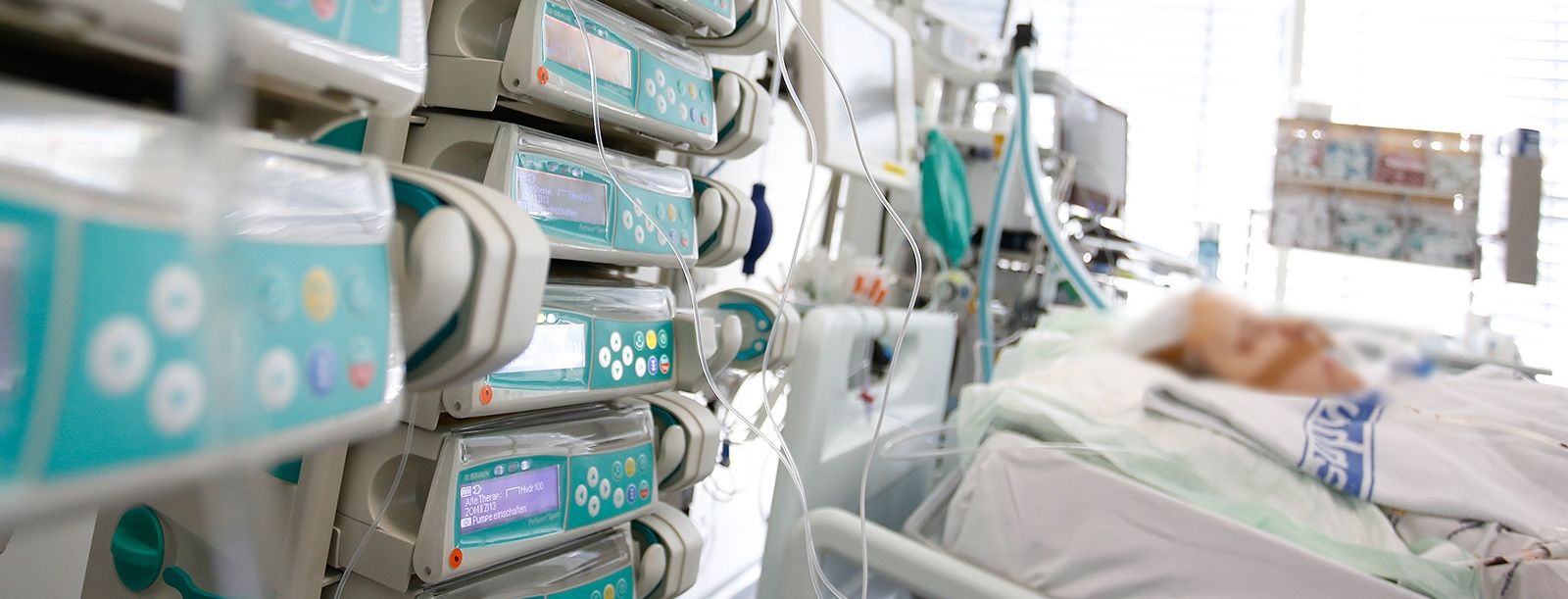 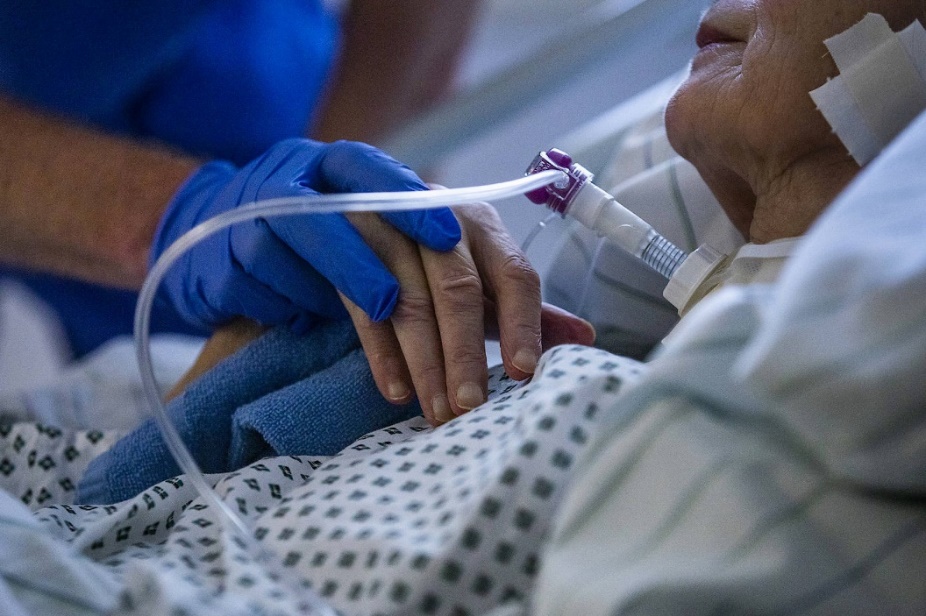 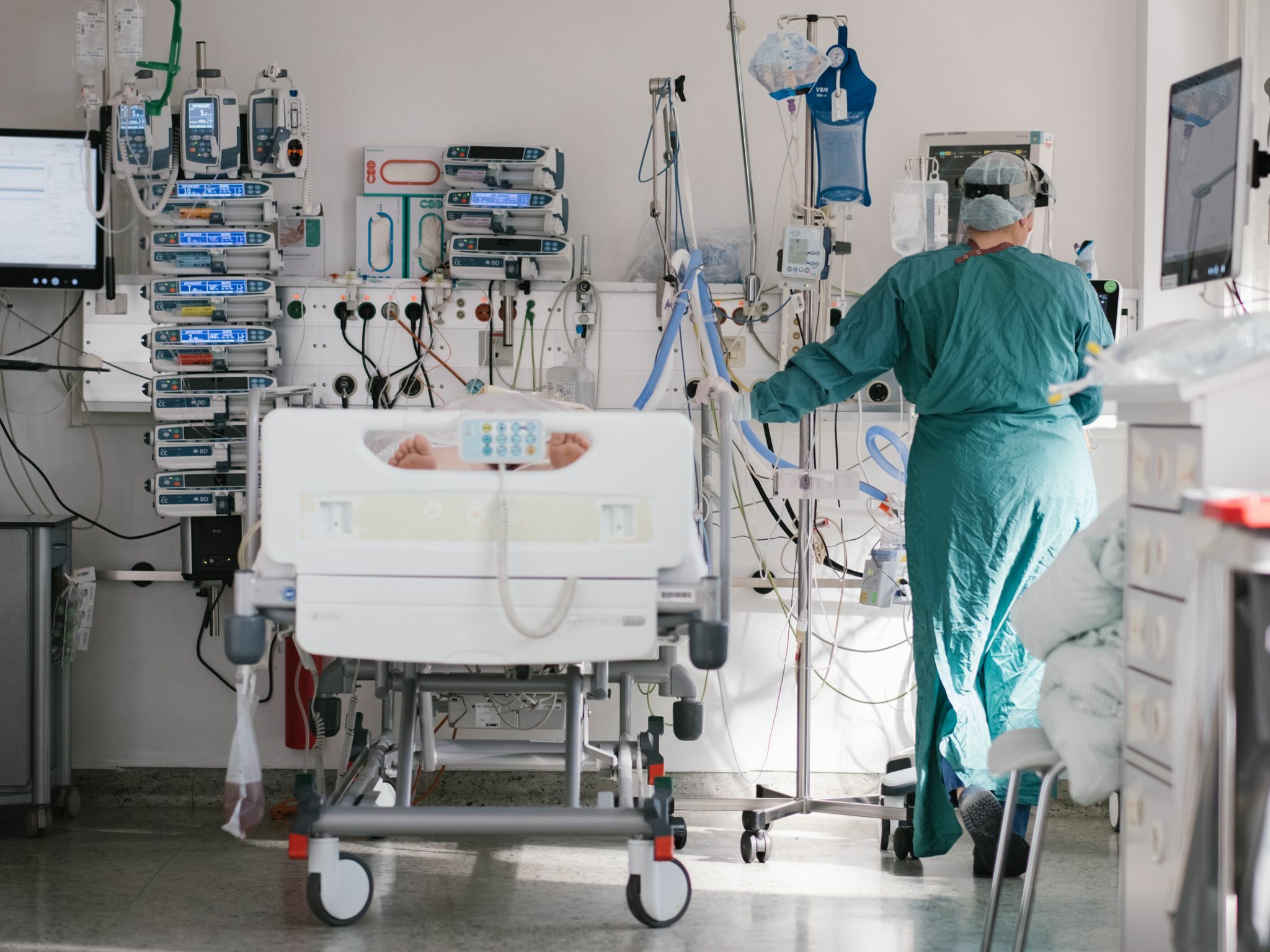 Intensivstation
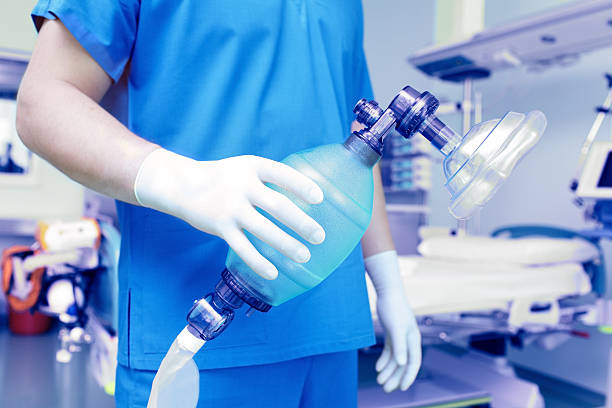 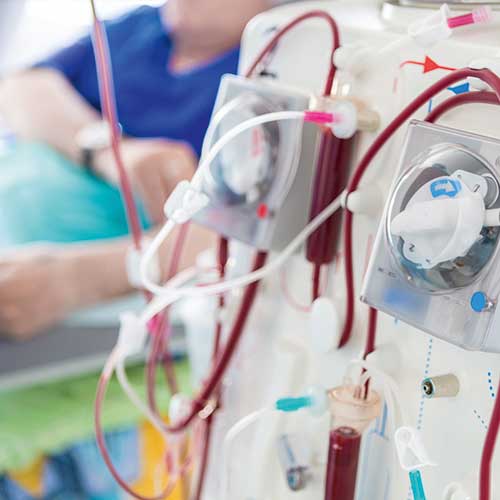 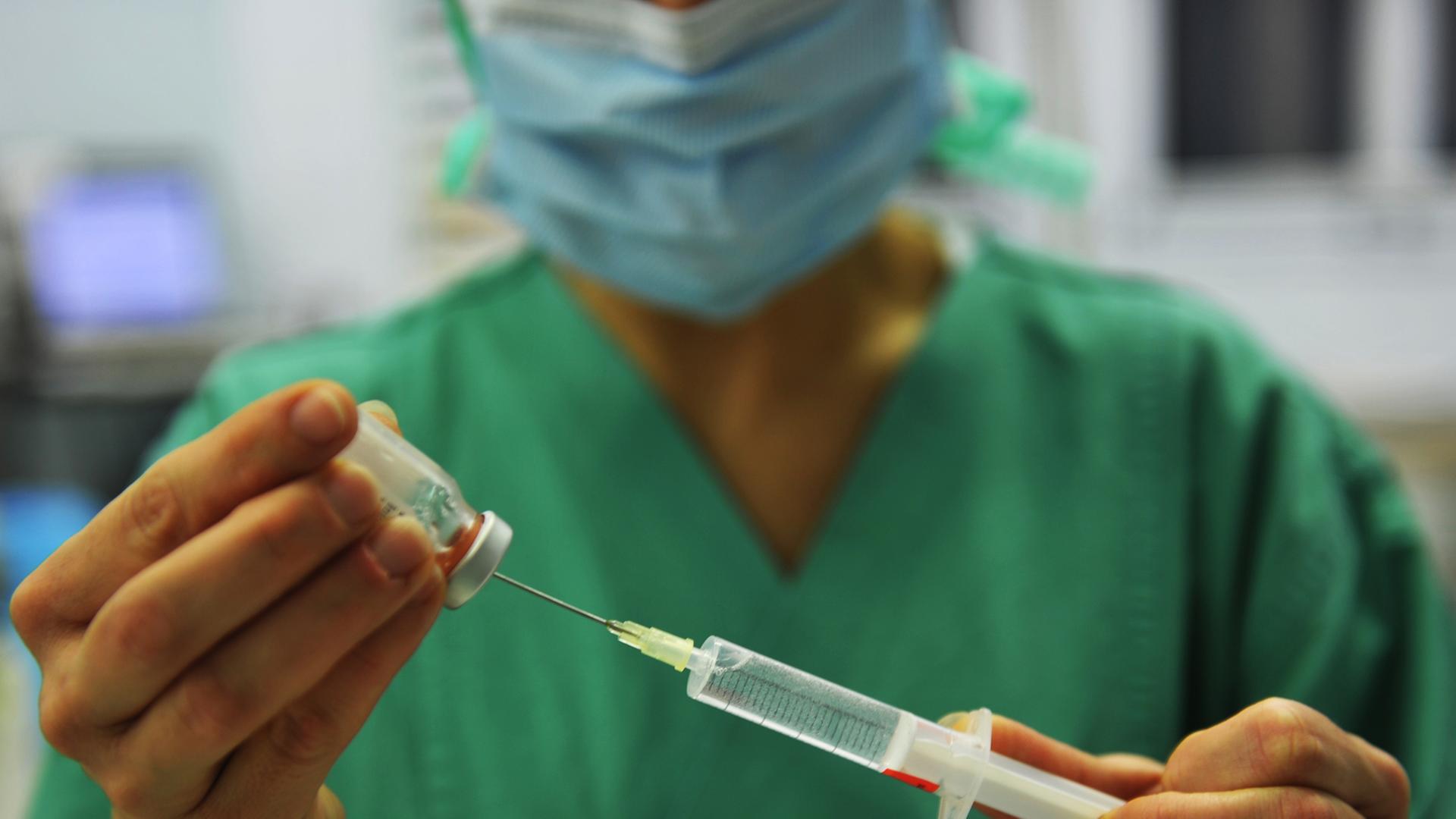 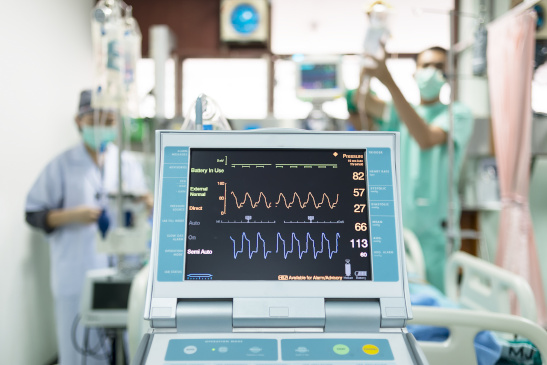 Auf-
wach-
raum
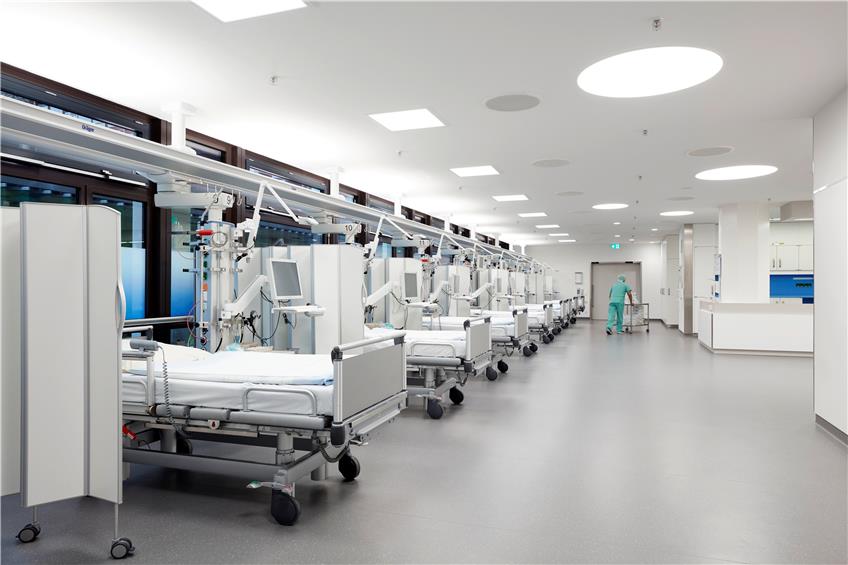 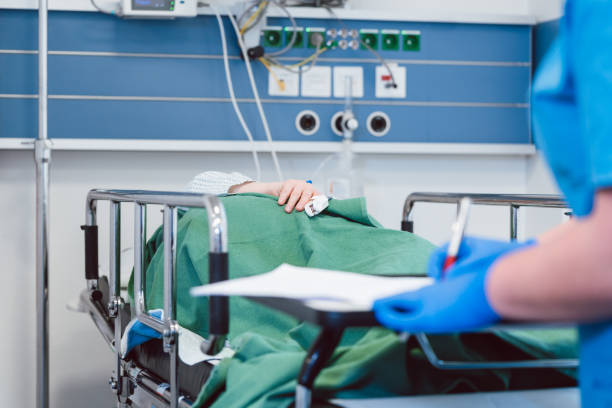 Magst du offene Menschen ???
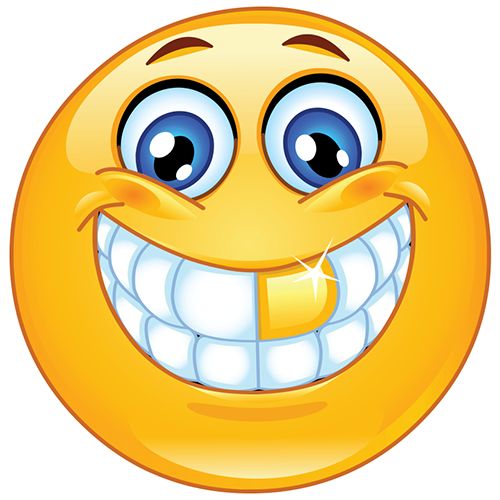 Dann bist du genau richtig bei uns im OP…
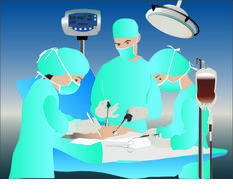 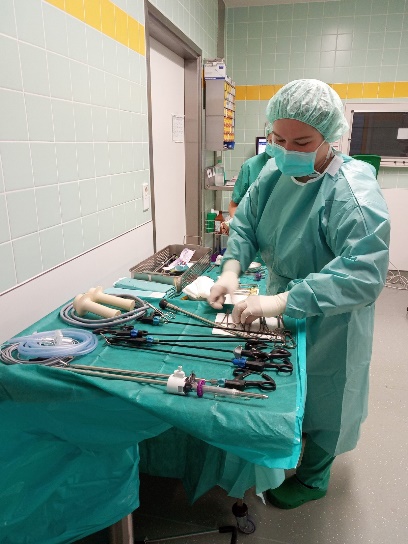 Als OTA                                                ( Operationstechnische/r Assistent/in )
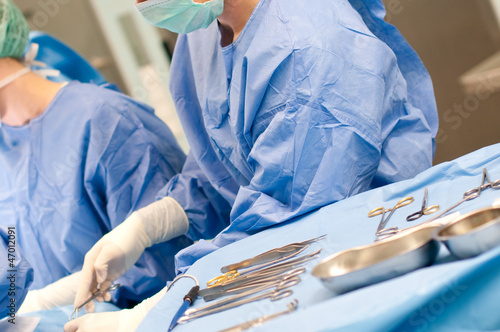 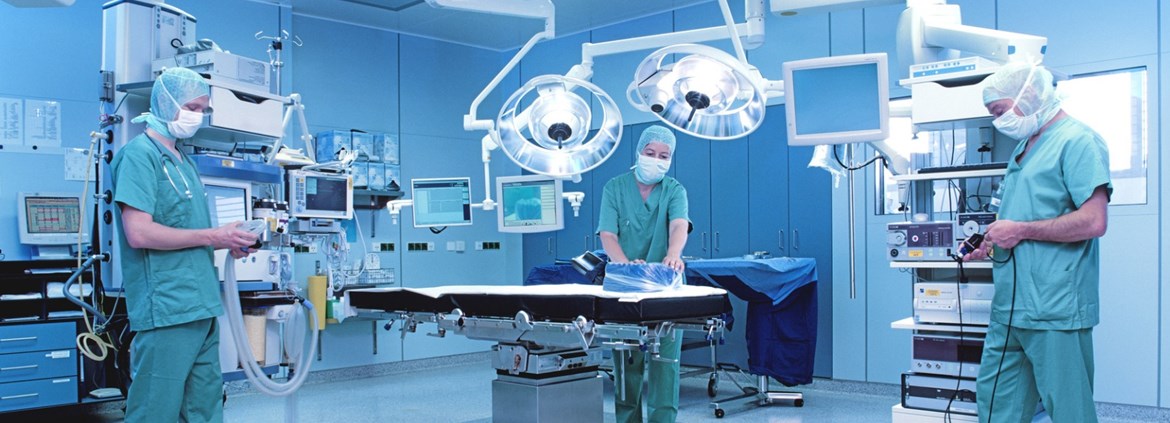 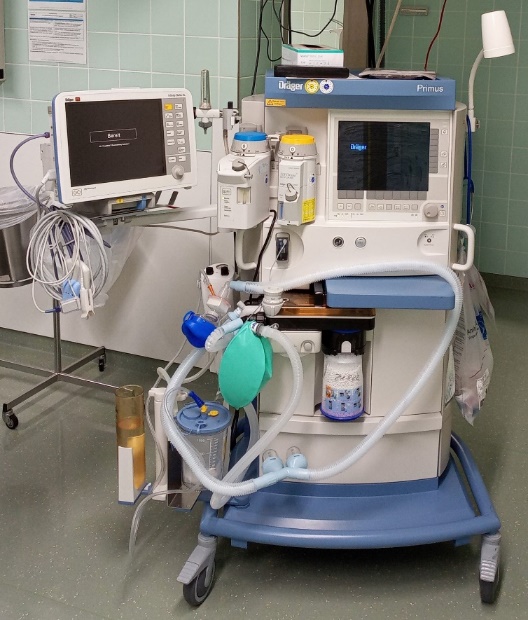 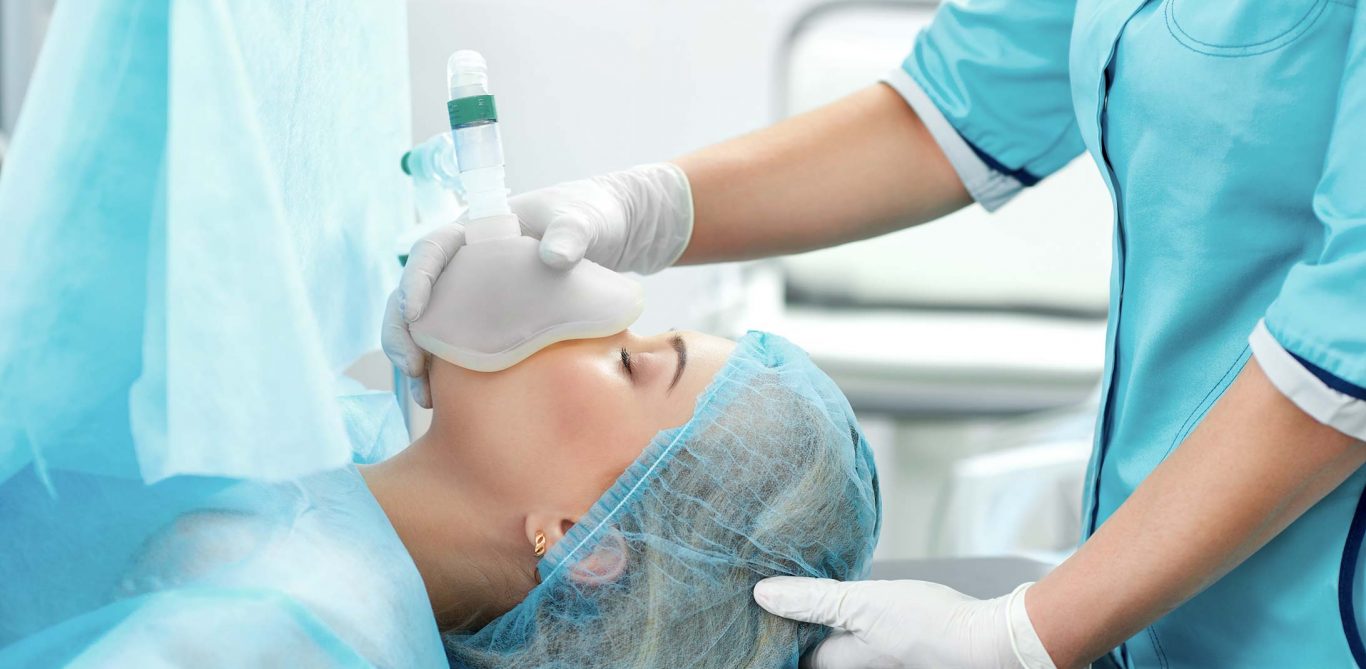 Oder ATA 
(Anästhesietechnische/r Assistent/in )
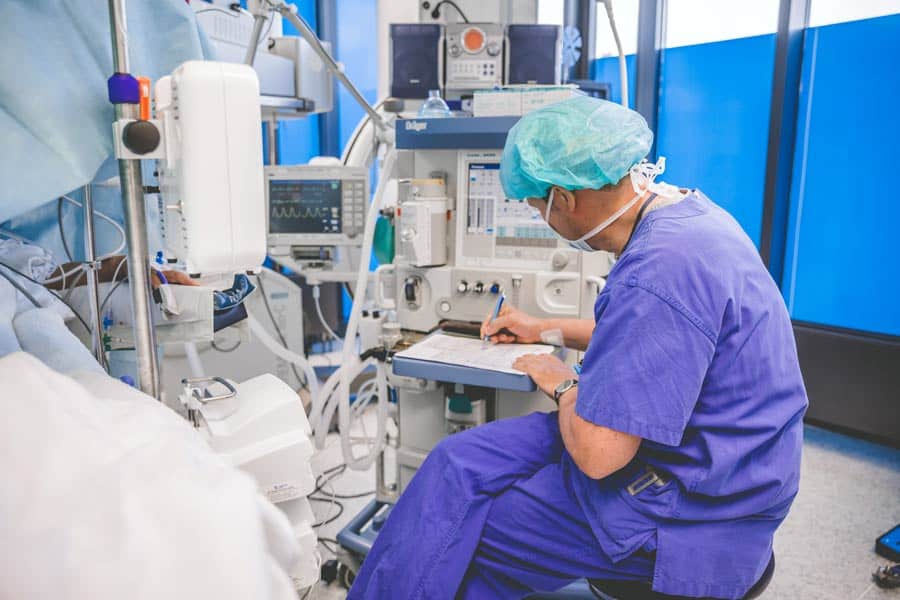 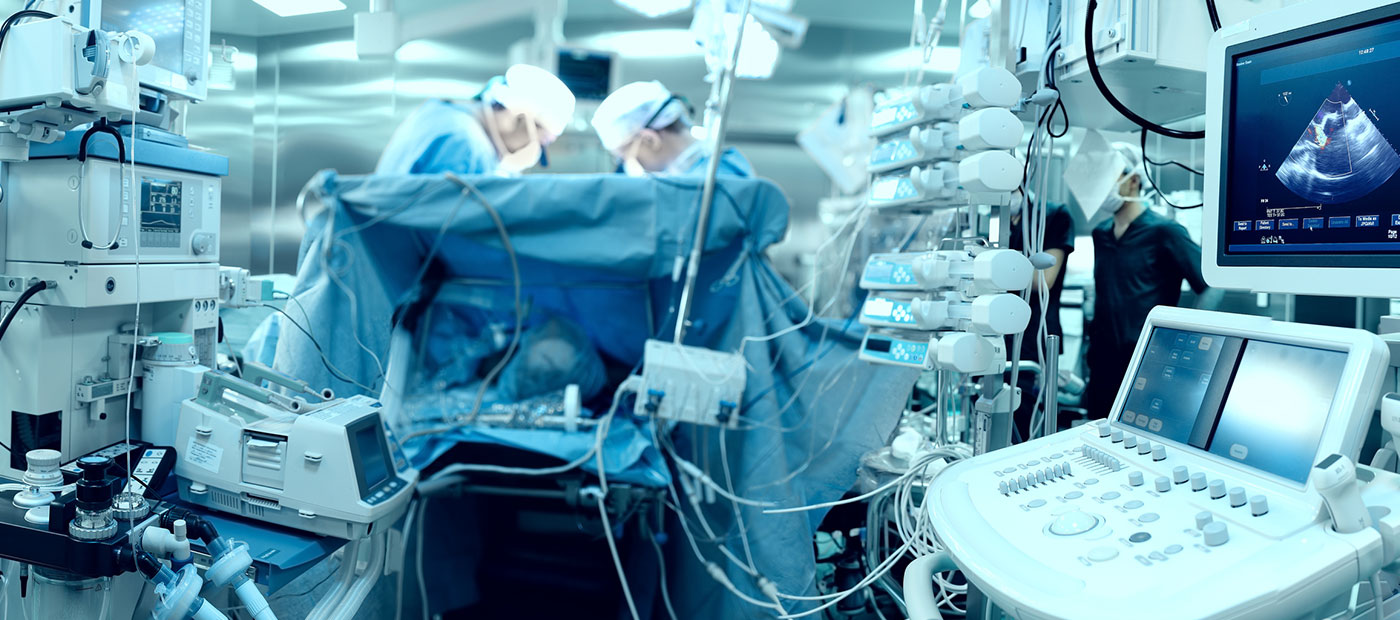 Frau
Brösing
Frau
Erler
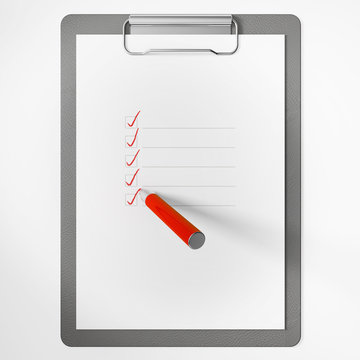 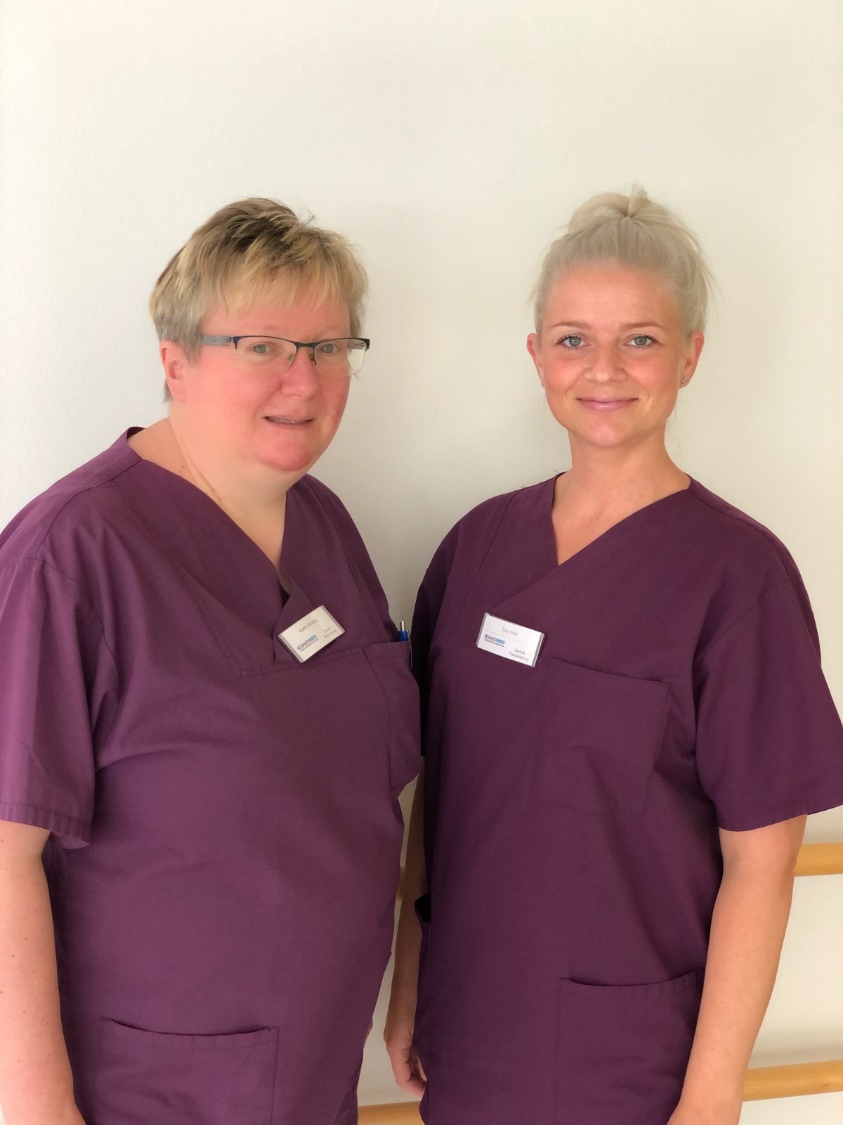 Nicht nur die
zentrale 
Praxisanleitung
begleitet Dich
durch die Ausbildungszeit …
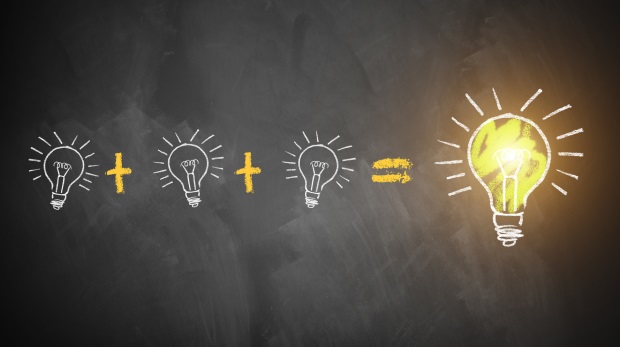 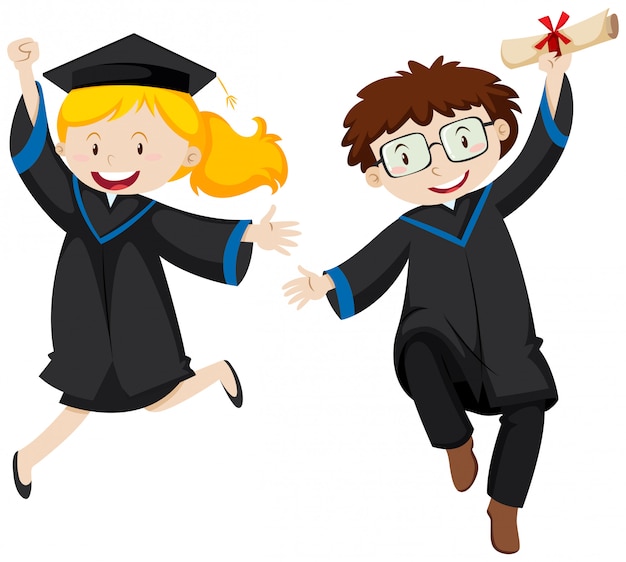 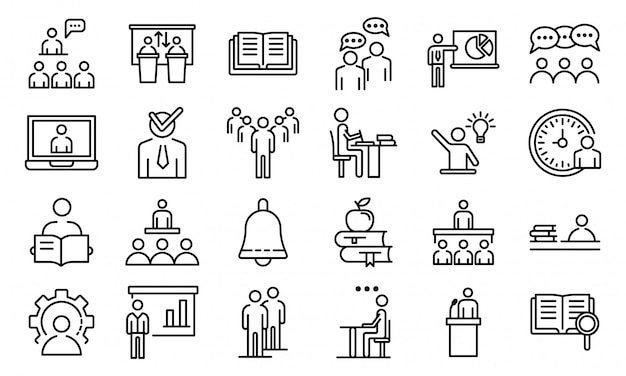 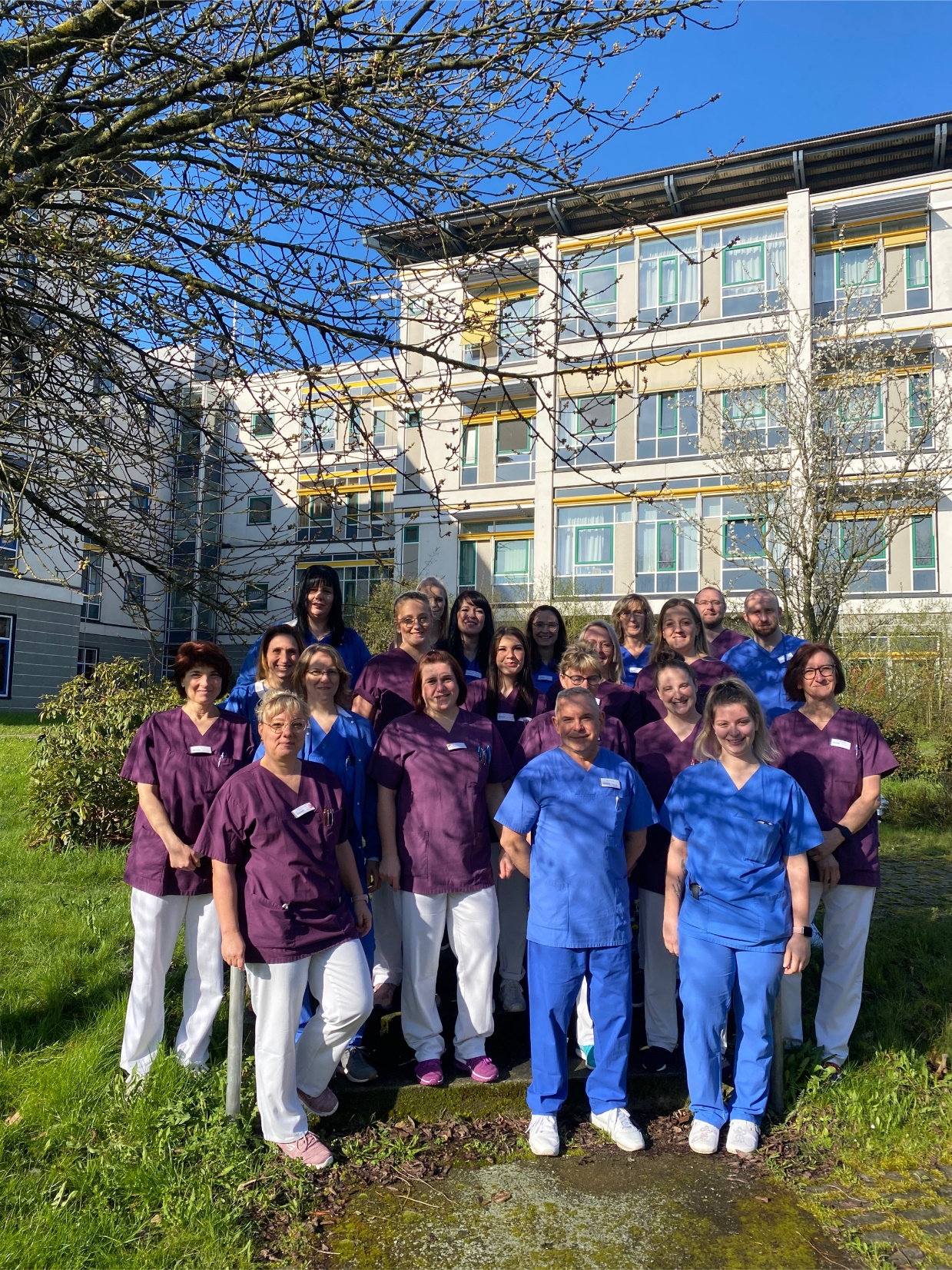 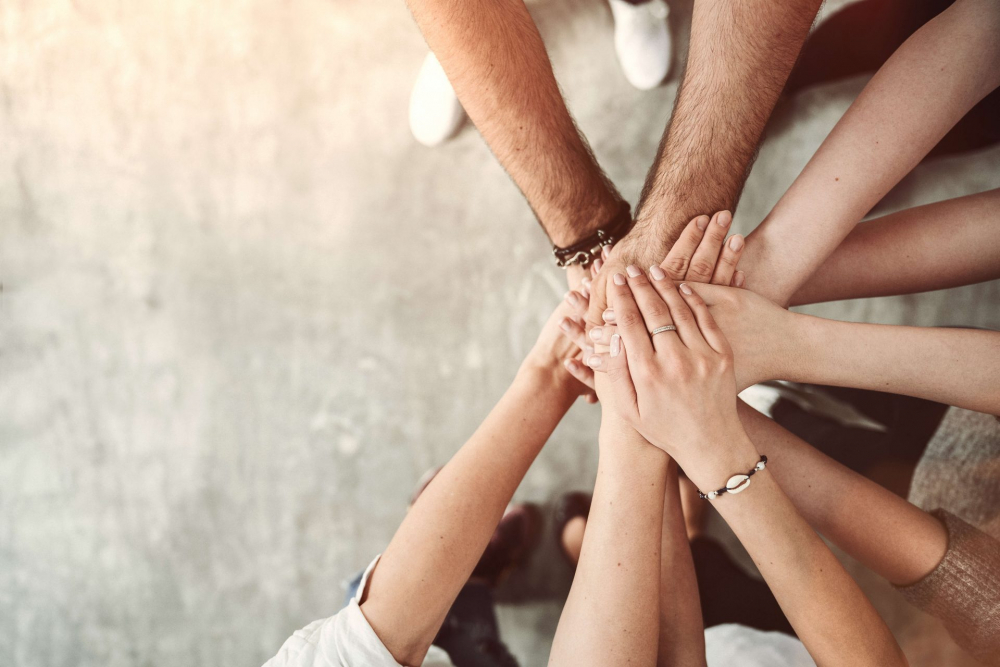 … auch die zahlreichen Mentoren und Praxisanleiter der Stationen
unterstützen Dich tatkräftig.
Weitere Infos zur Ausbildung und zum DIAKOMED erhältst Du unter www.diakomed.de
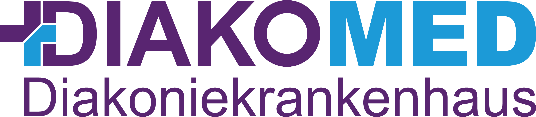 Wir erwarten DICH!                  Bewirb Dich jetzt unter

azubi-bewerbung@diakomed.de